Dragonfly: Higher Perceptual Quality For Continuous 360° Video Playback
Ehab Ghabashneh‡		Chandan Bothra‡ 		Ramesh Govindan✶
				Antonio Ortega ✶ 			Sanjay Rao ‡
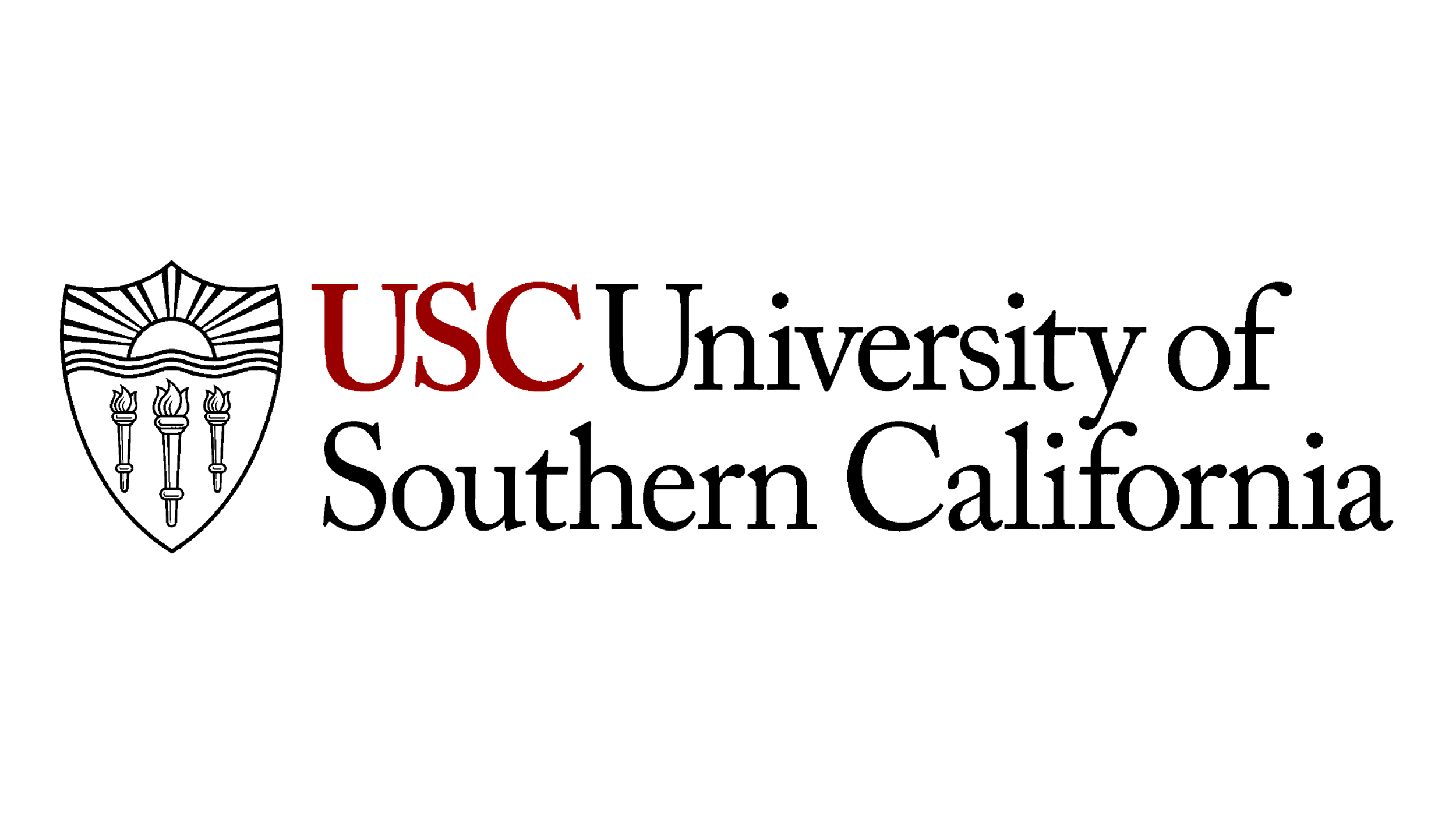 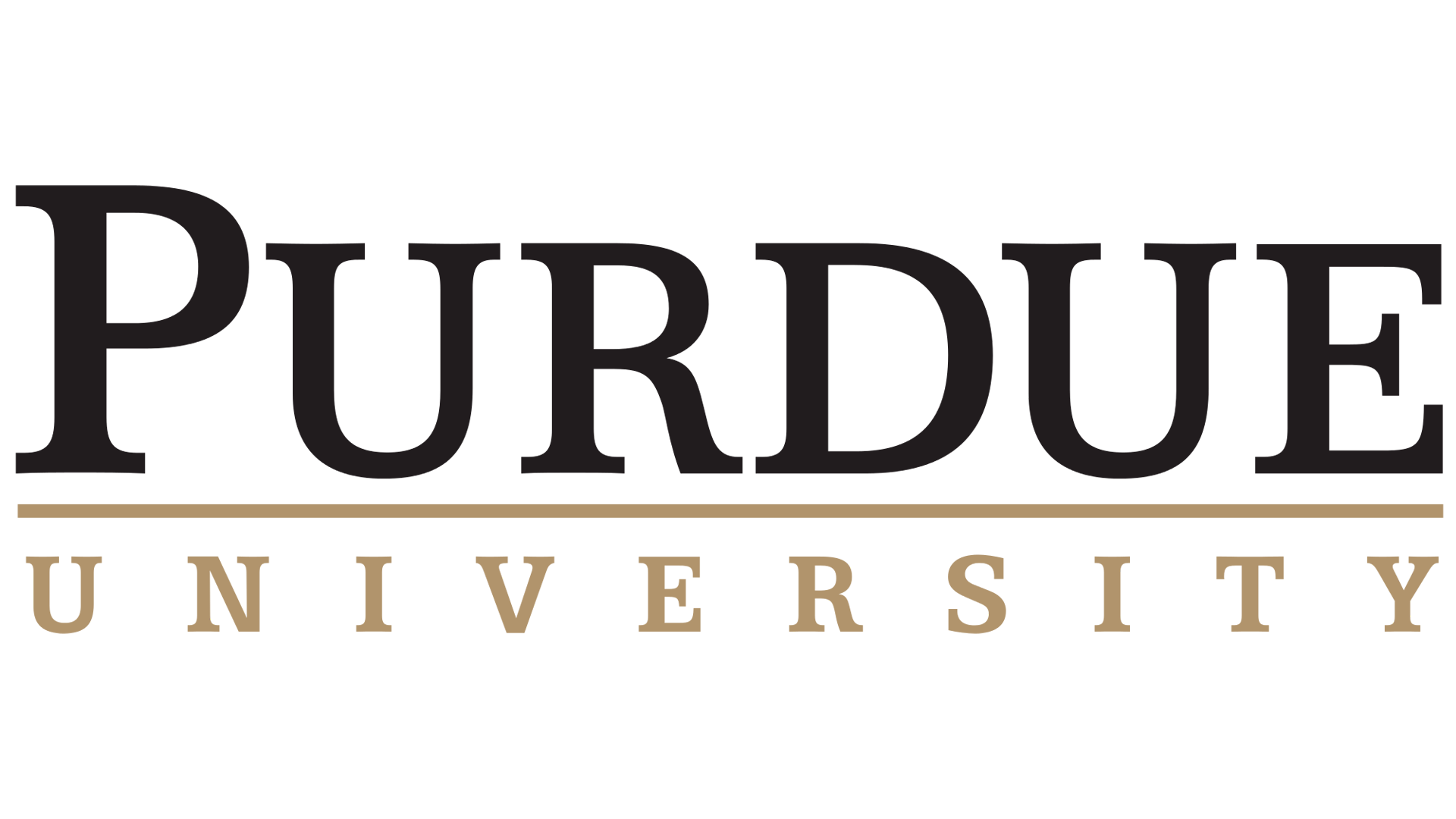 ‡
✶
[Speaker Notes: ✶]
Introduction
Video traffic is dominating the internet traffic
1
Introduction
Video traffic is dominating the internet traffic

New forms of video content emerged
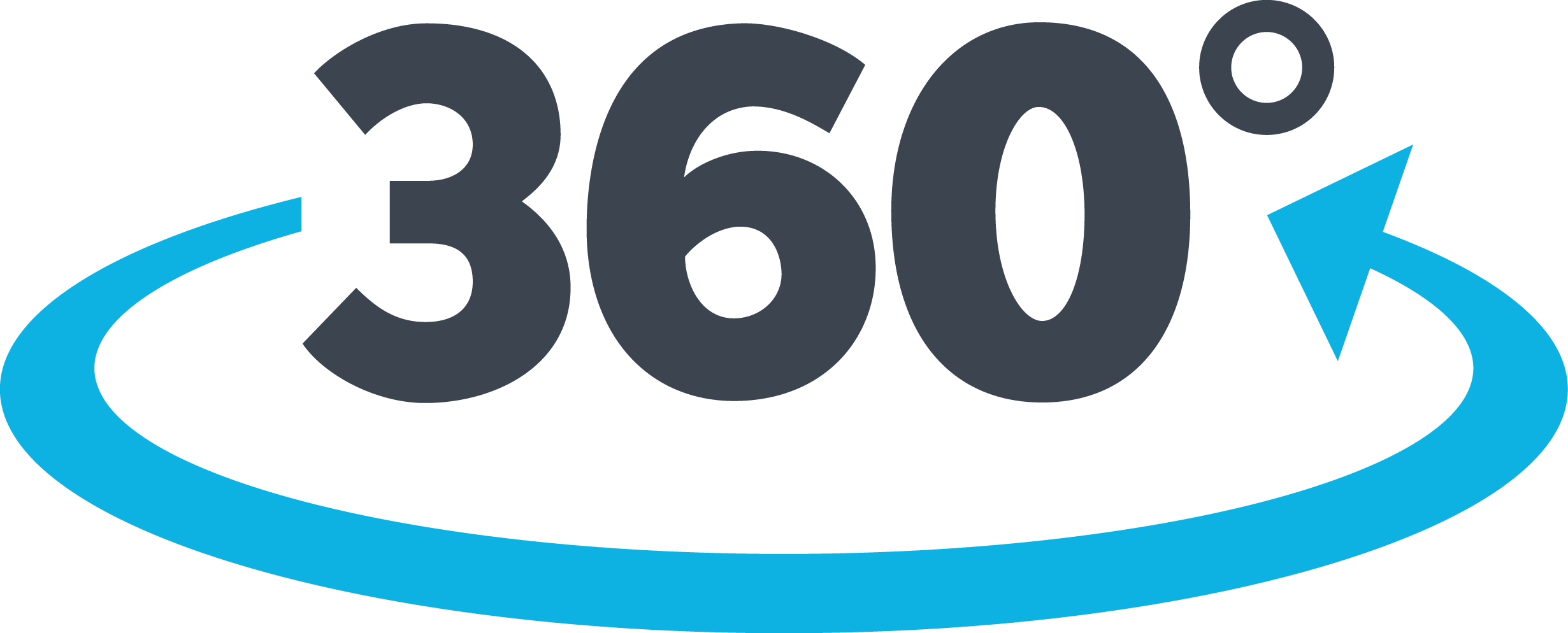 Volumetric Videos
VR/AR Videos
360˚ Videos
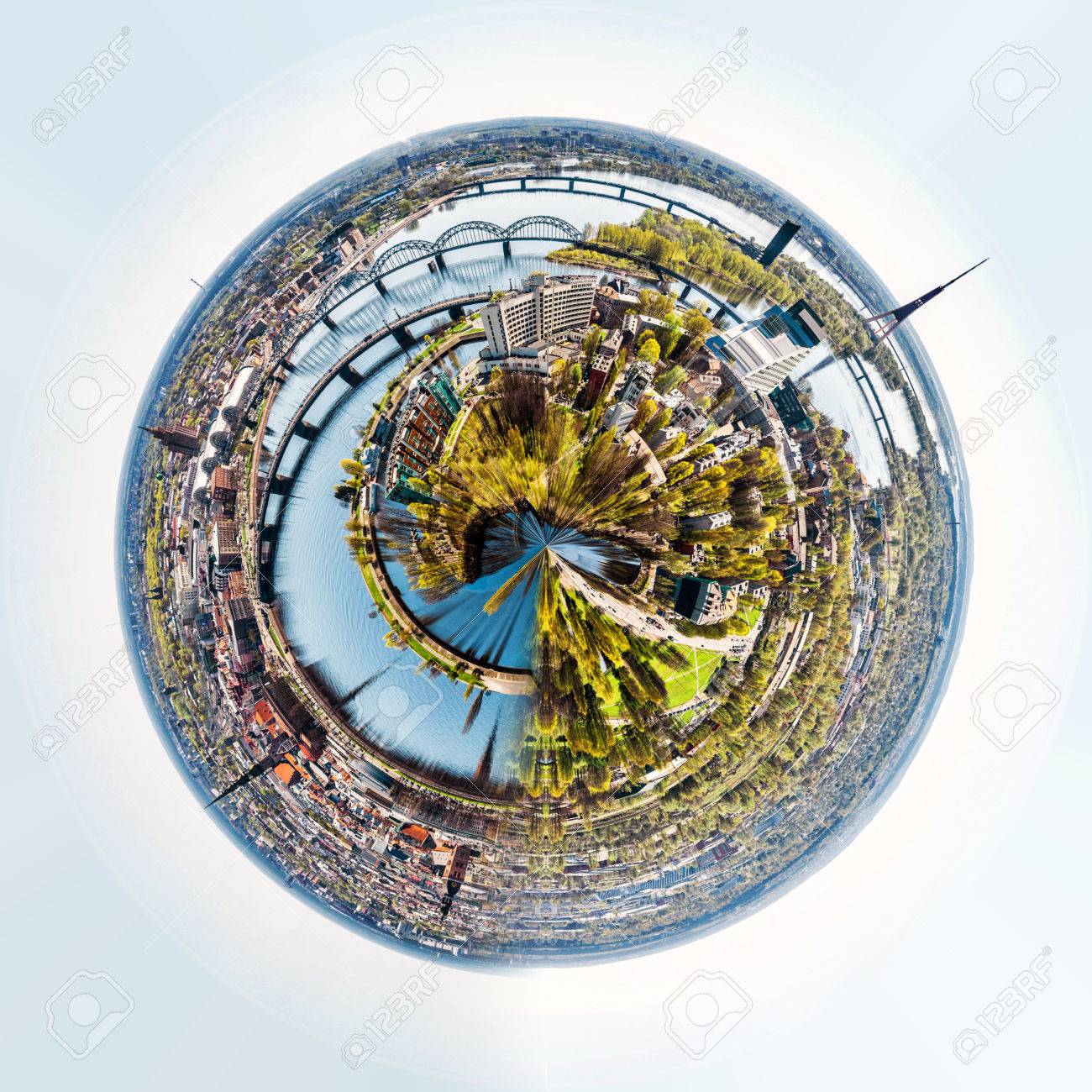 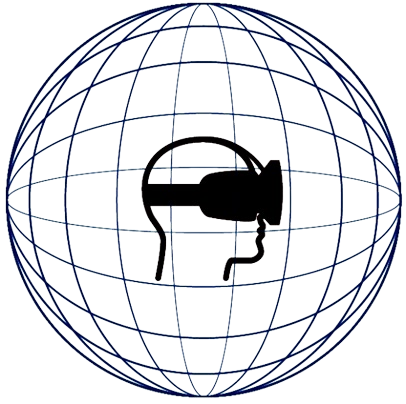 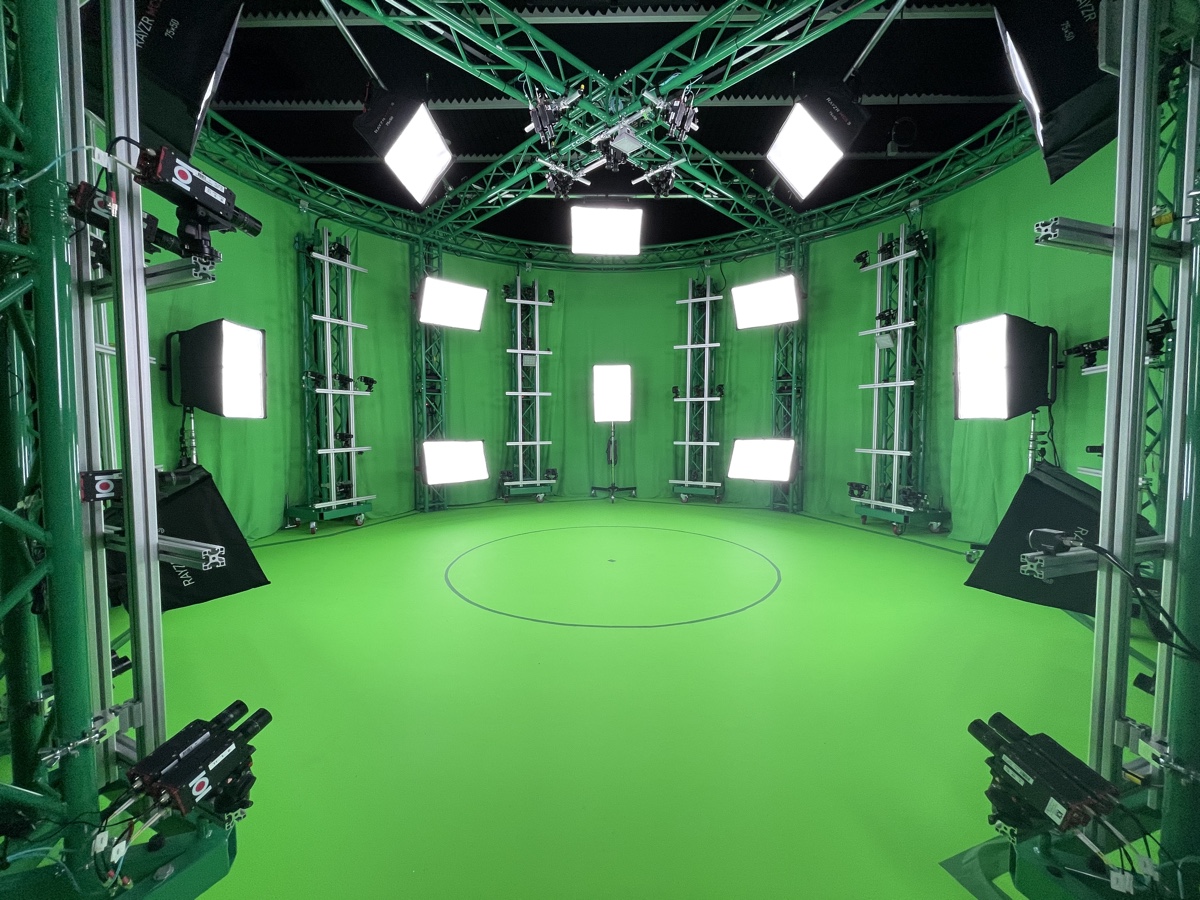 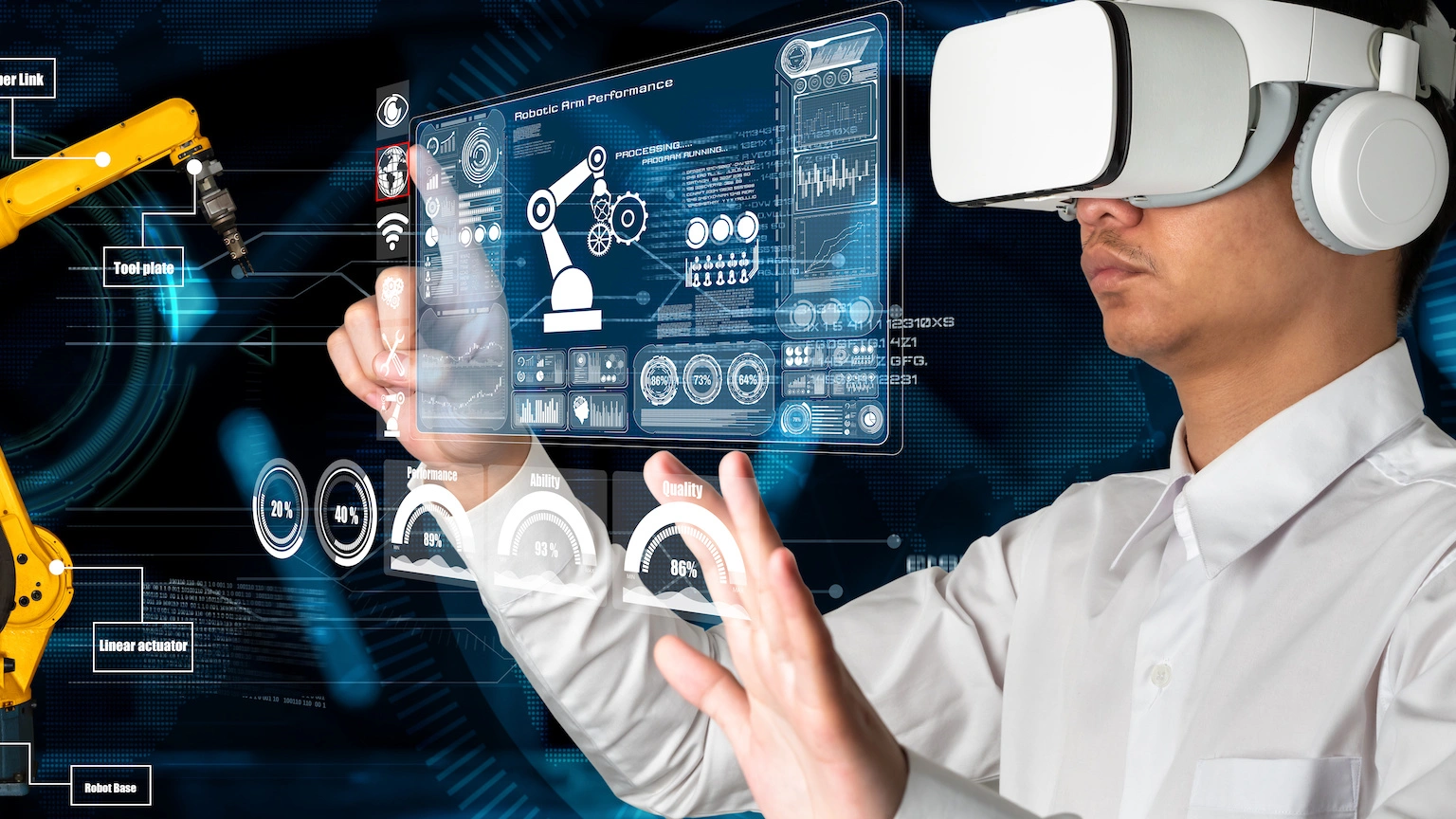 6D View
1
Traditional video versus 360° video
Passively consuming content
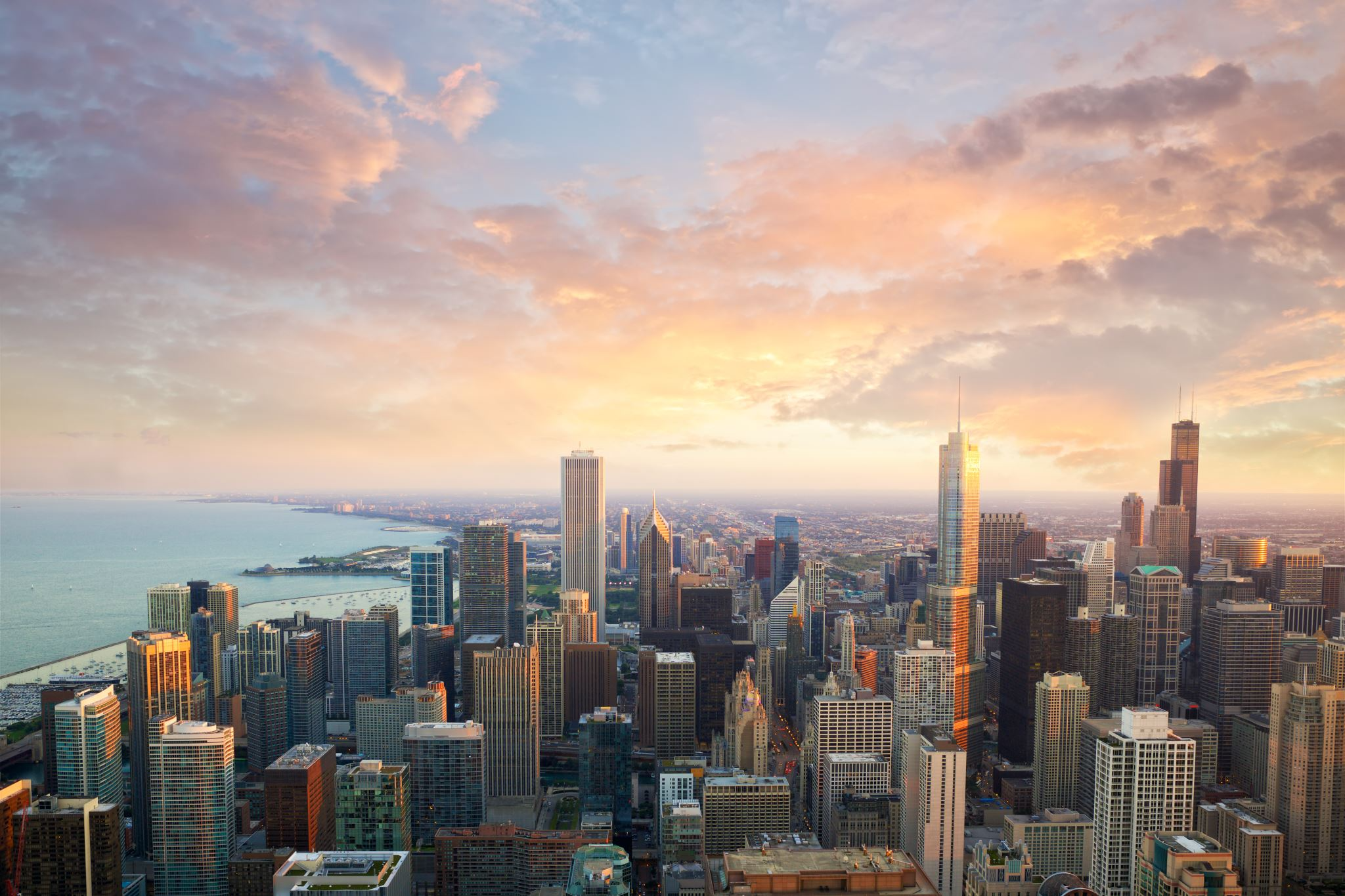 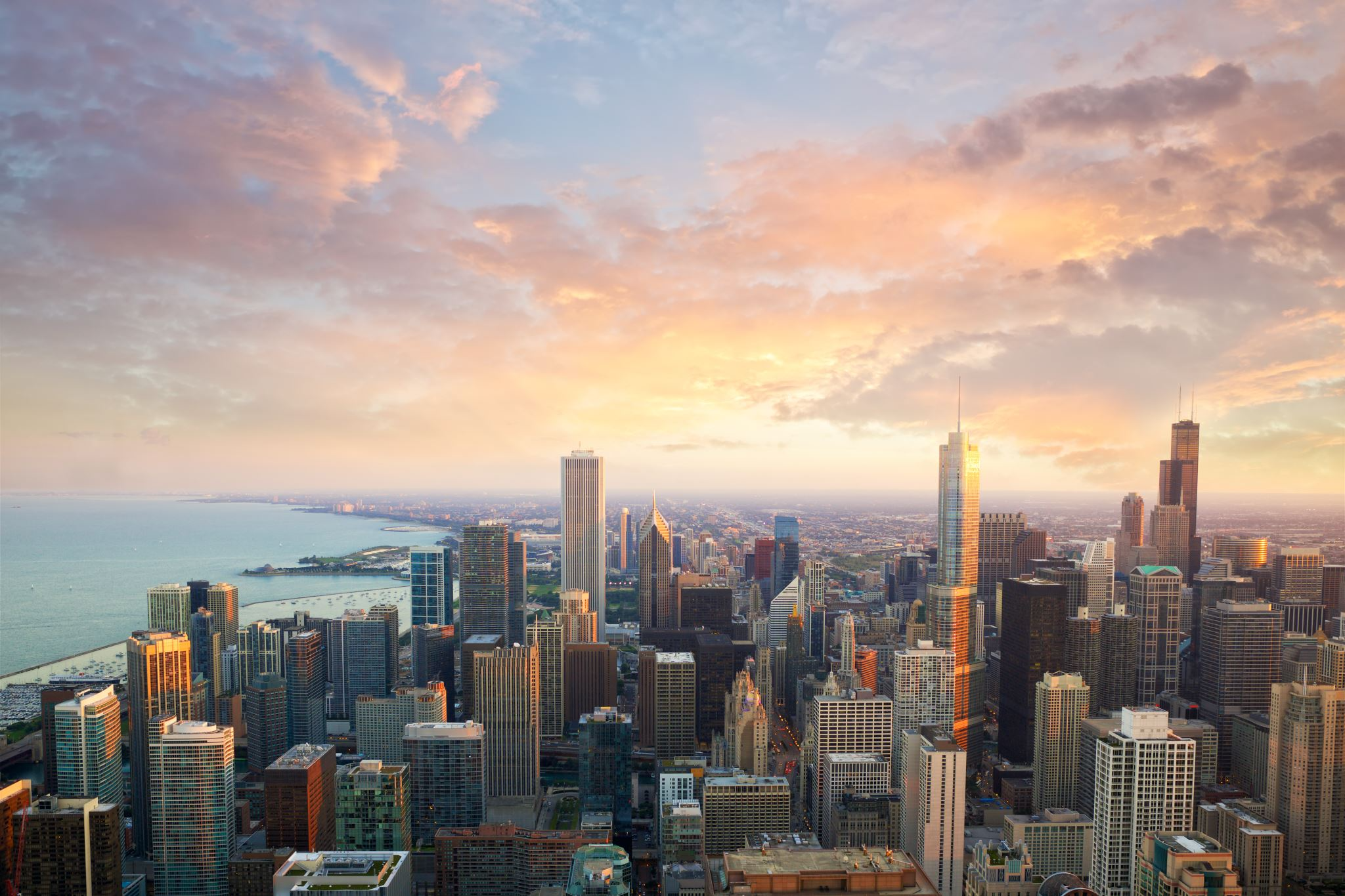 2
Traditional video versus 360° video
Passively consuming content
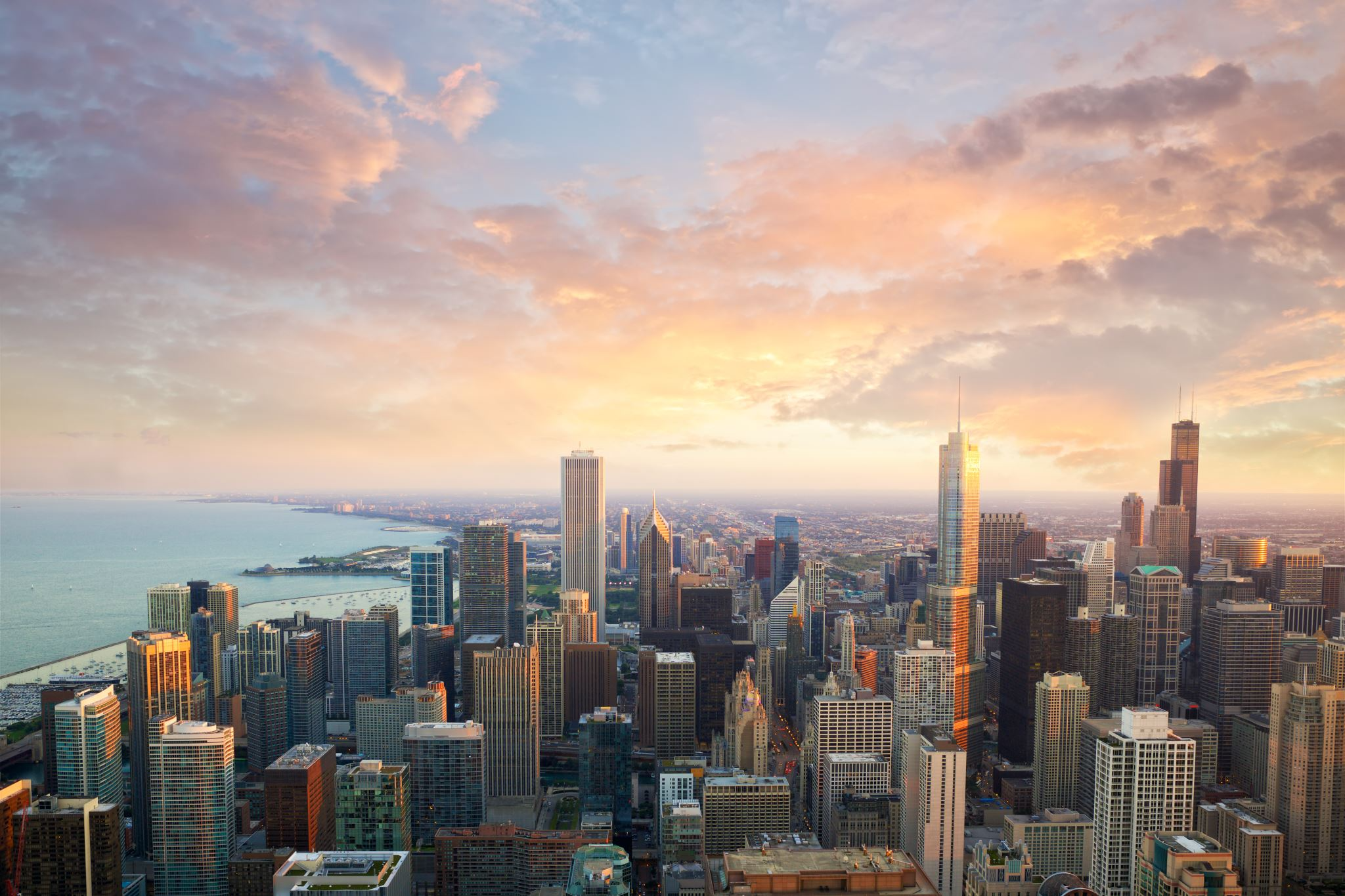 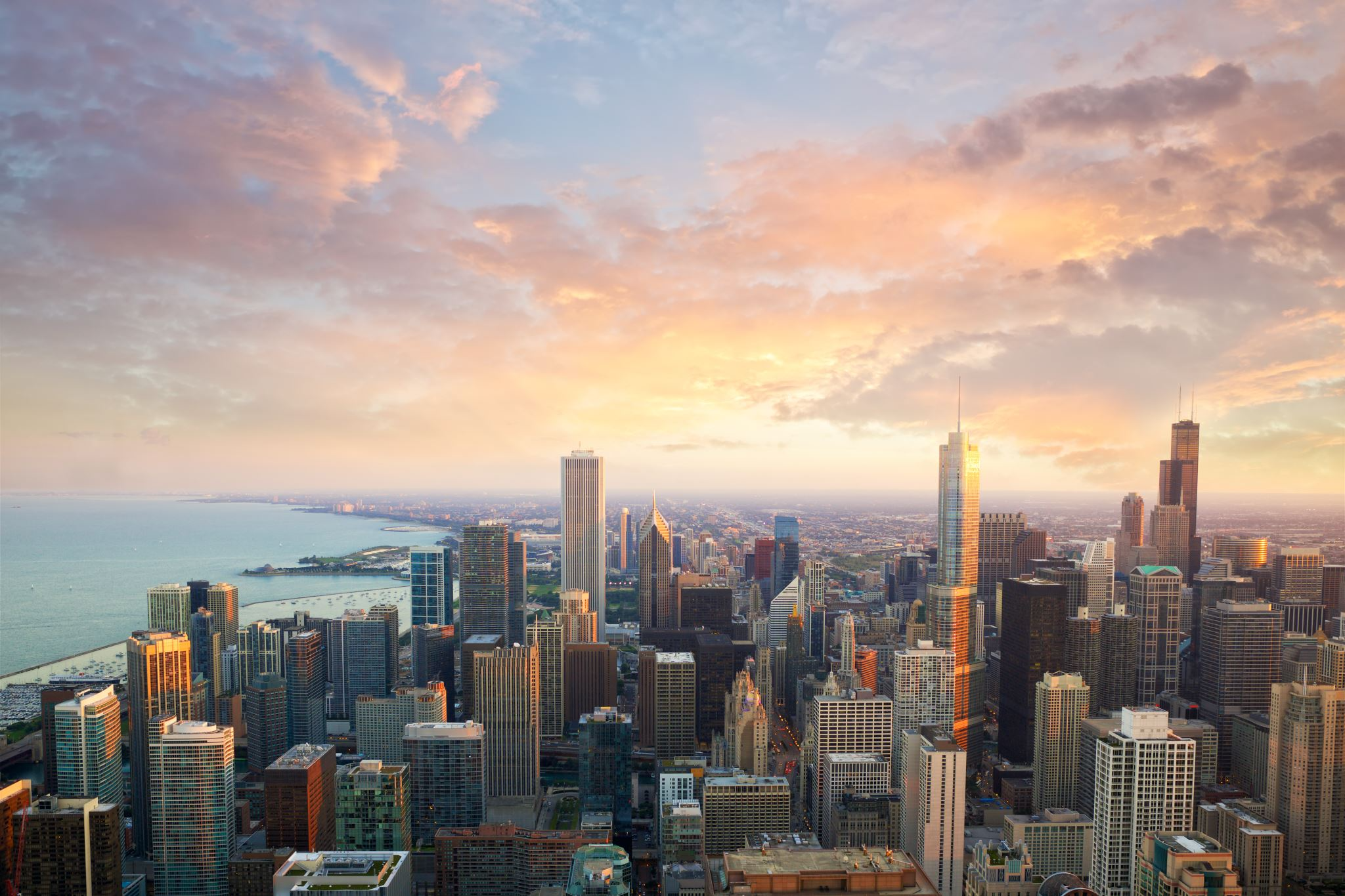 2
Traditional video versus 360° video
Passively consuming content
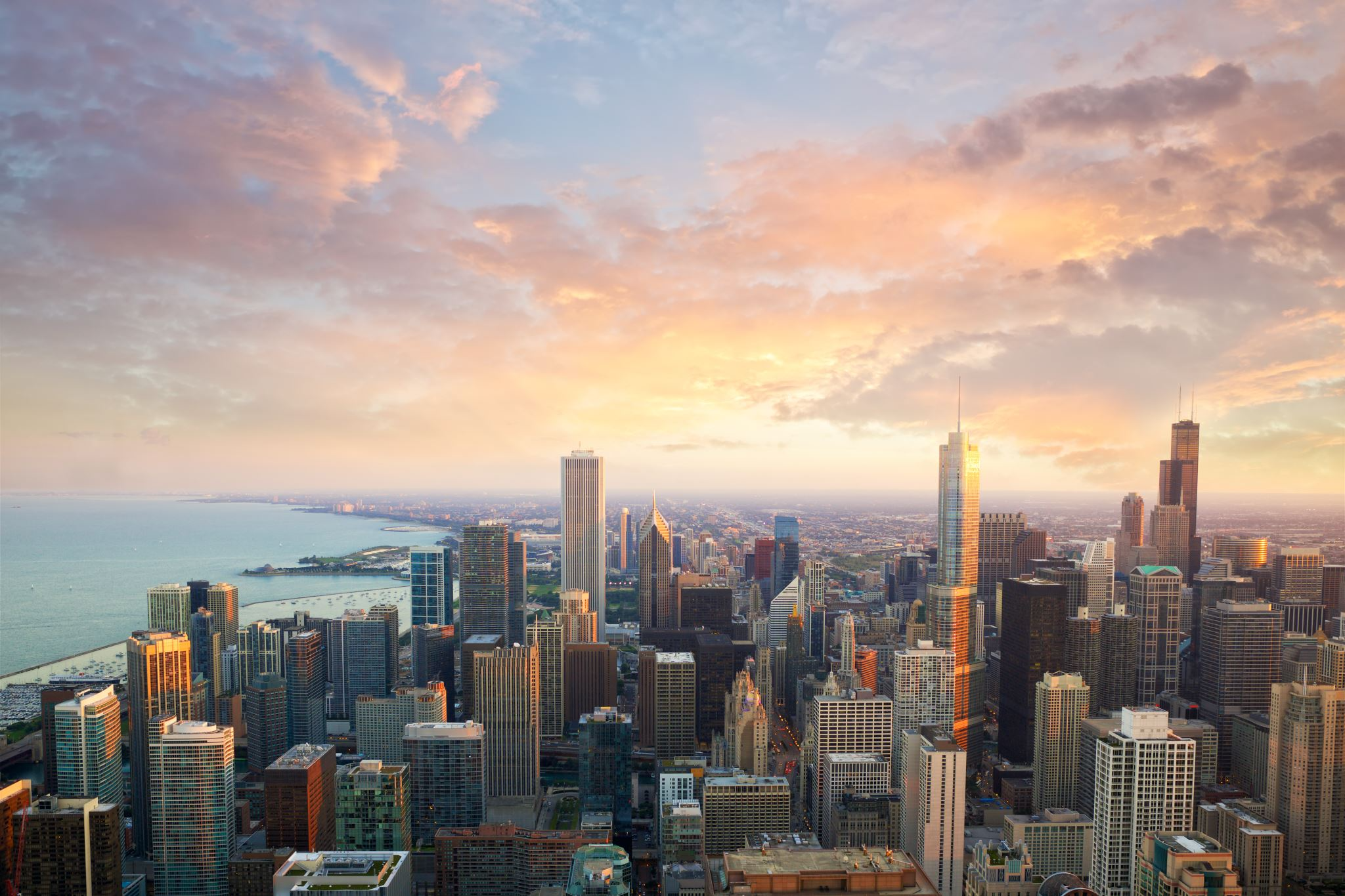 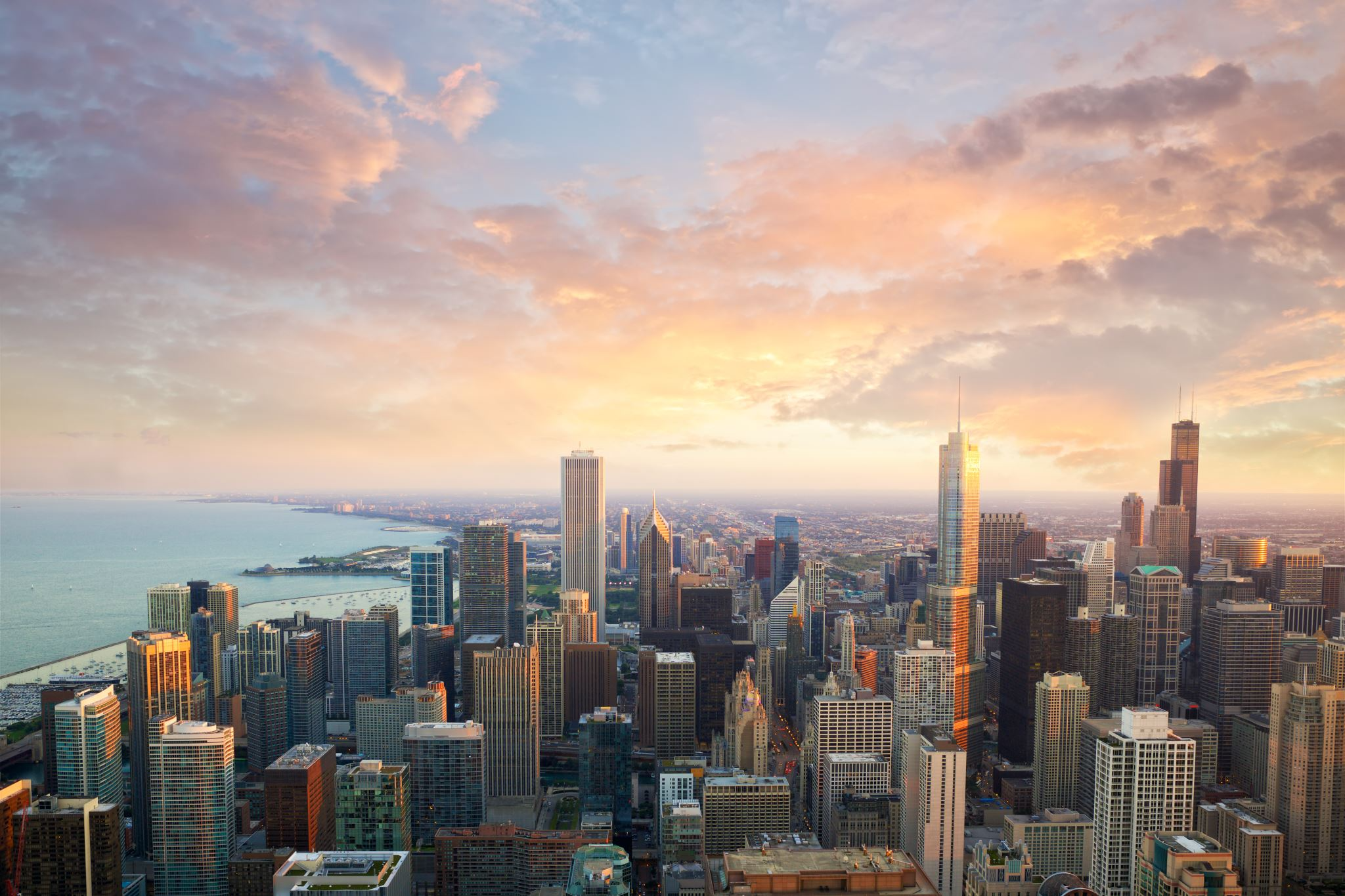 Actively engaging with content
2
Traditional streaming approach
Approach #1. Simply stream full 360 video following traditional streaming methodology
360 video is ~5X traditional video
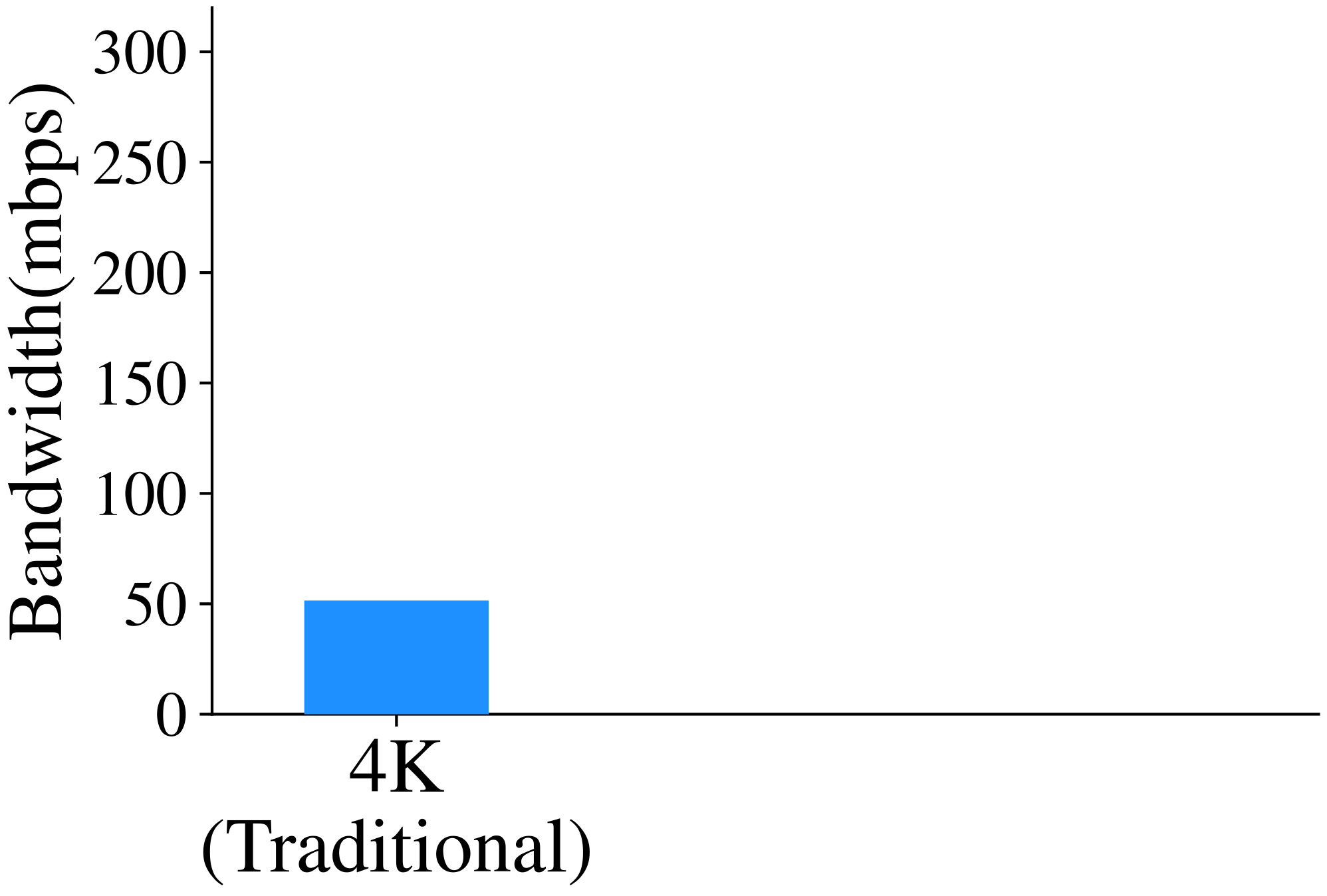 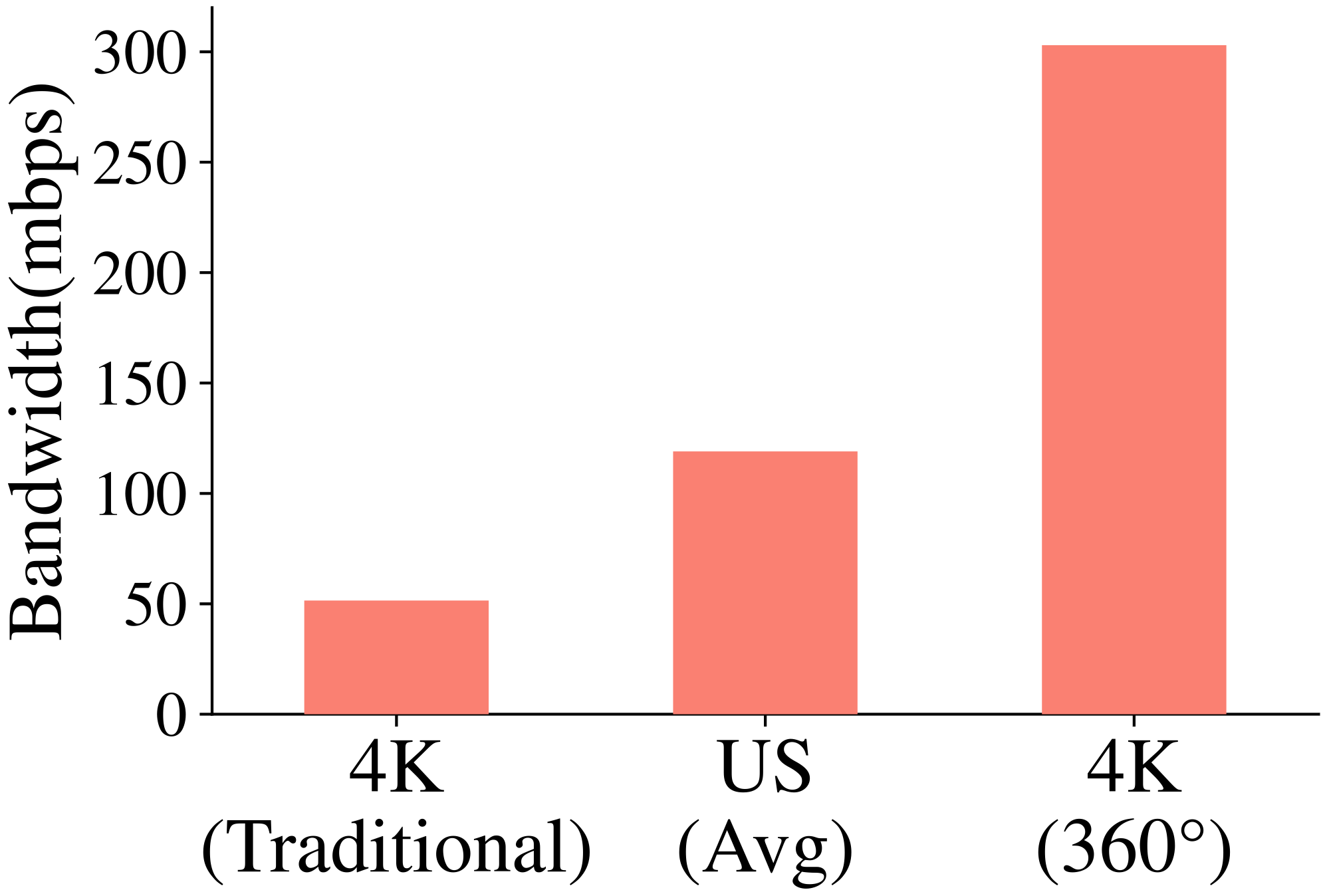 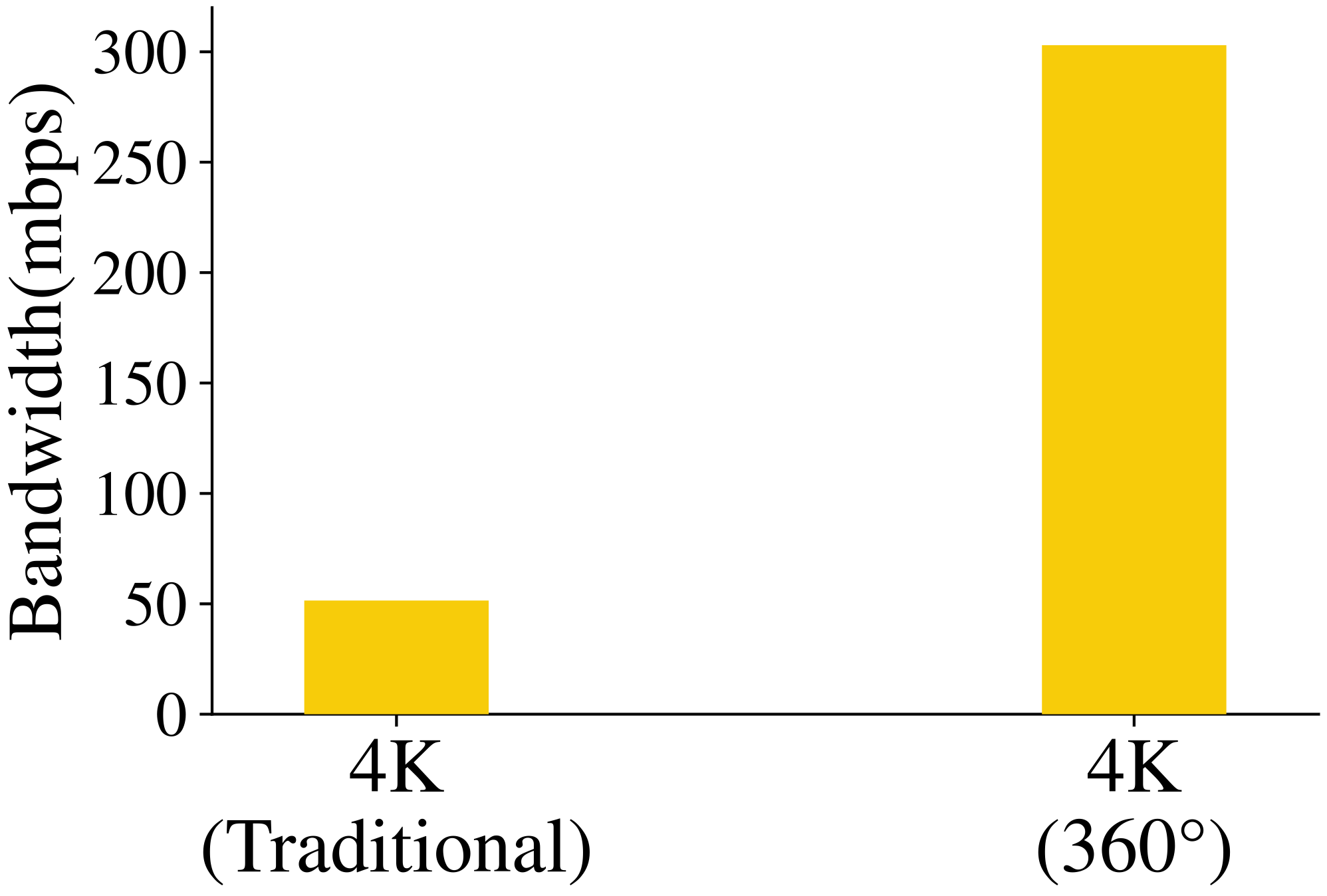 3
Traditional streaming approach
Approach #1. Simply stream full 360 video following traditional streaming methodology
360 video is ~5X traditional video
Far exceed avg US broadband bandwidth
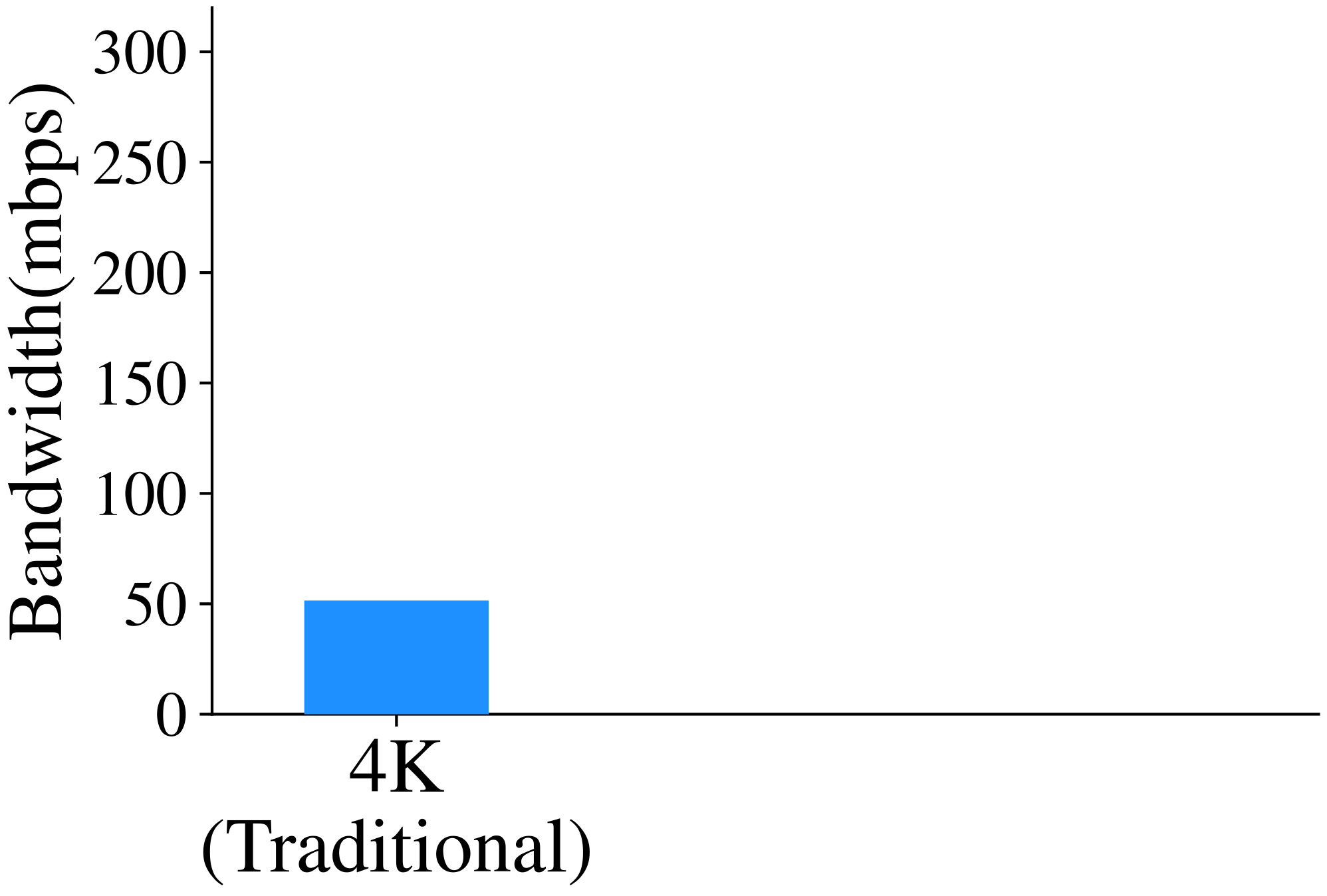 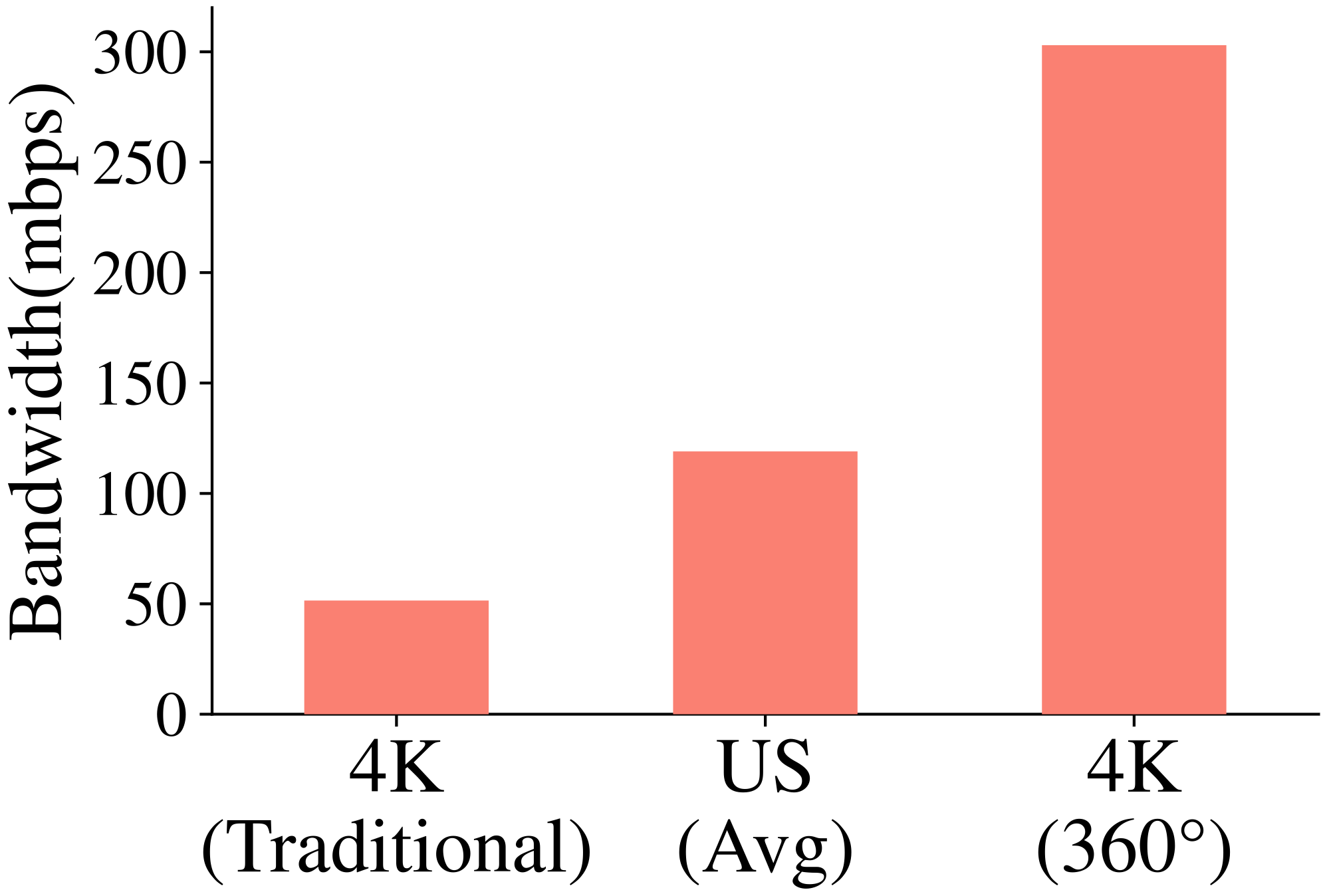 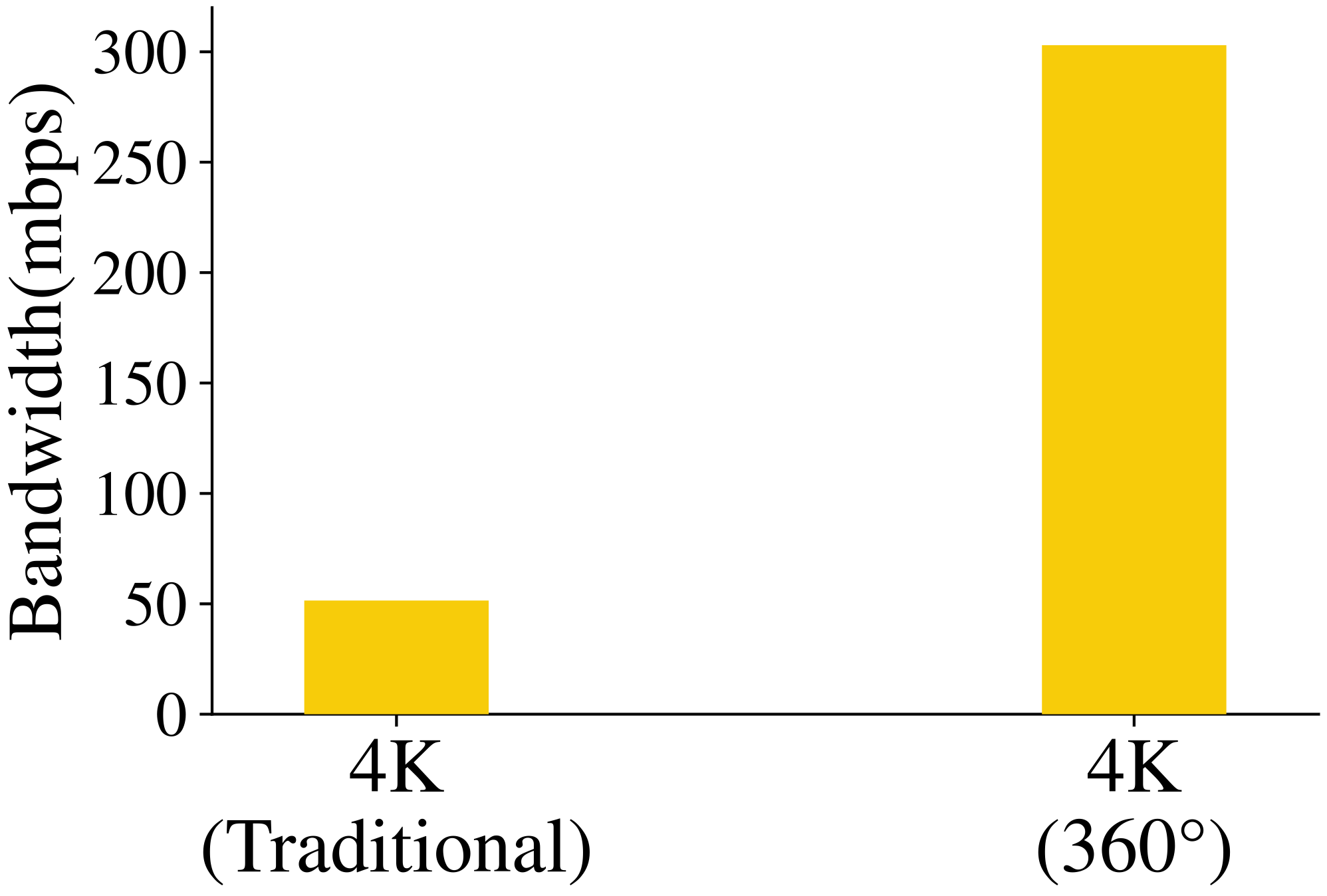 3
Traditional streaming approach
Approach #1. Simply stream full 360 video following traditional streaming methodology
360 video is ~5X traditional video
Far exceed avg US broadband bandwidth
Traditional approach cannot support 
high quality video experience
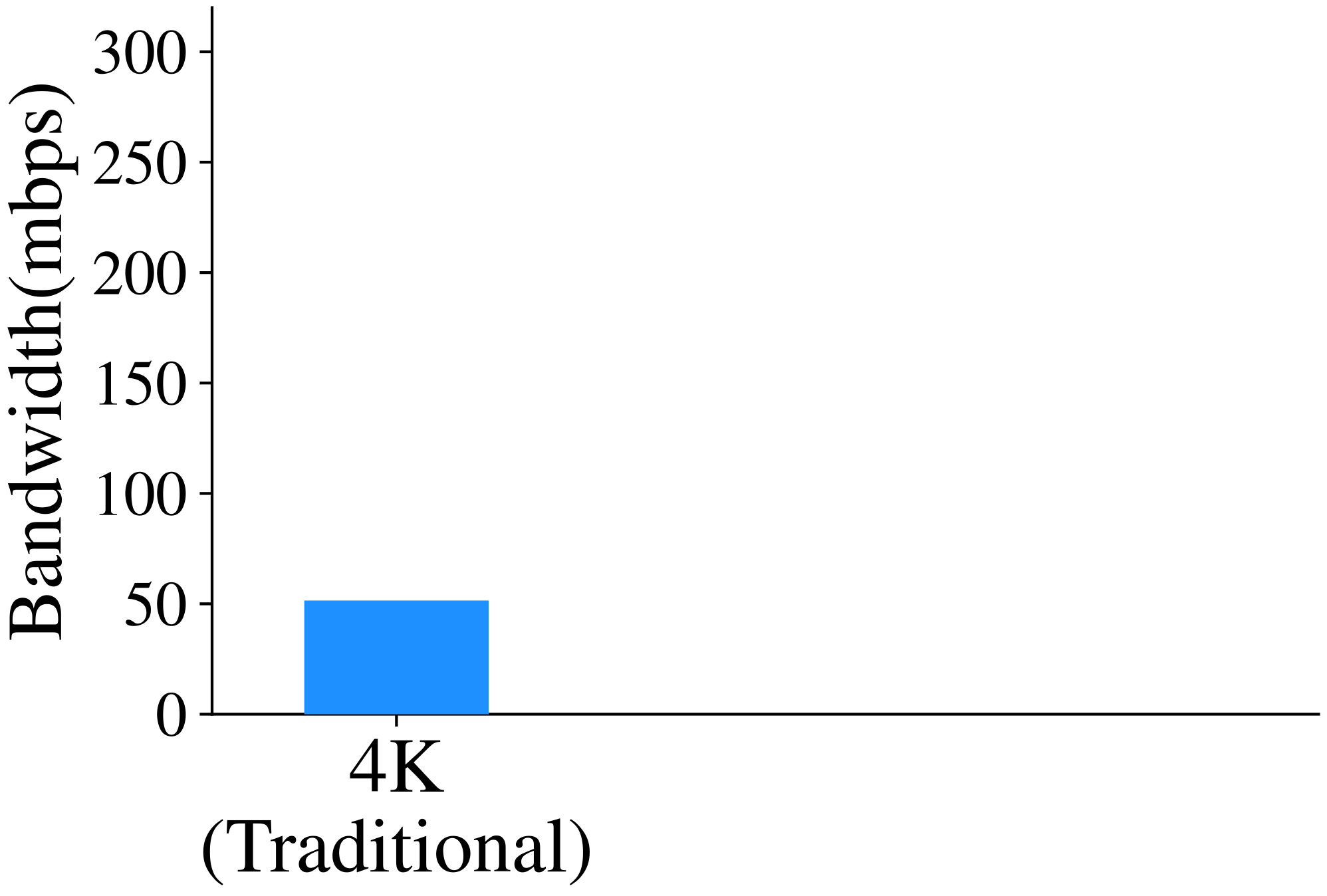 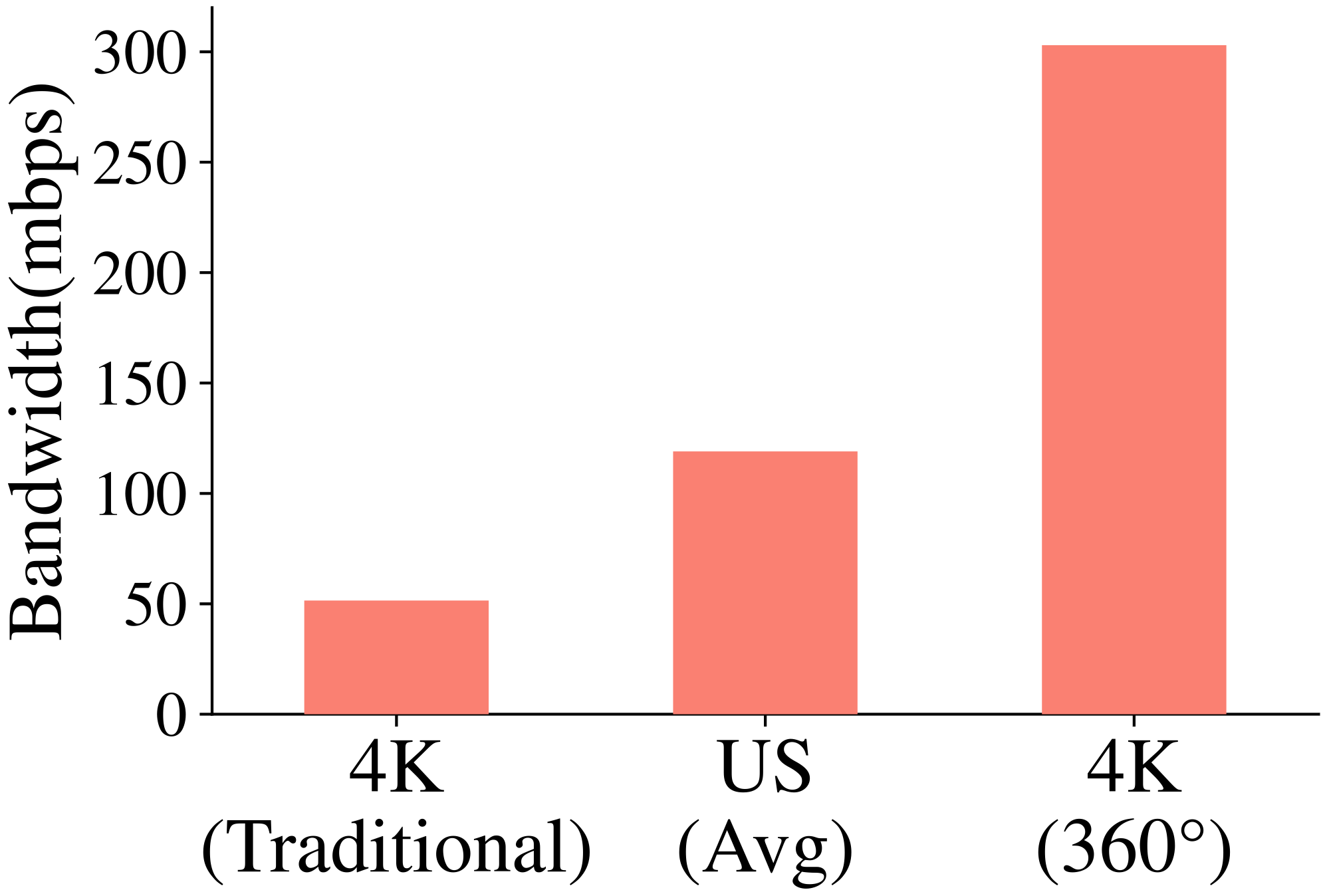 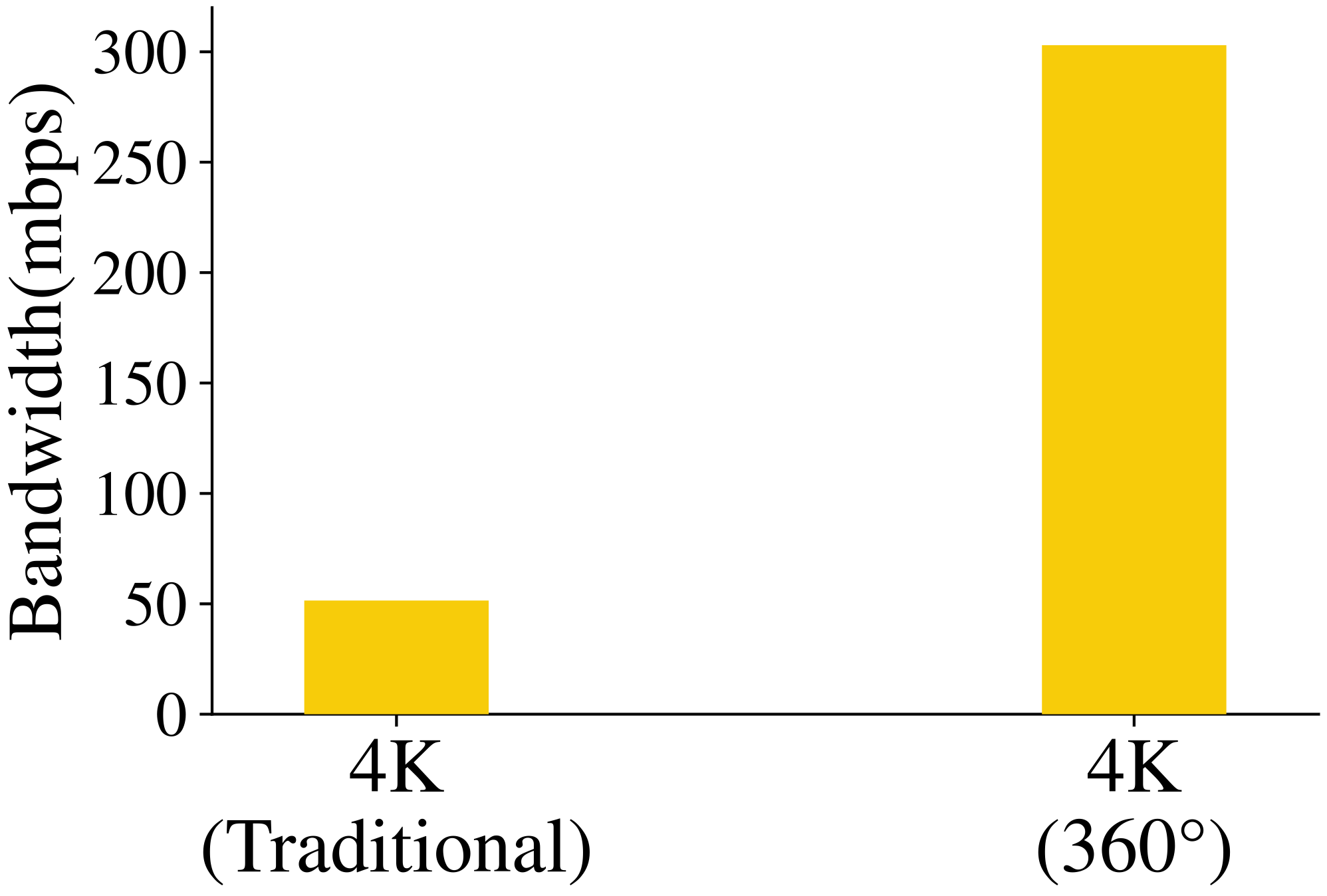 3
Tile-based rebuffering approach
Approach #2.   Predict user motion and stream the relevant video portion in a higher quality
    e.g., Rubiks (MobiSys ’18), Flare (MobiCom ‘18),  Pano (SIGCOMM ‘19)
4
Video tiling
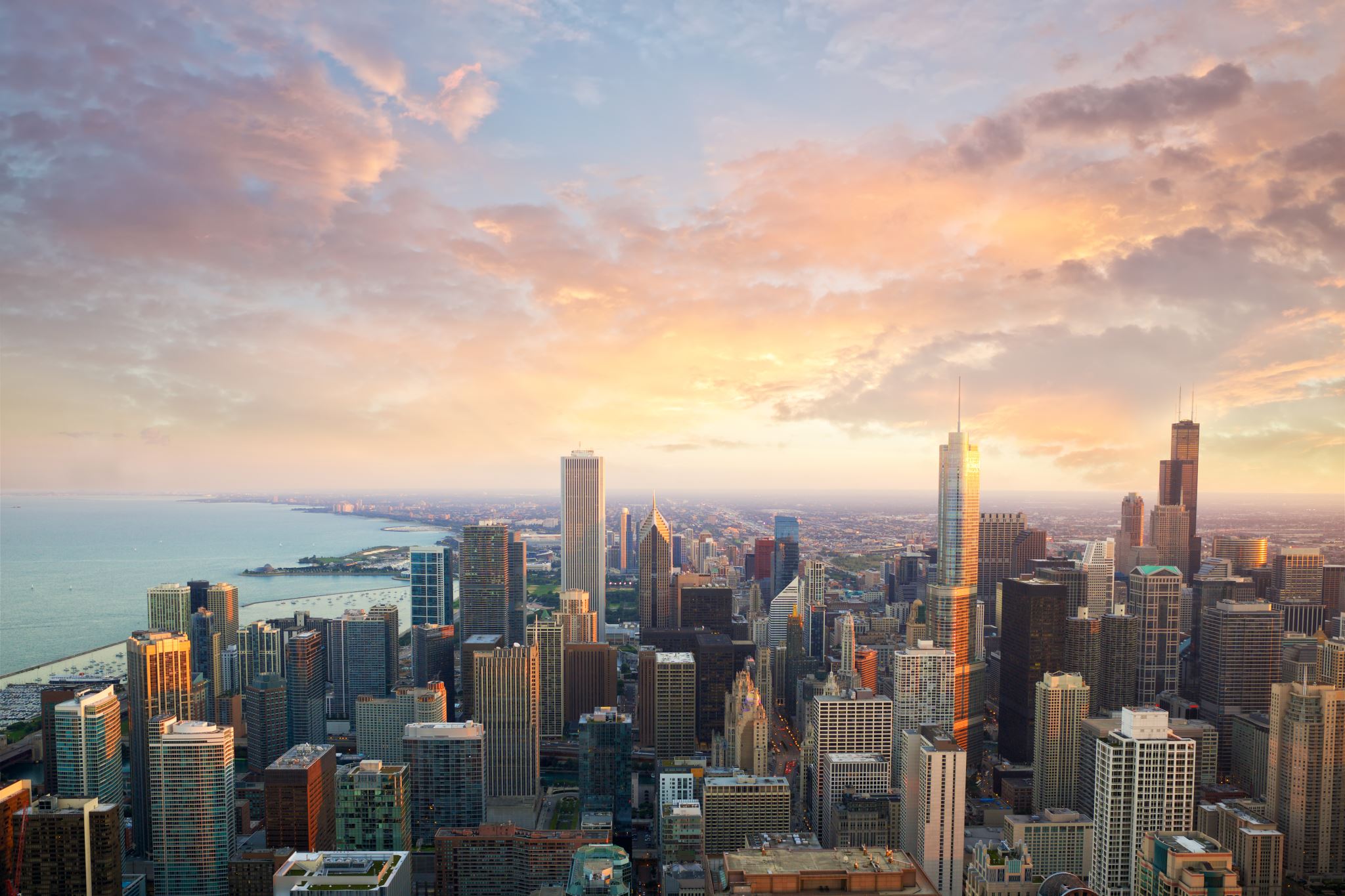 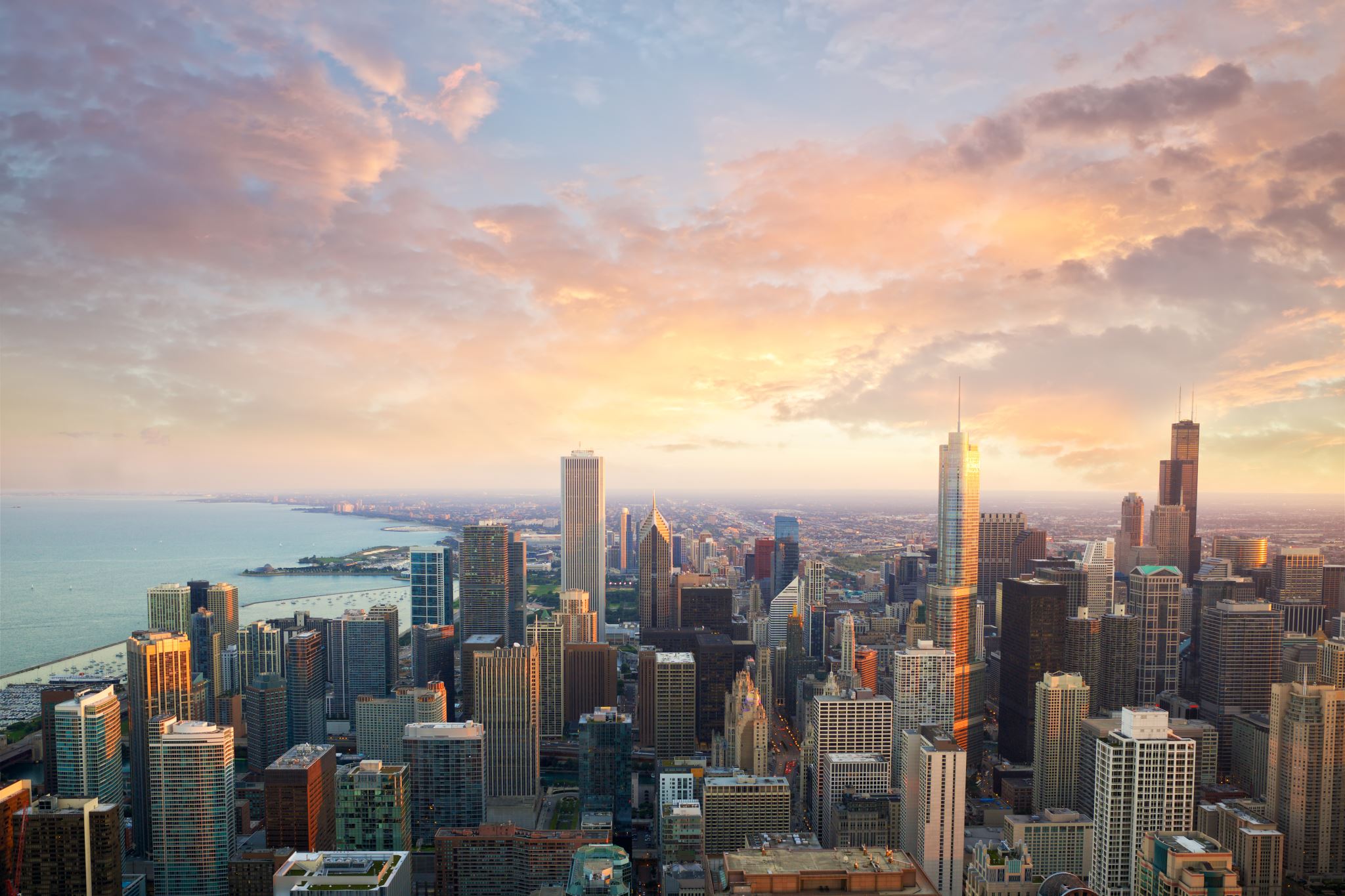 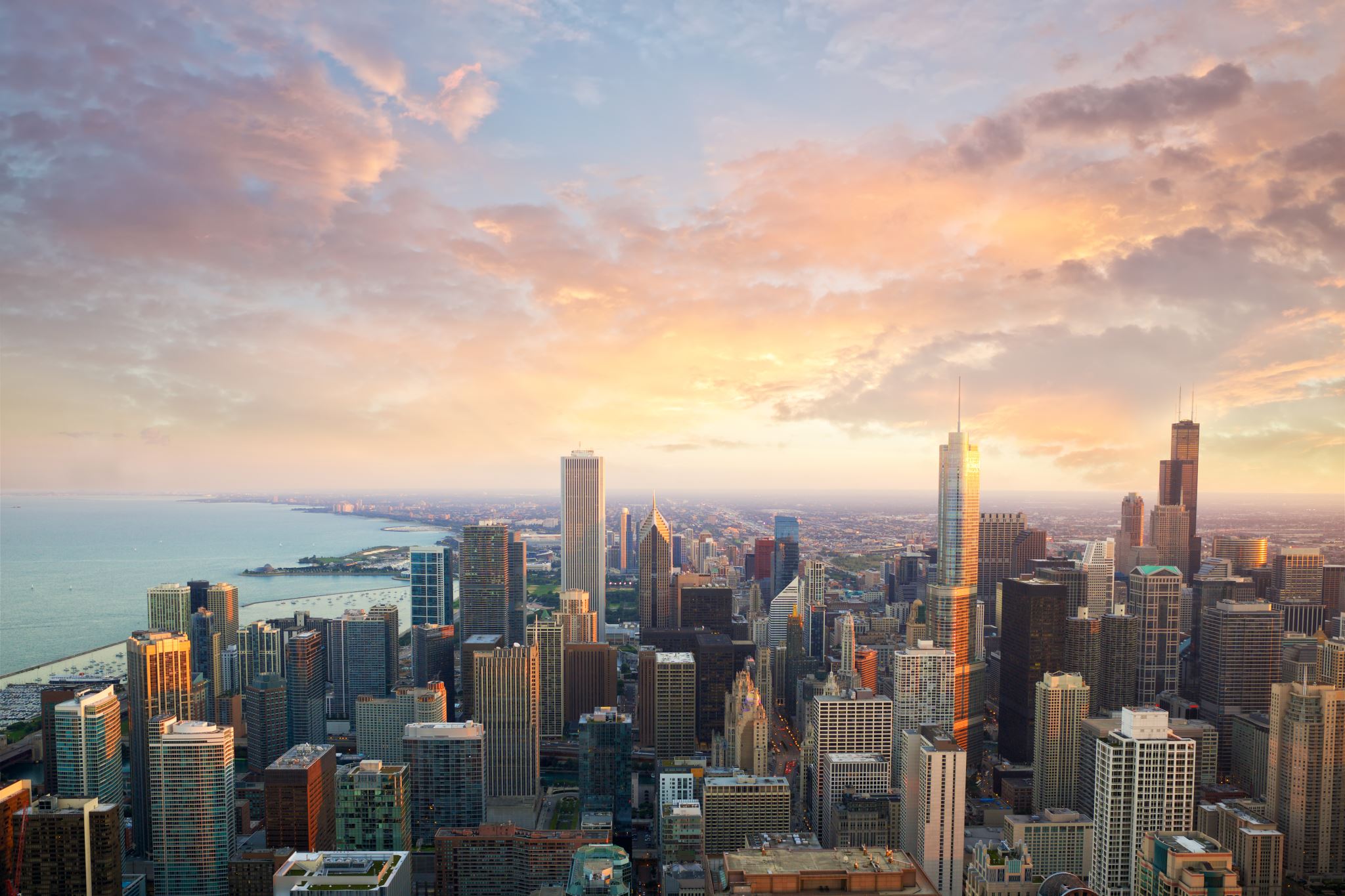 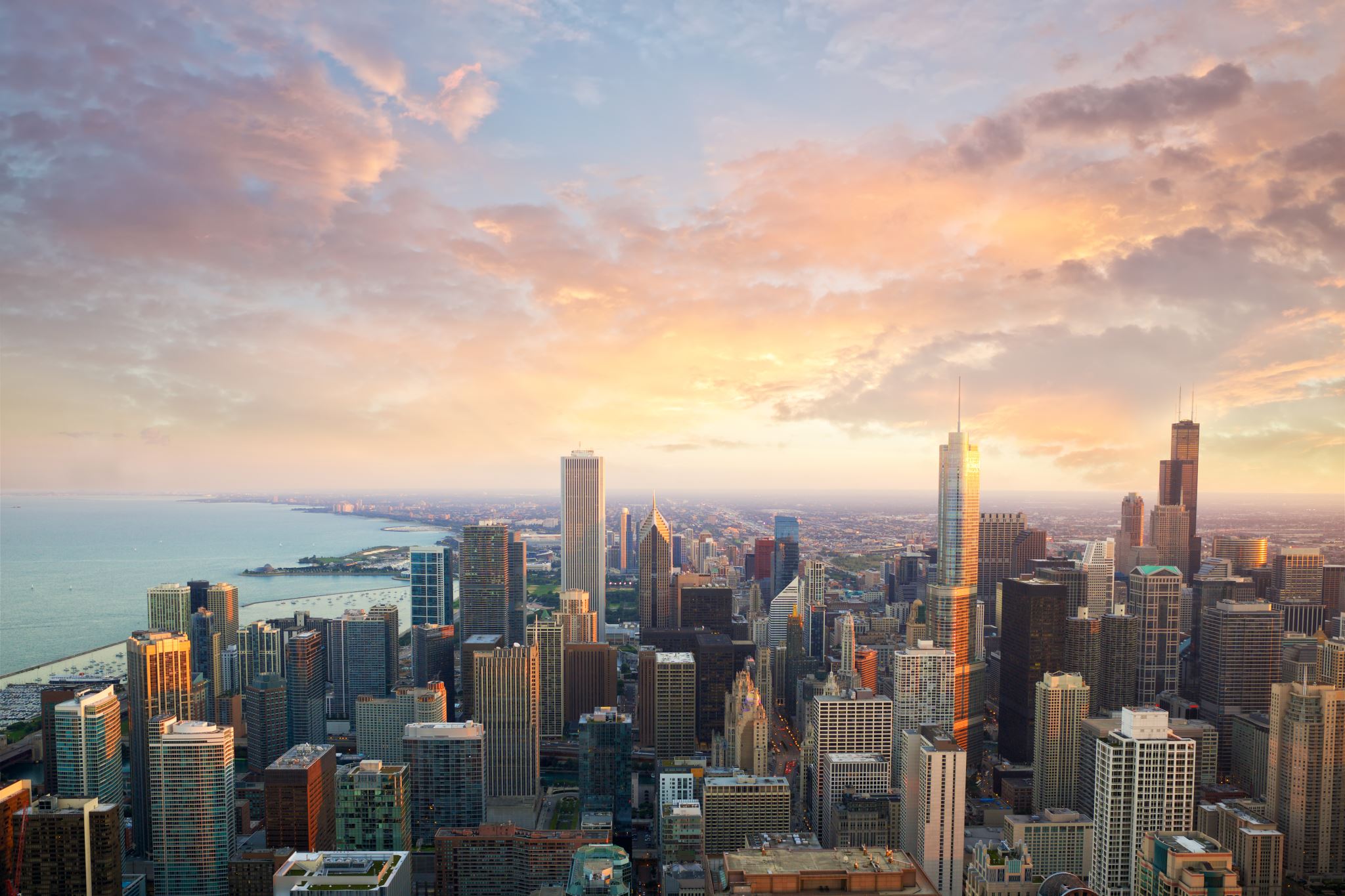 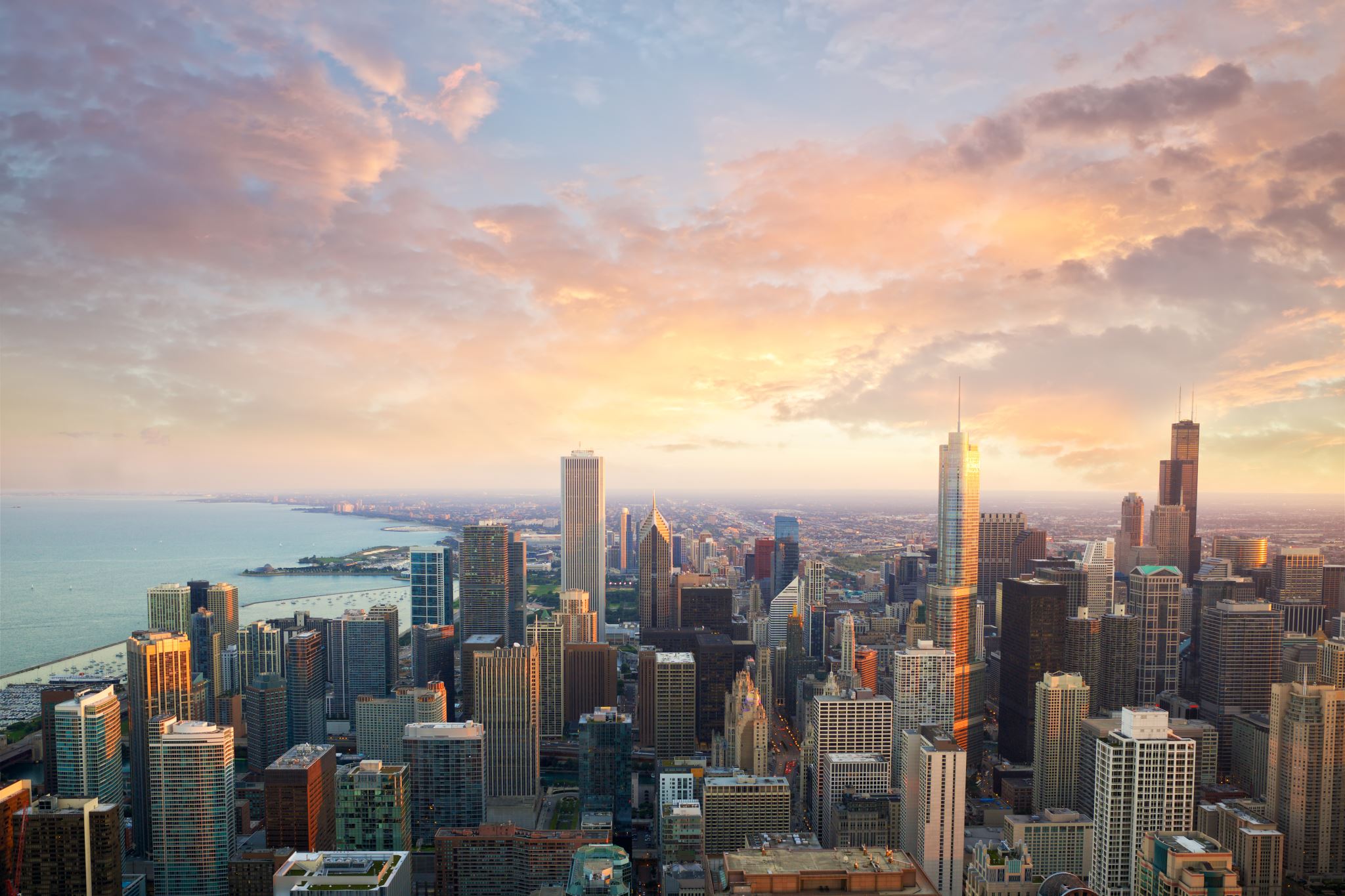 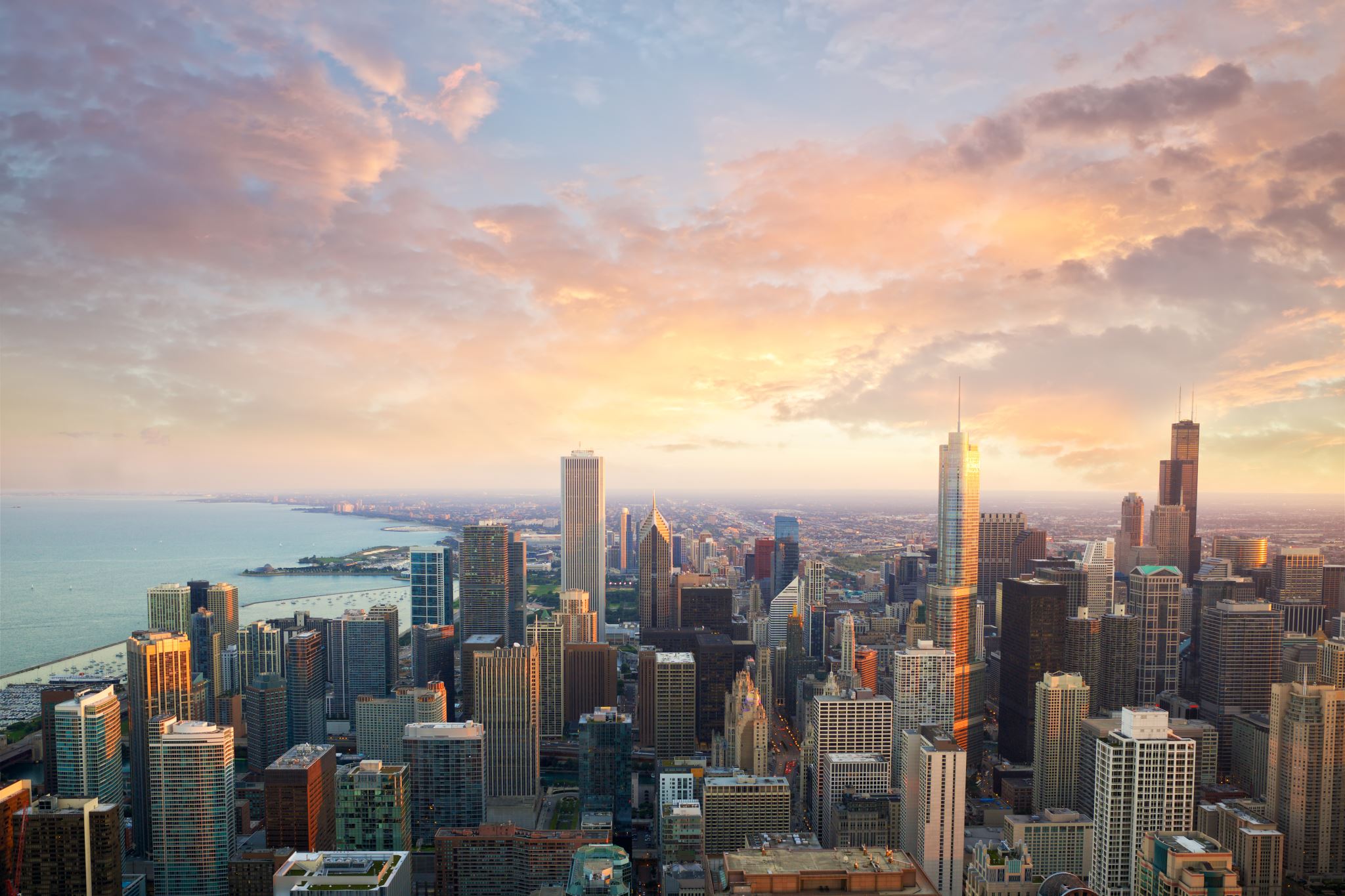 5
Video tiling
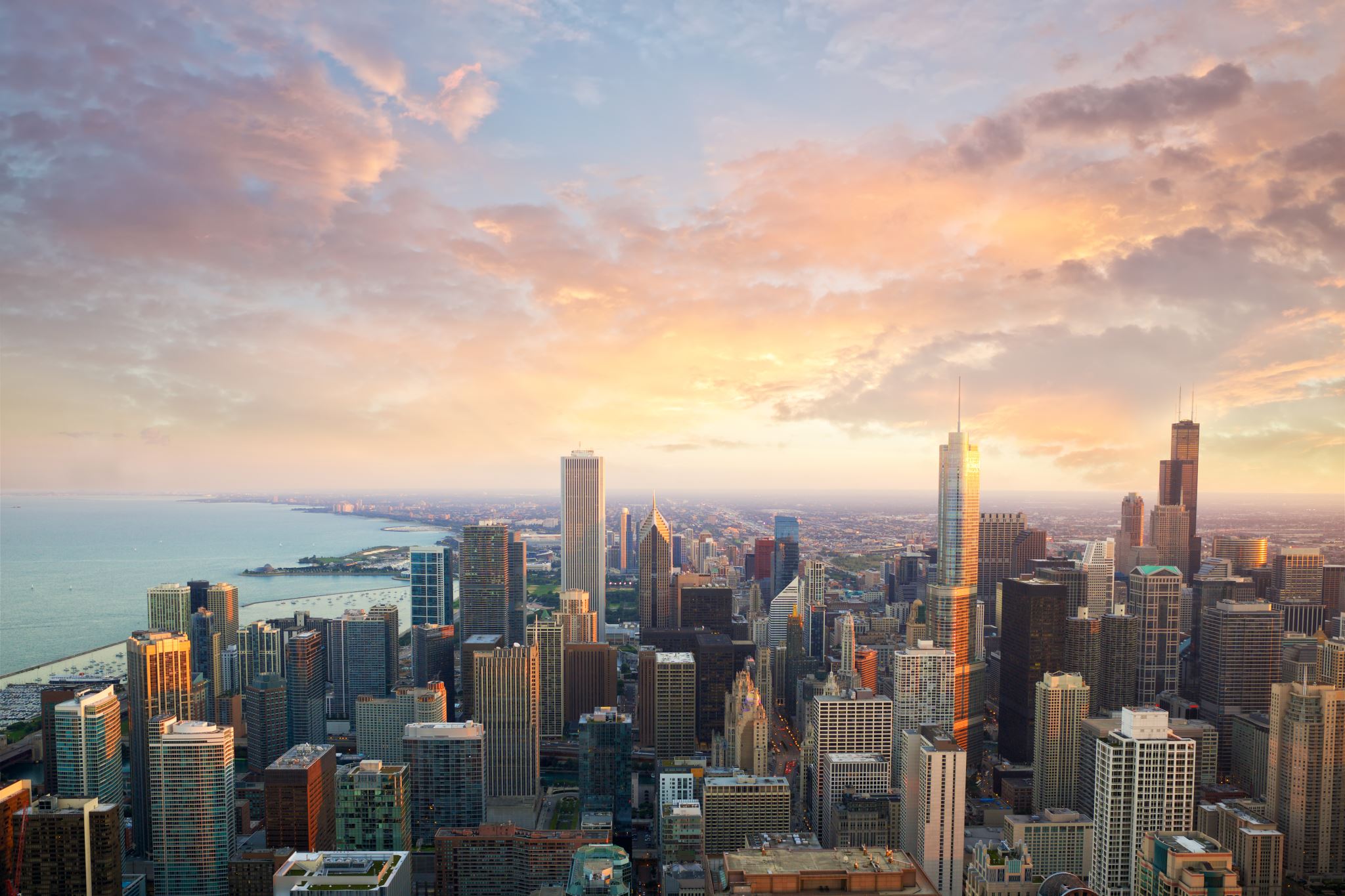 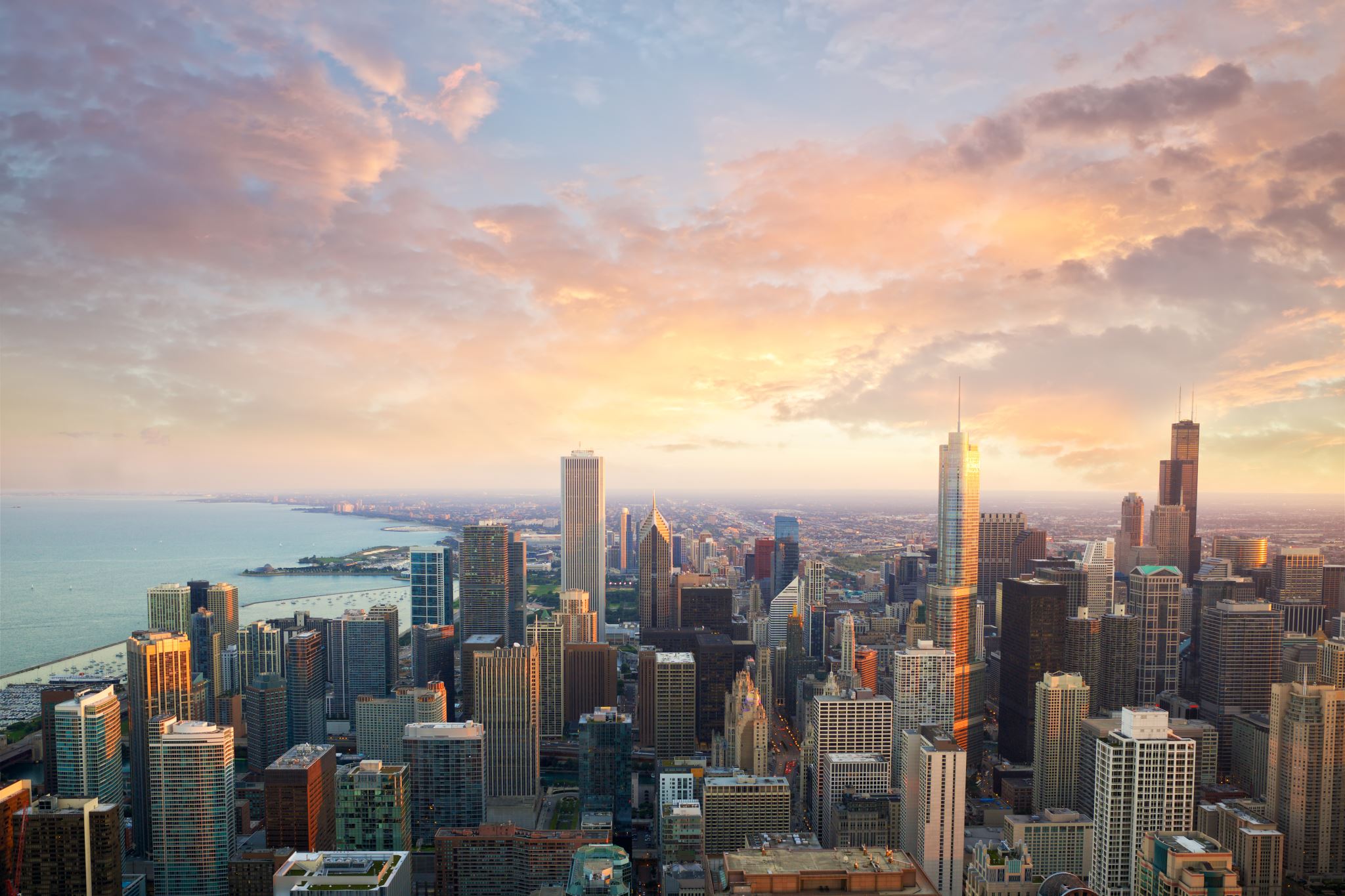 Spatially segmented
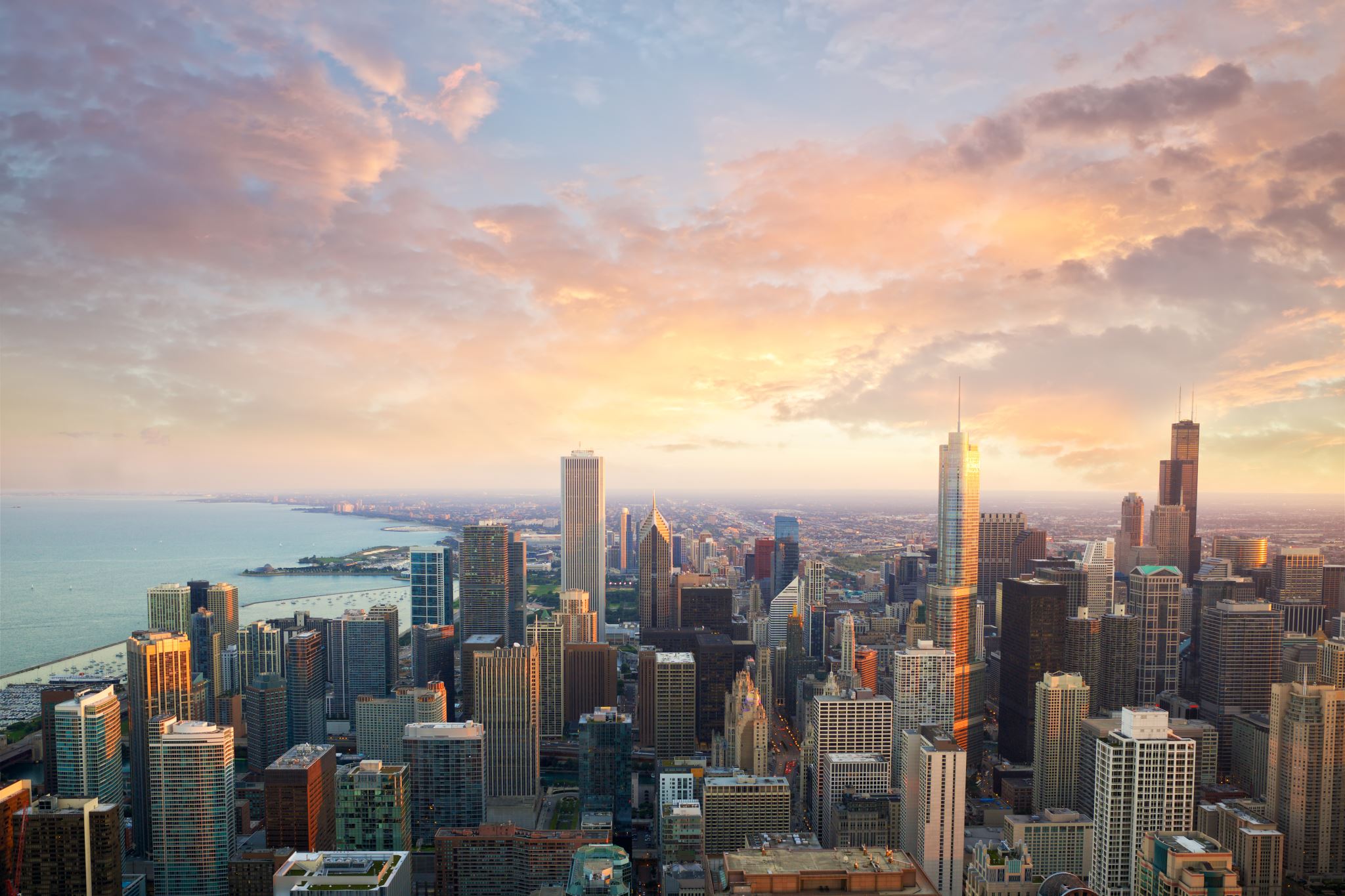 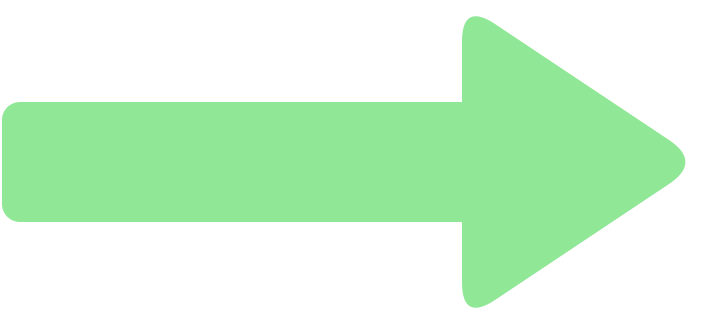 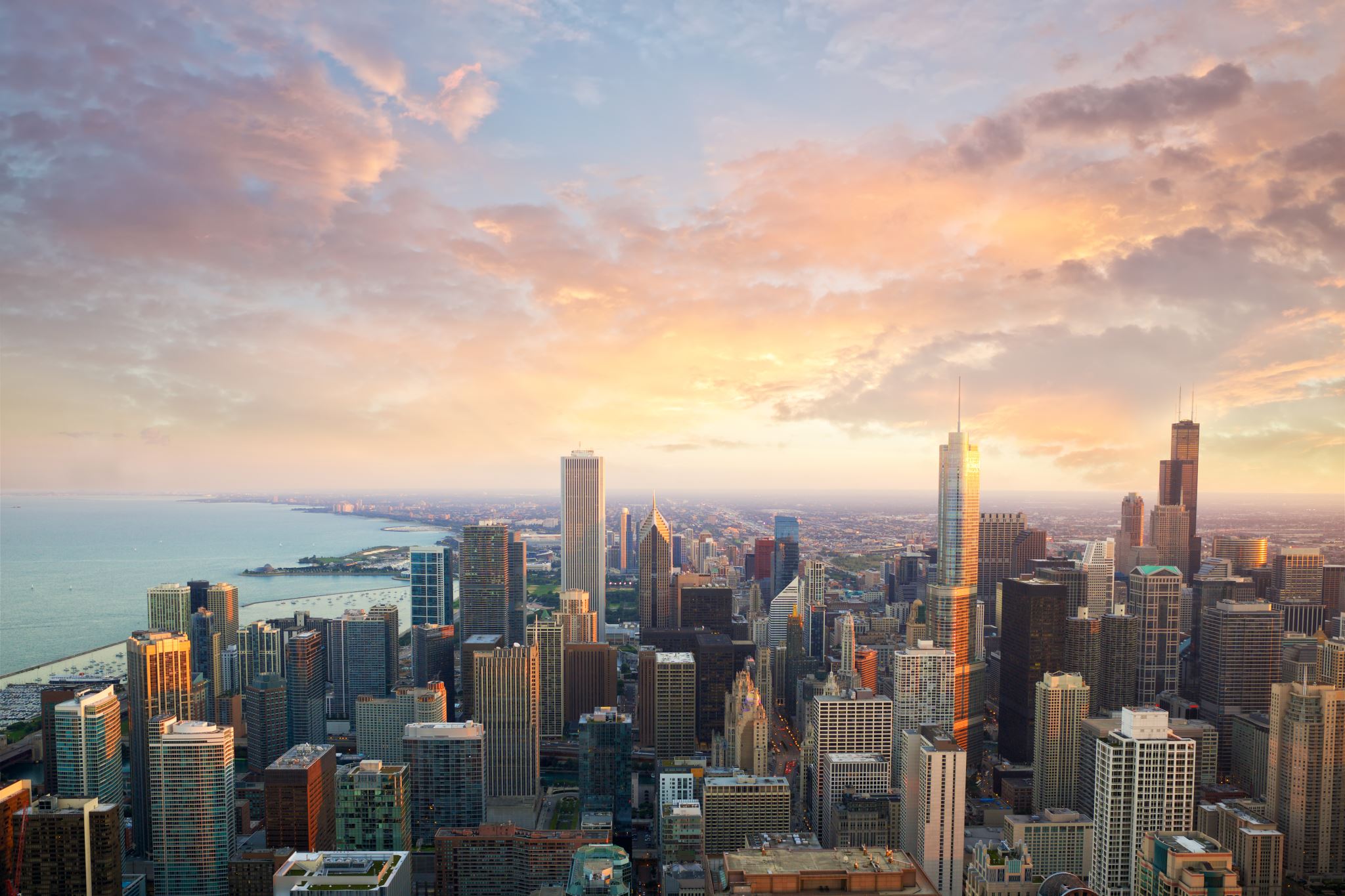 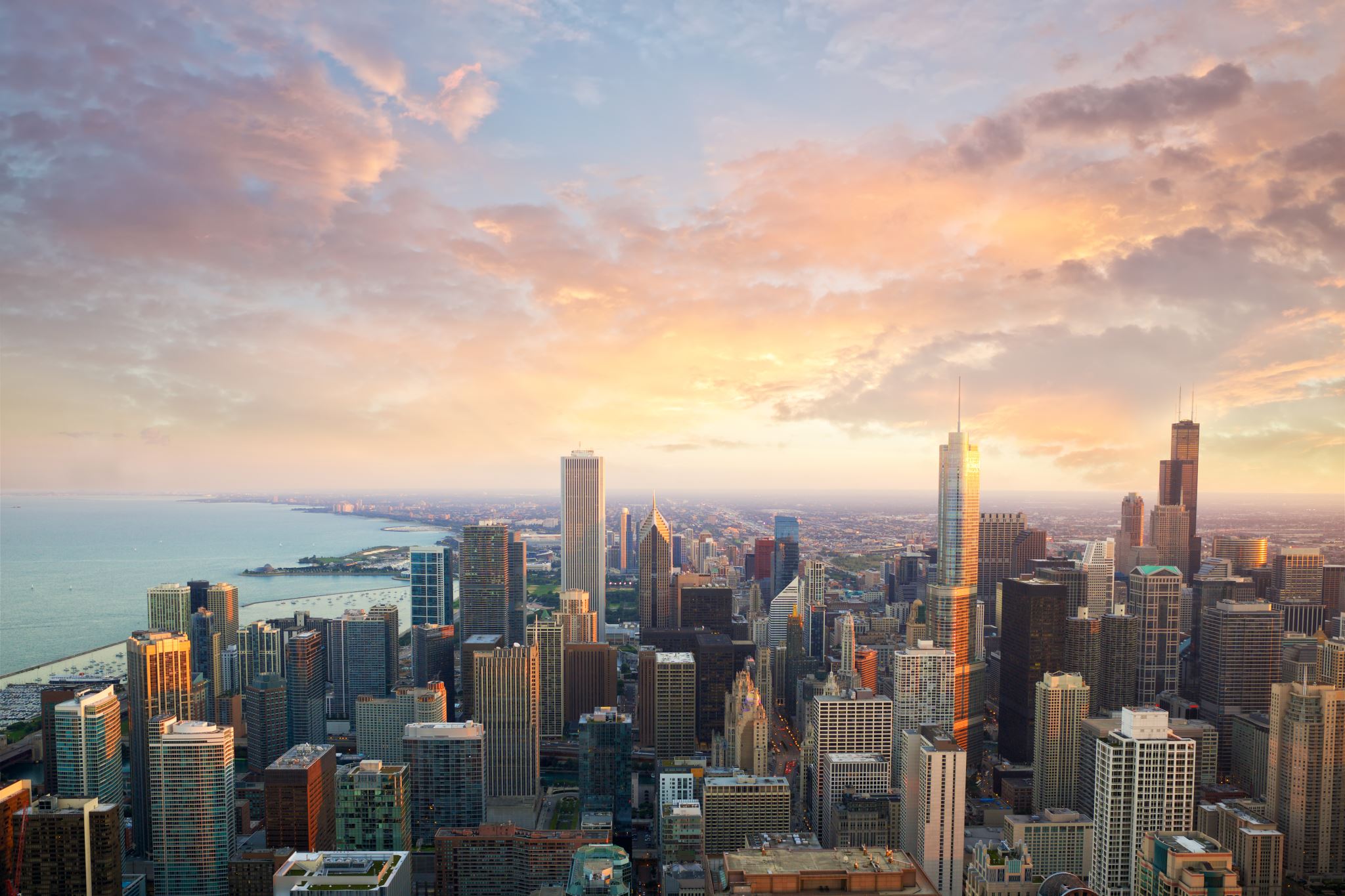 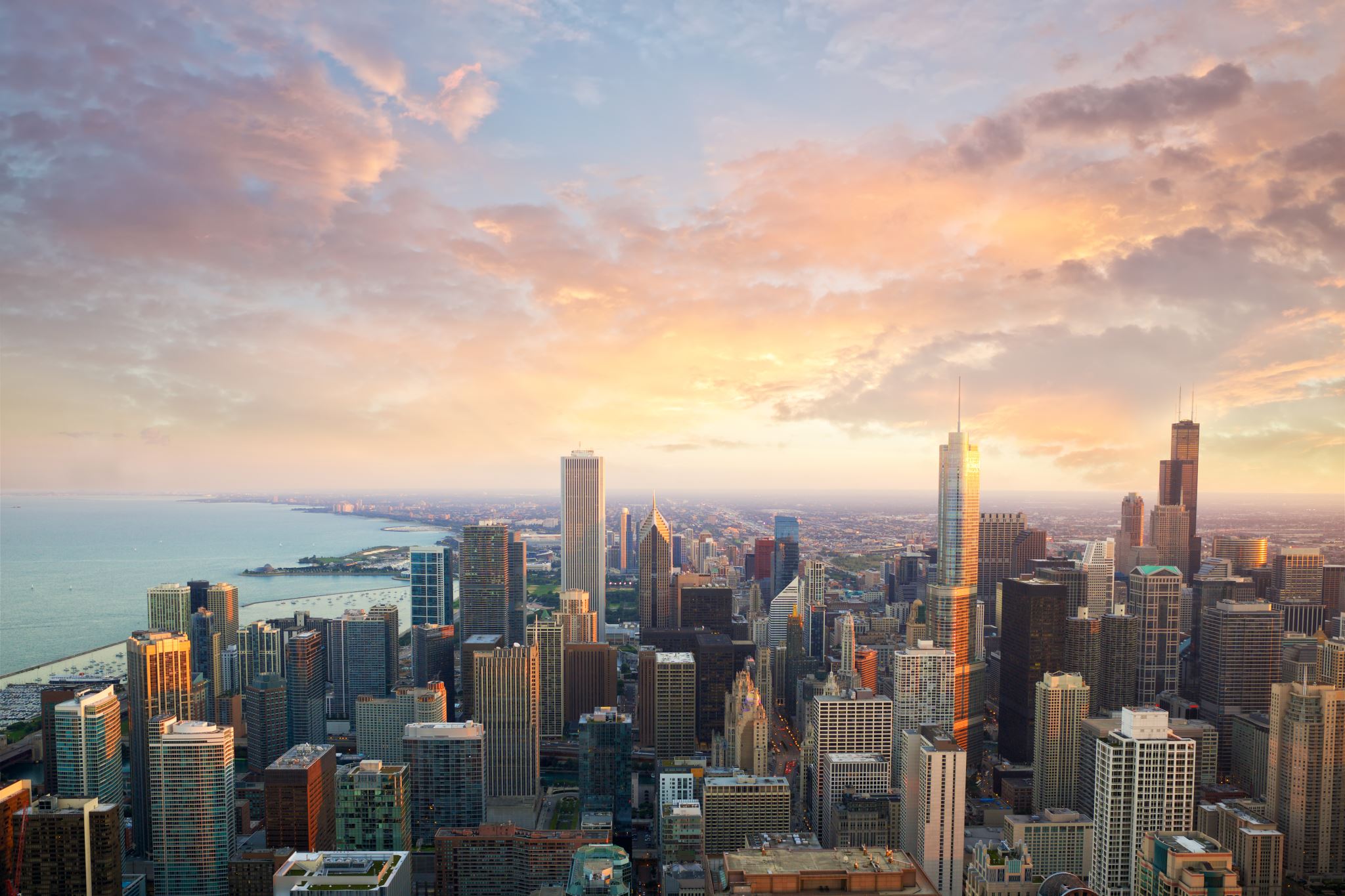 5
Video tiling
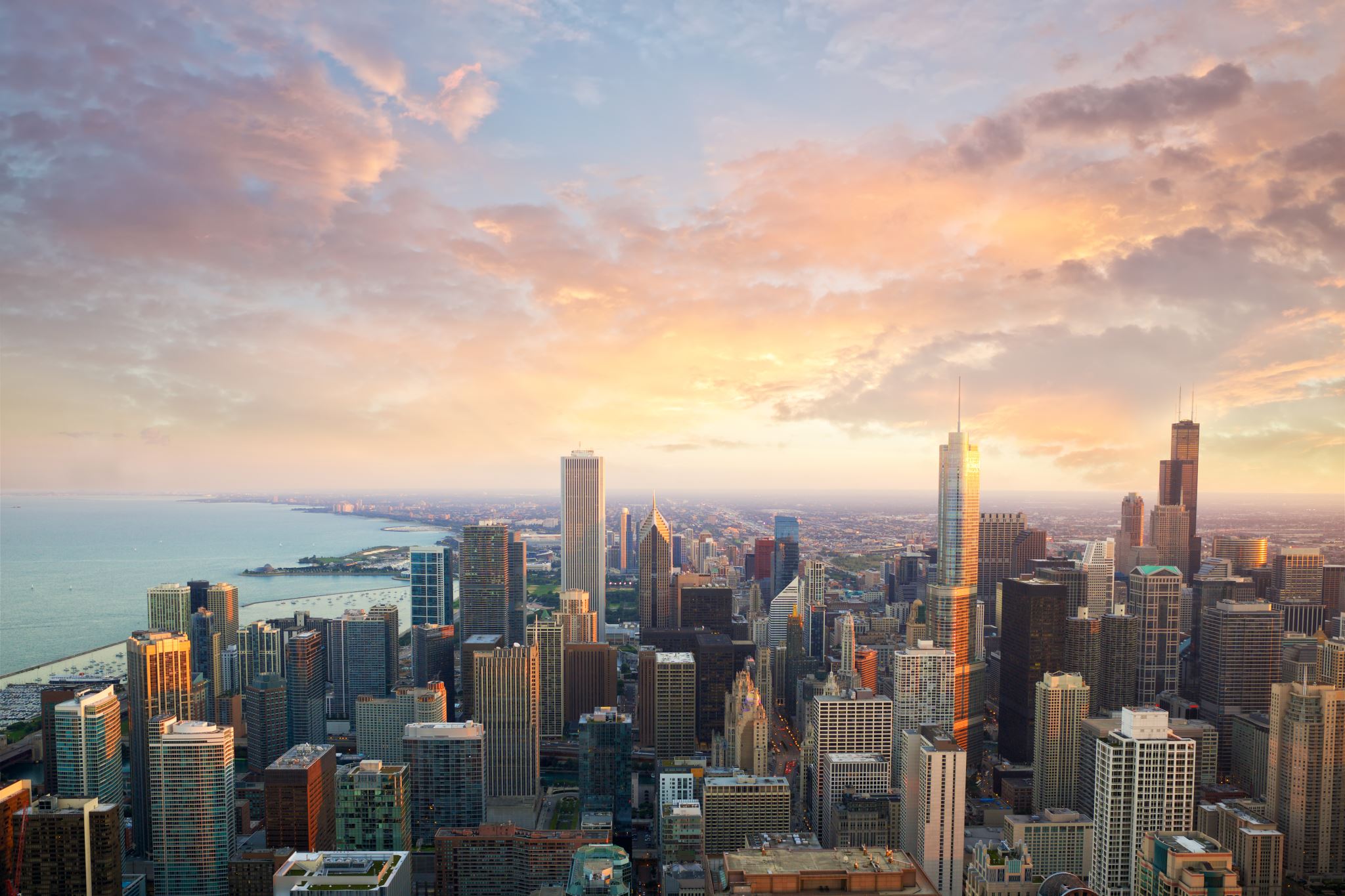 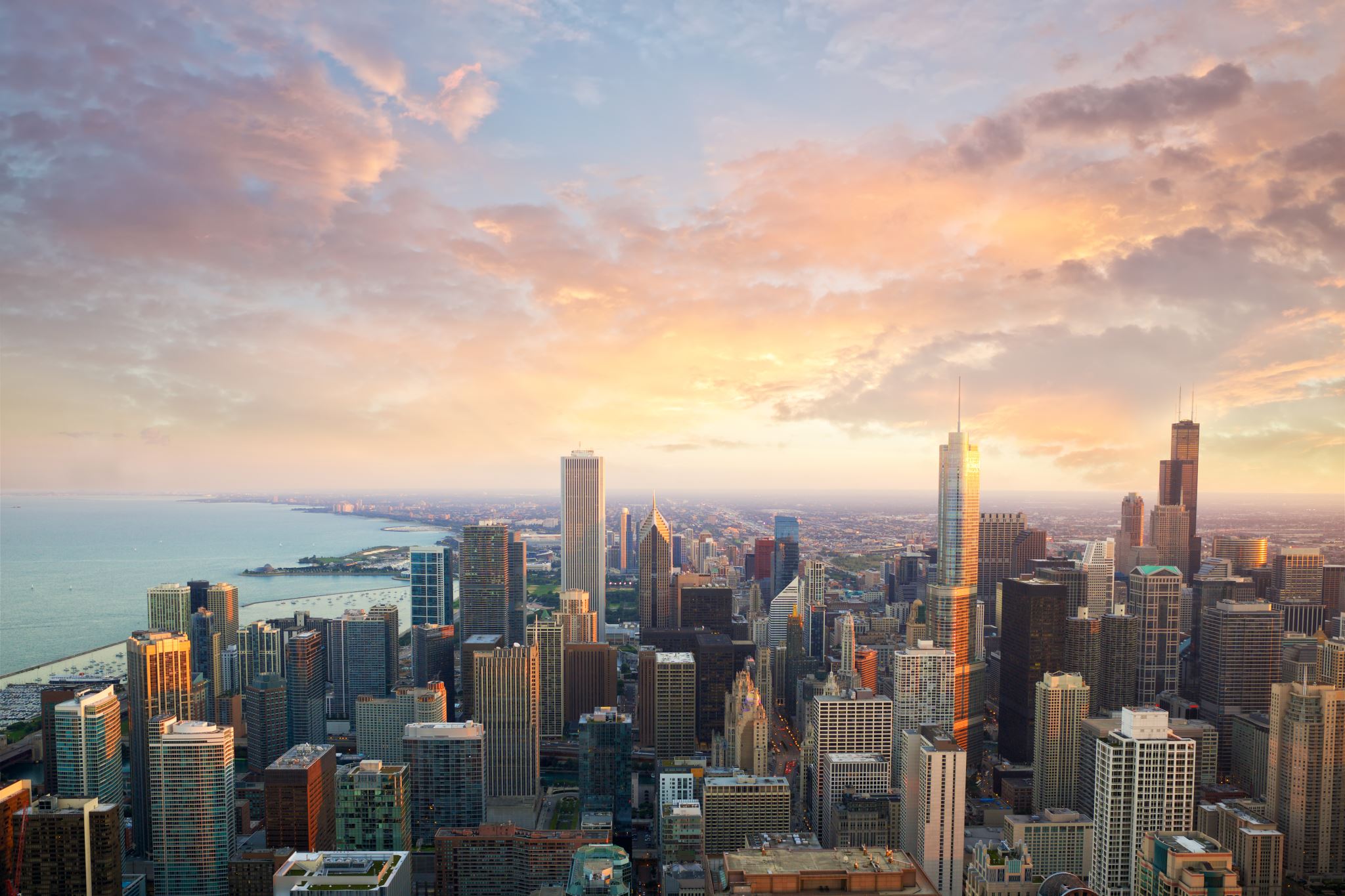 Spatially segmented
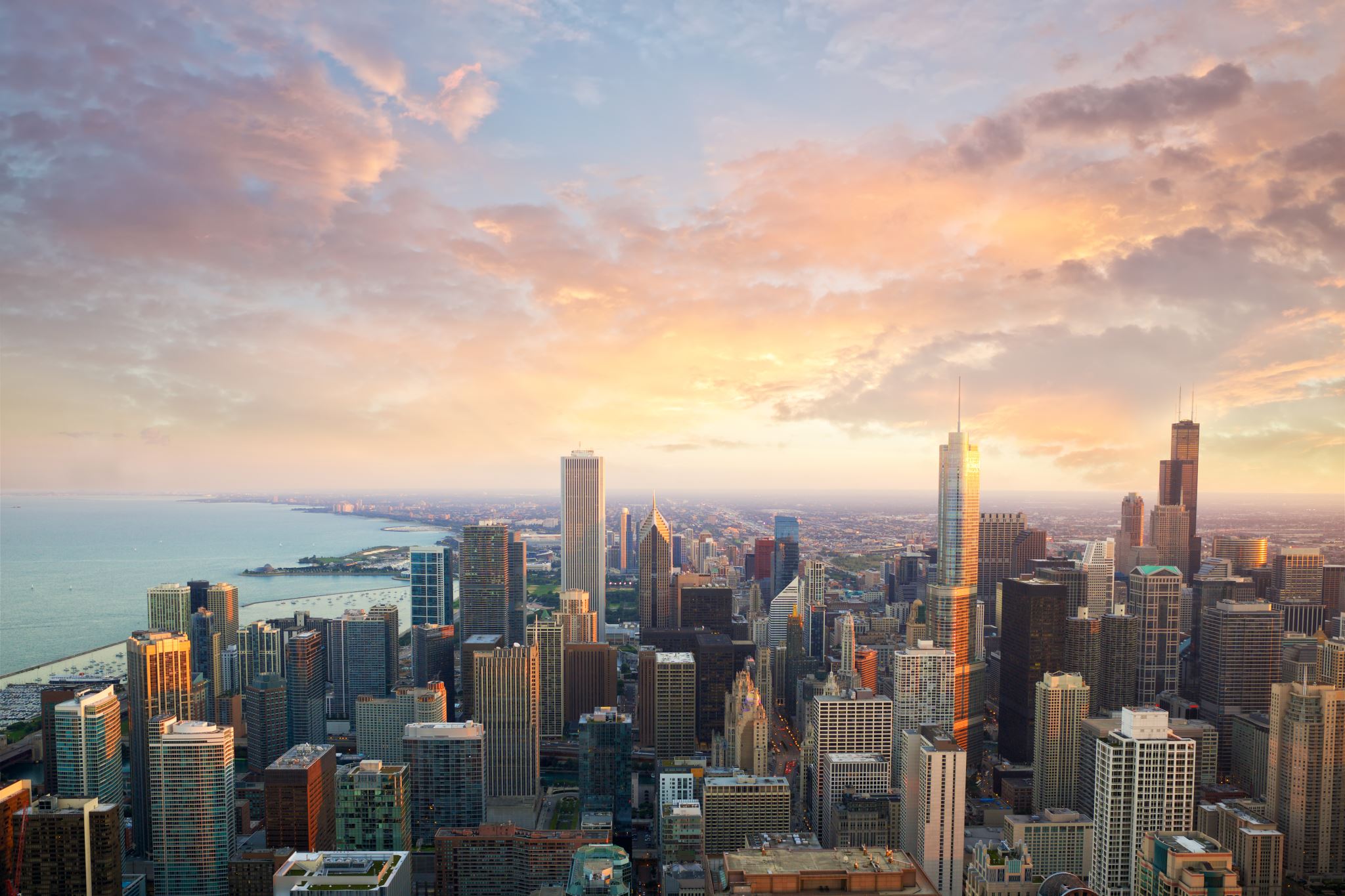 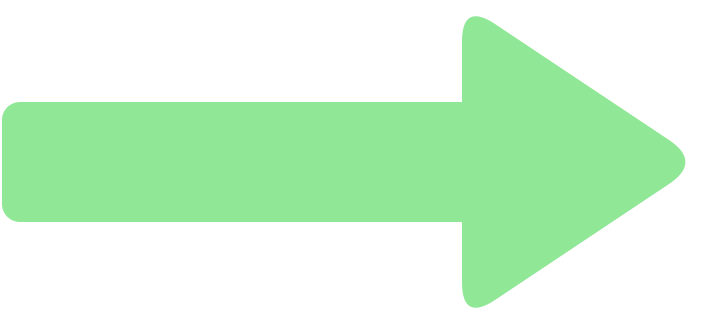 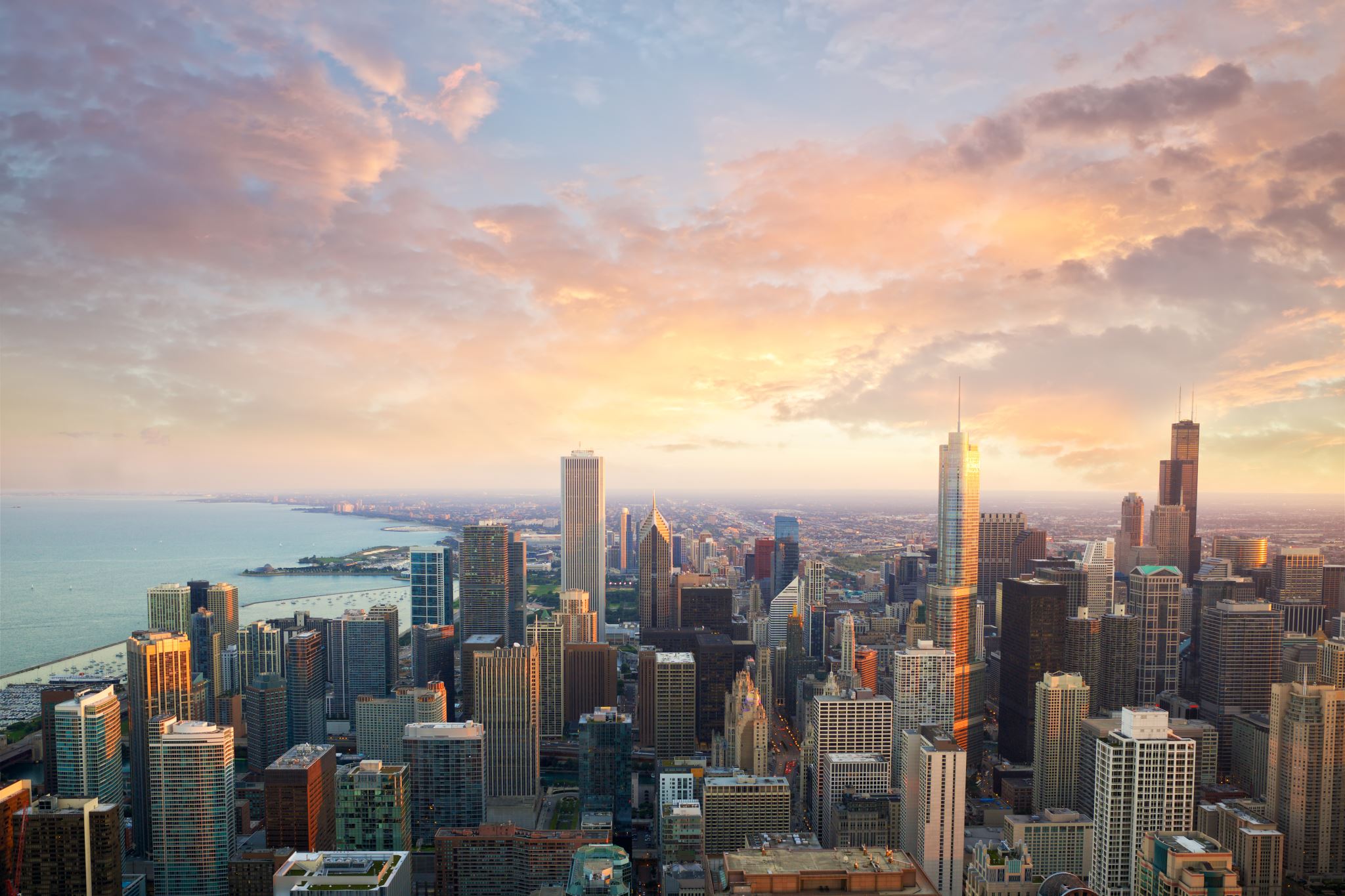 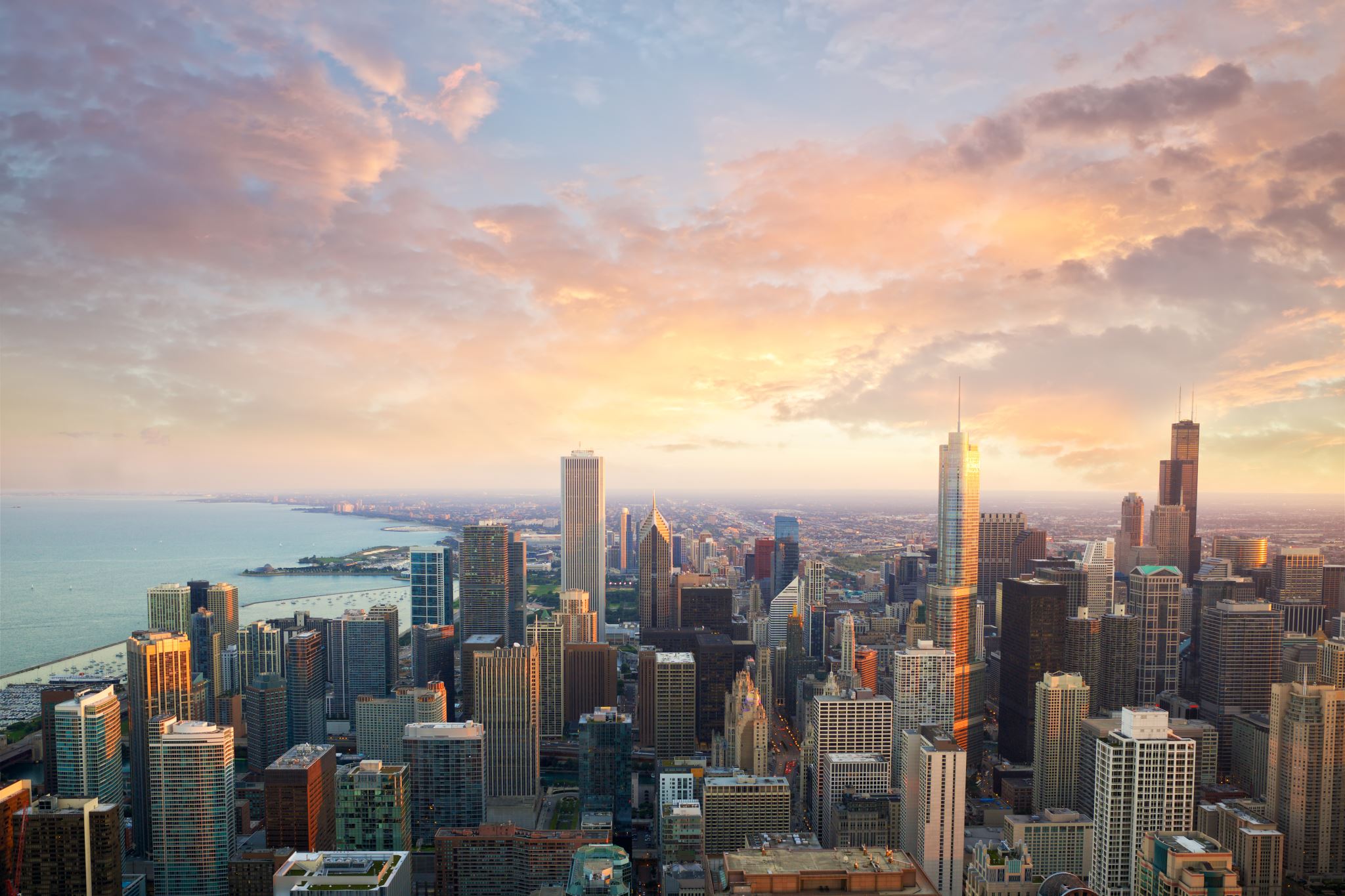 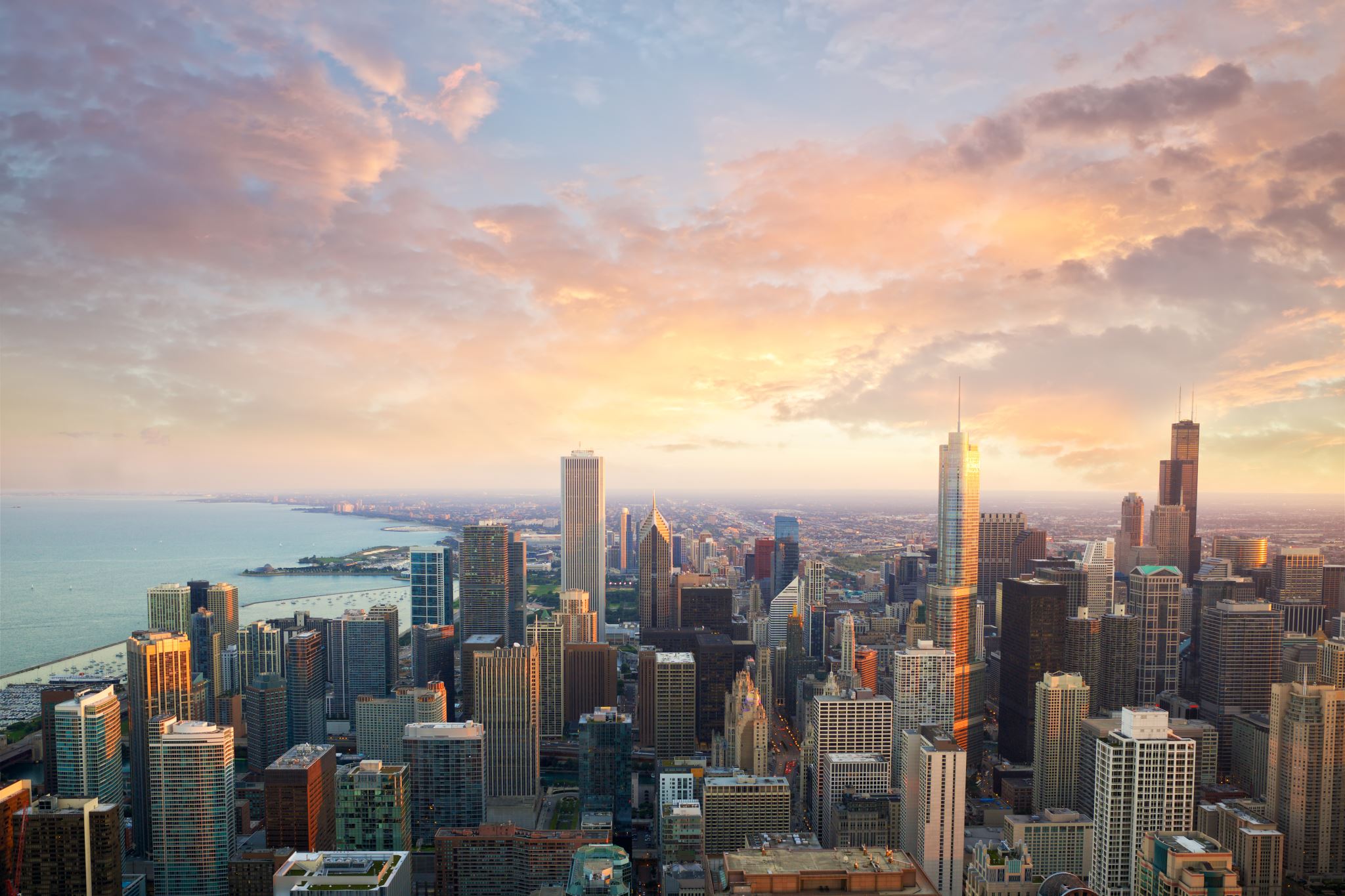 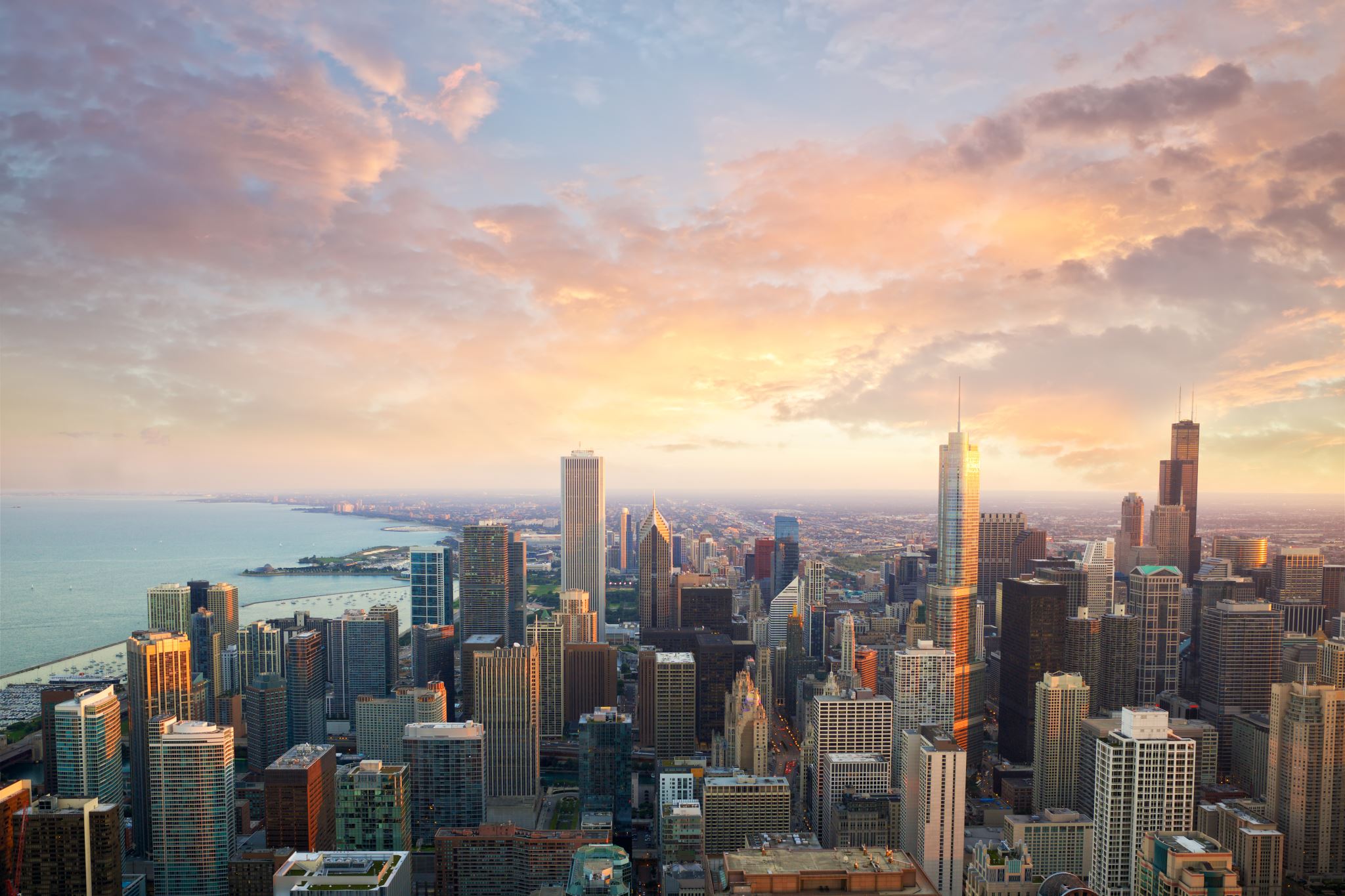 5
Video tiling
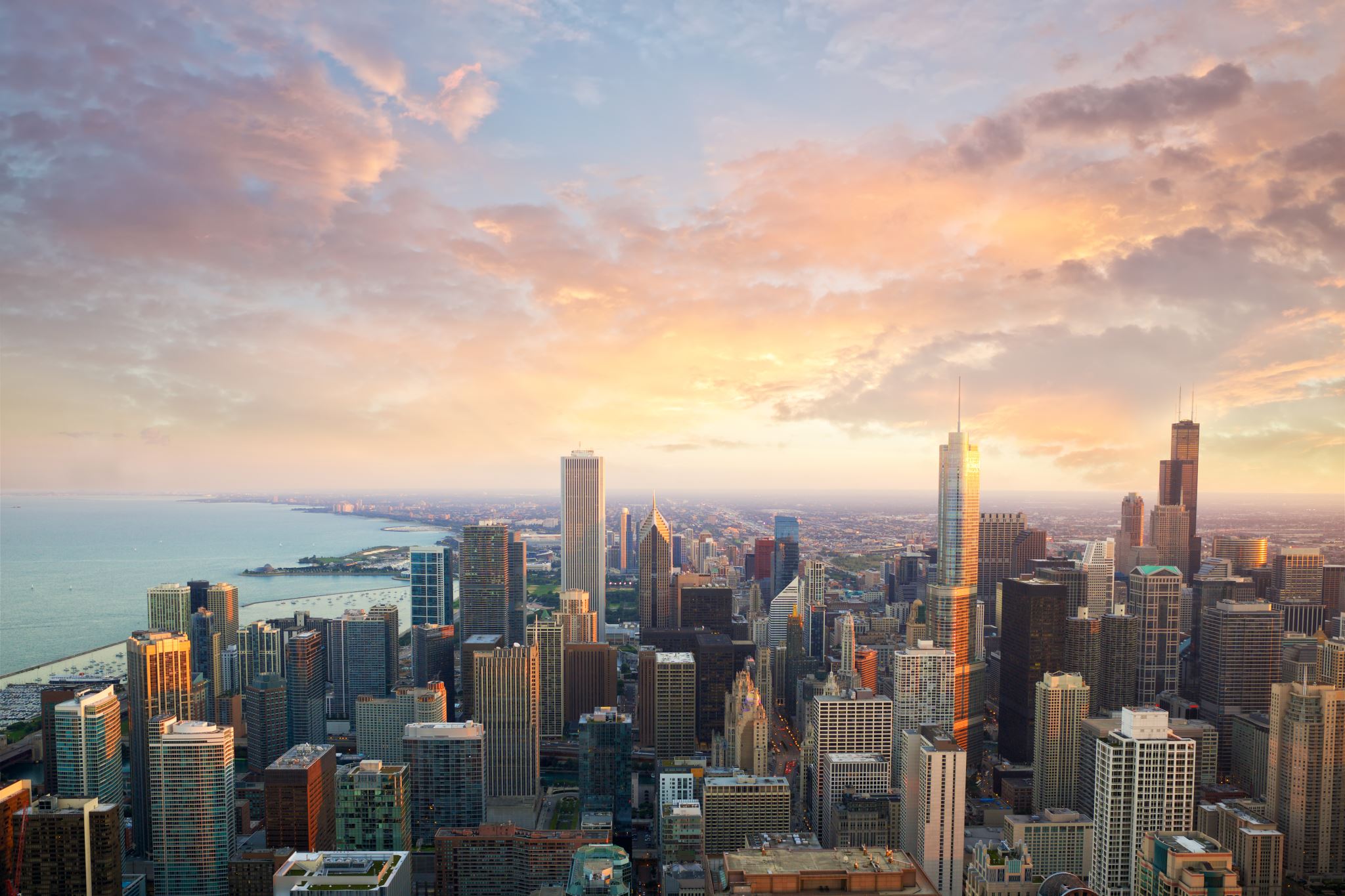 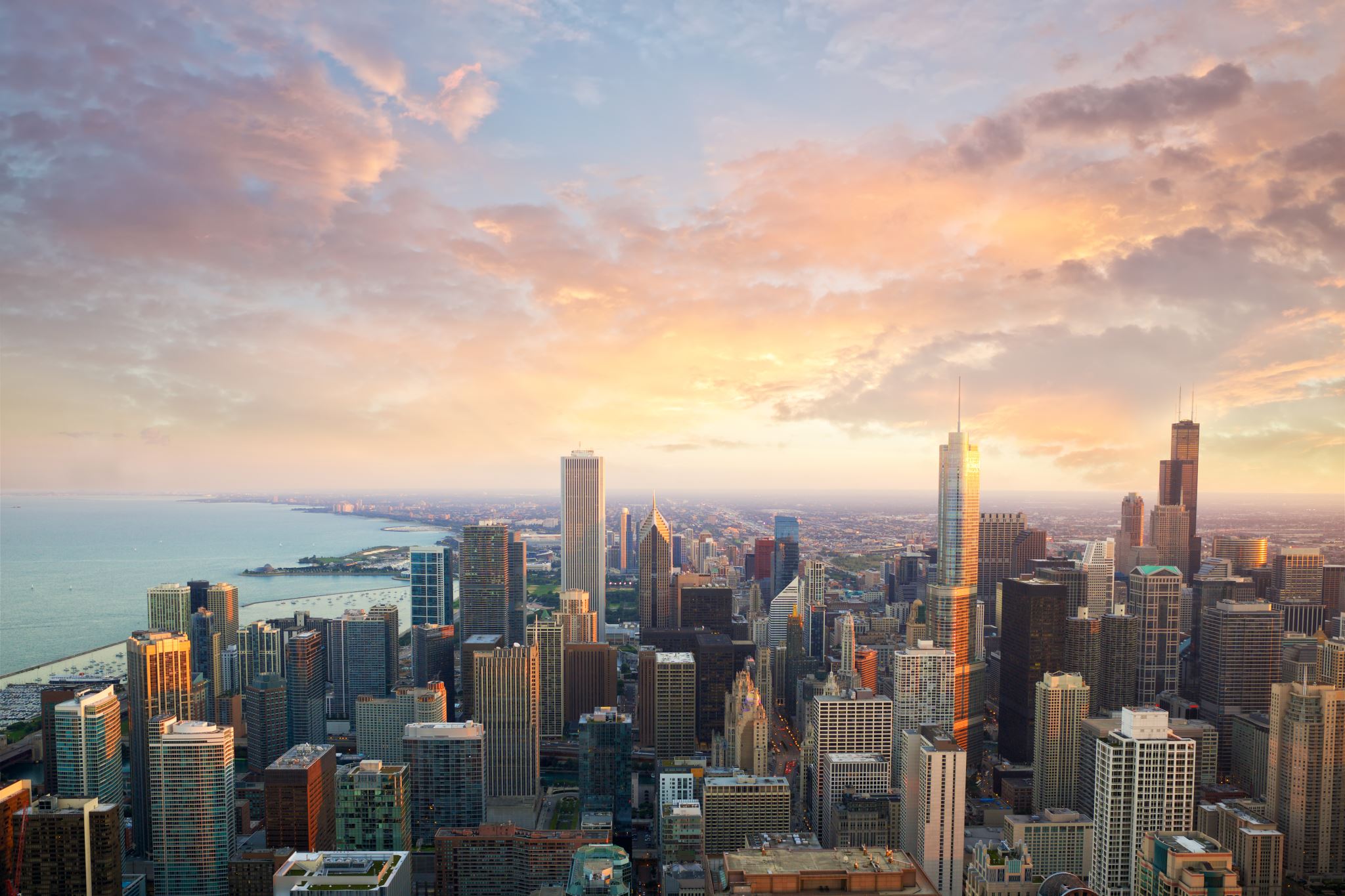 Spatially segmented
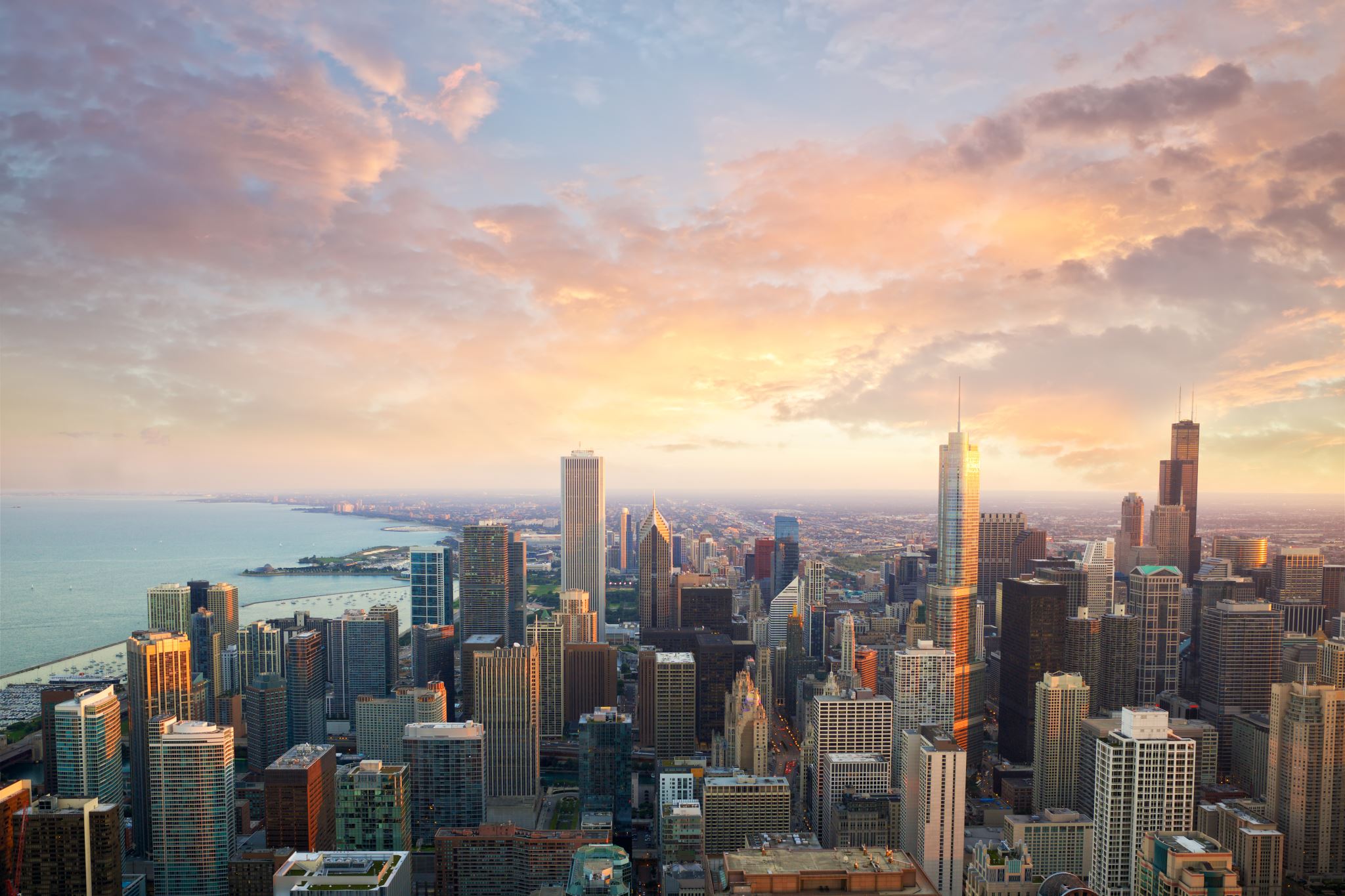 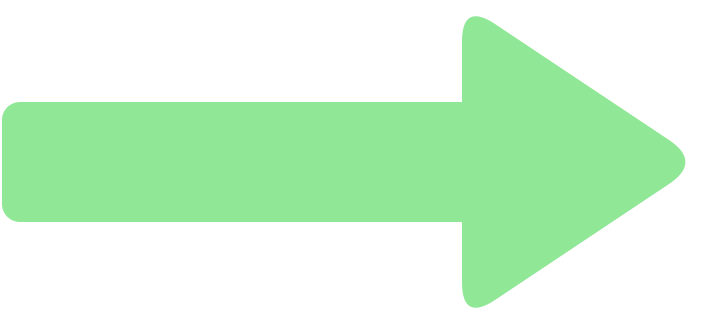 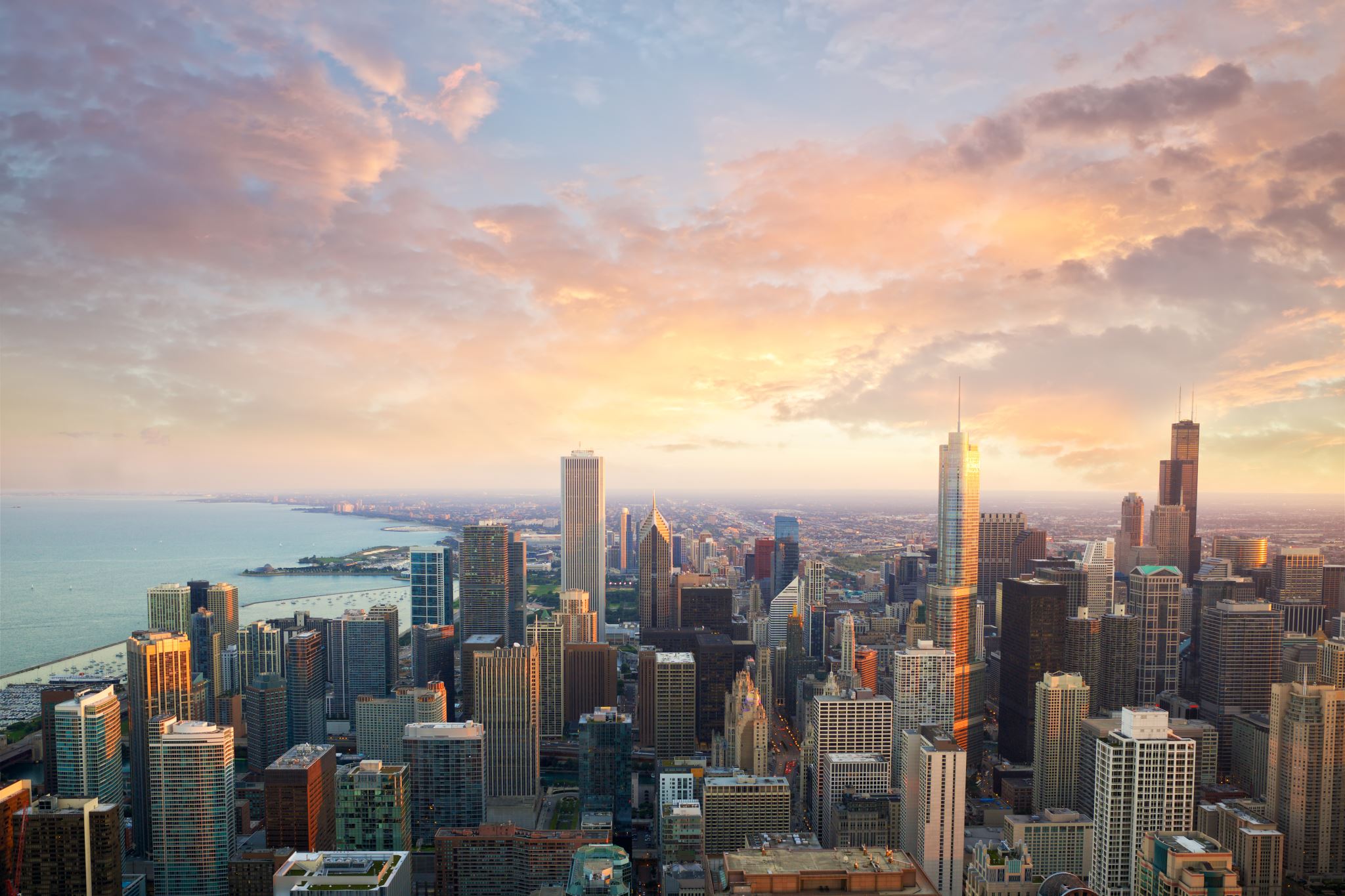 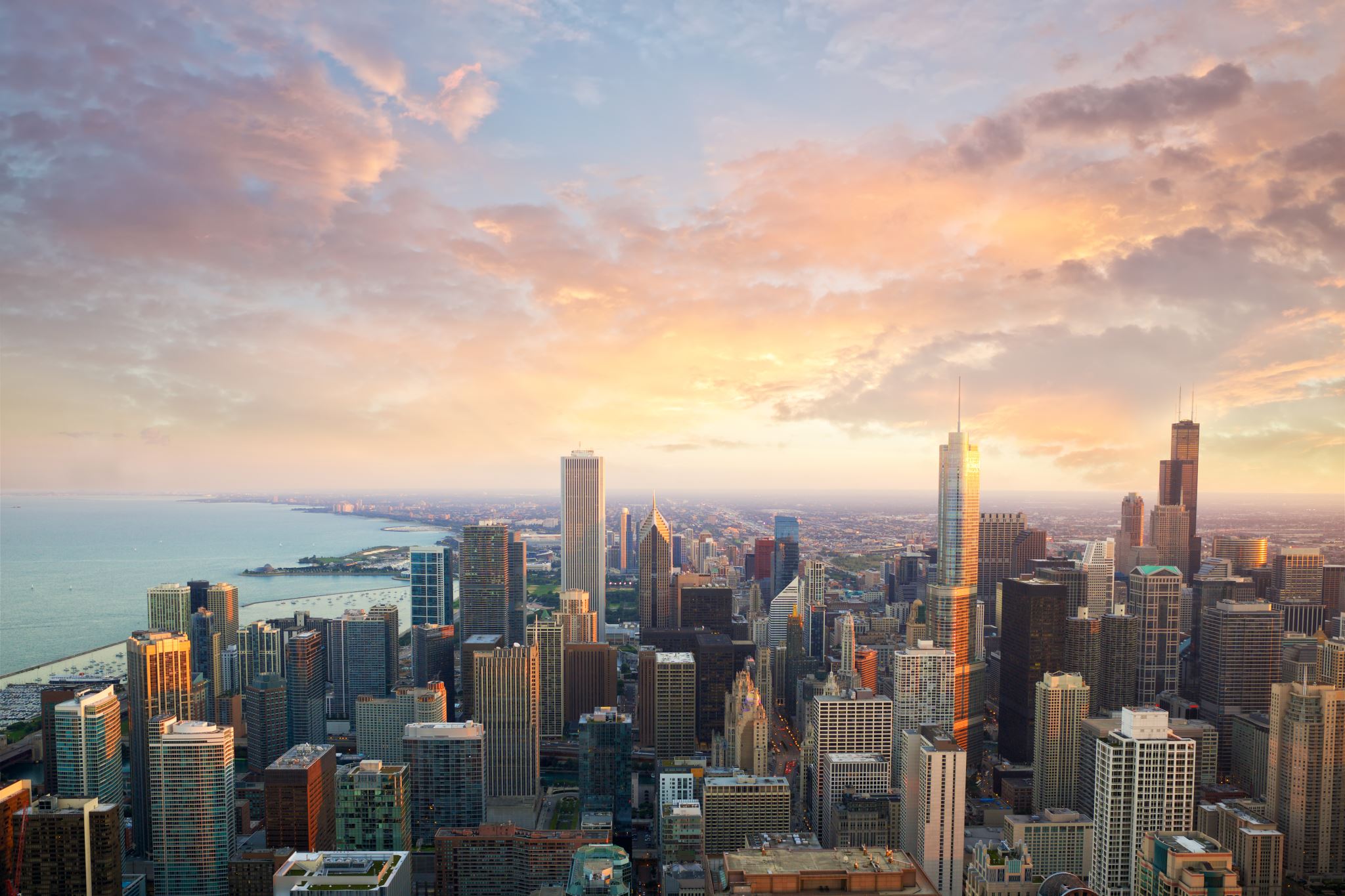 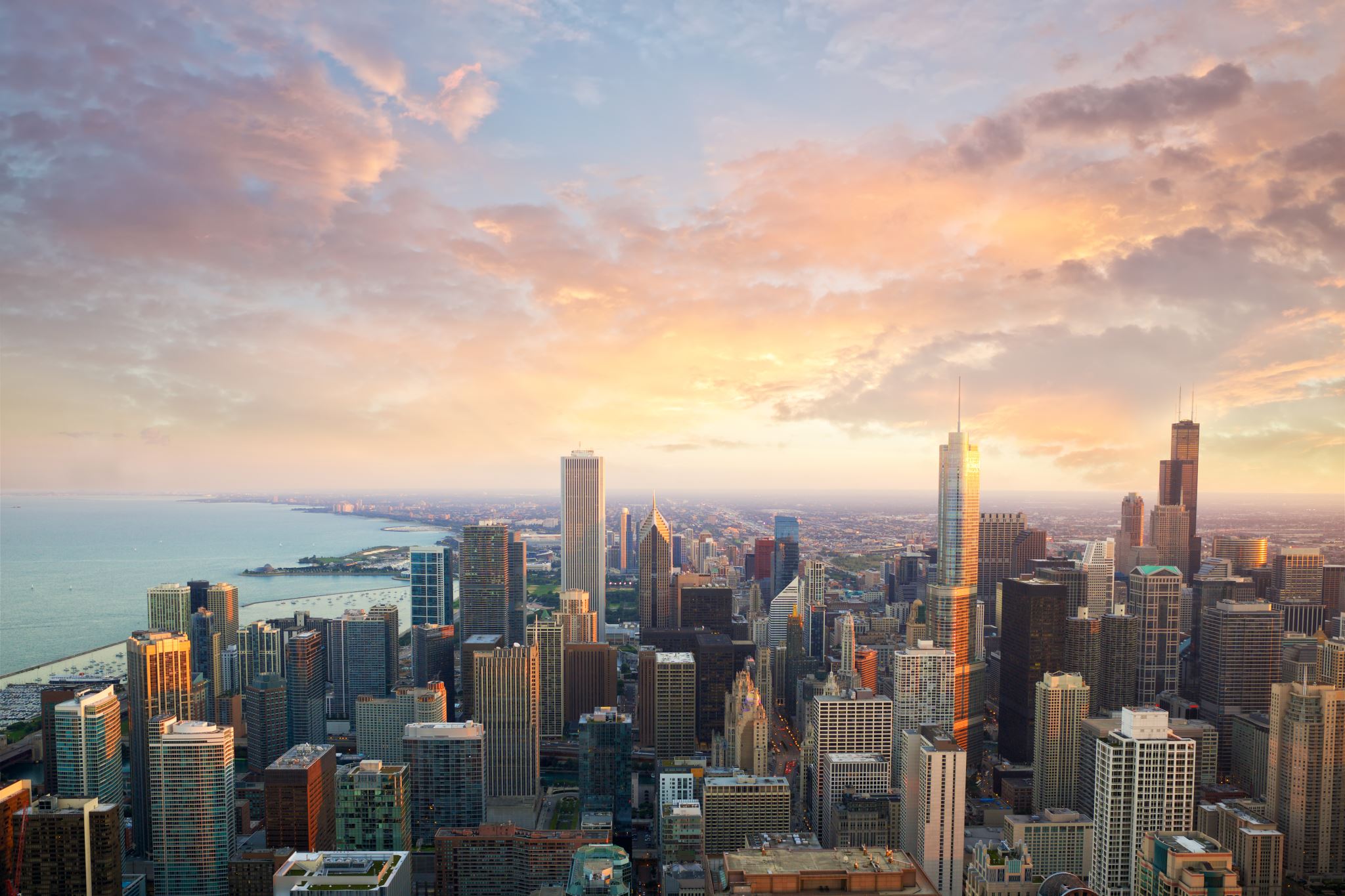 5
Video tiling
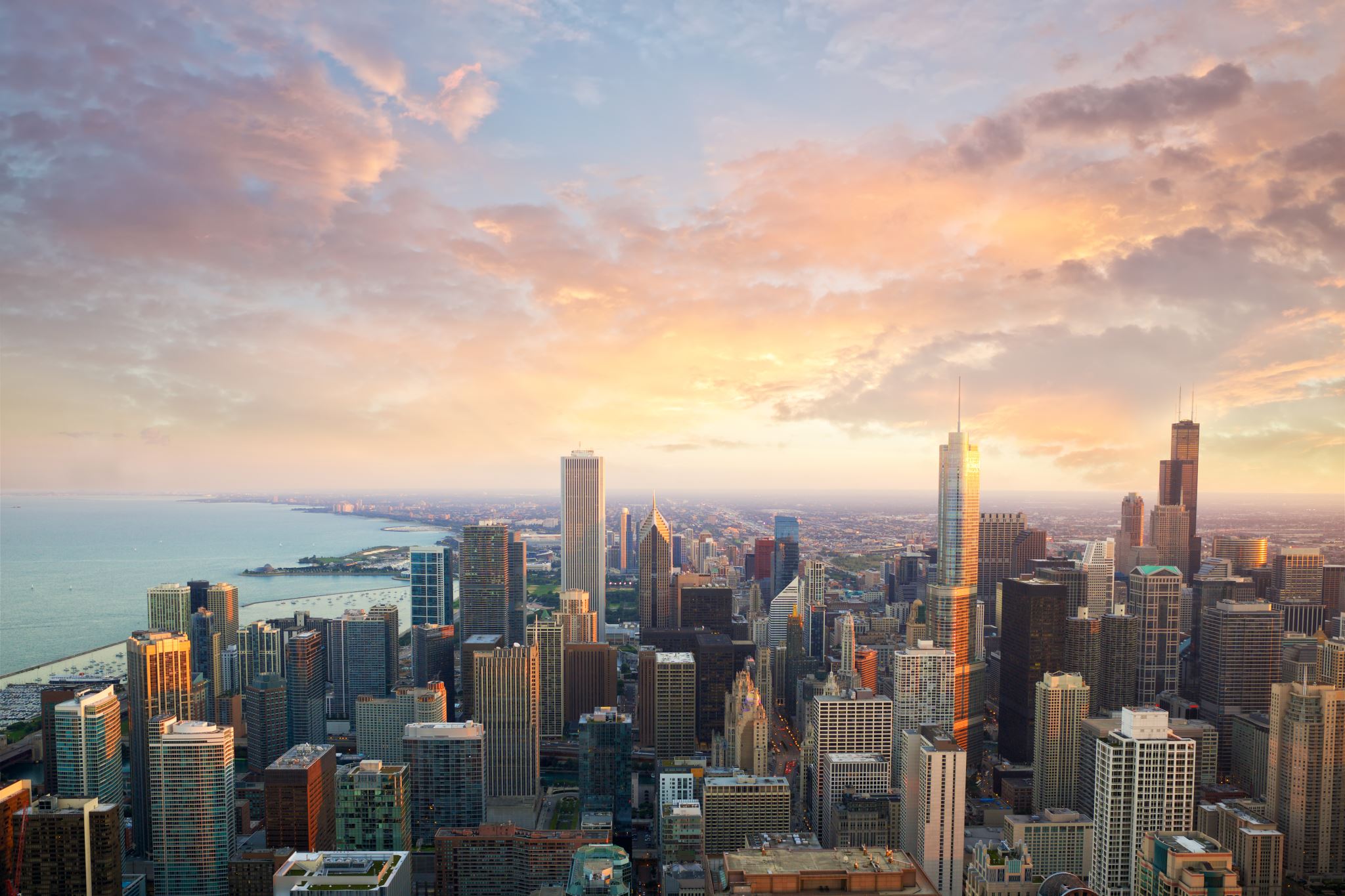 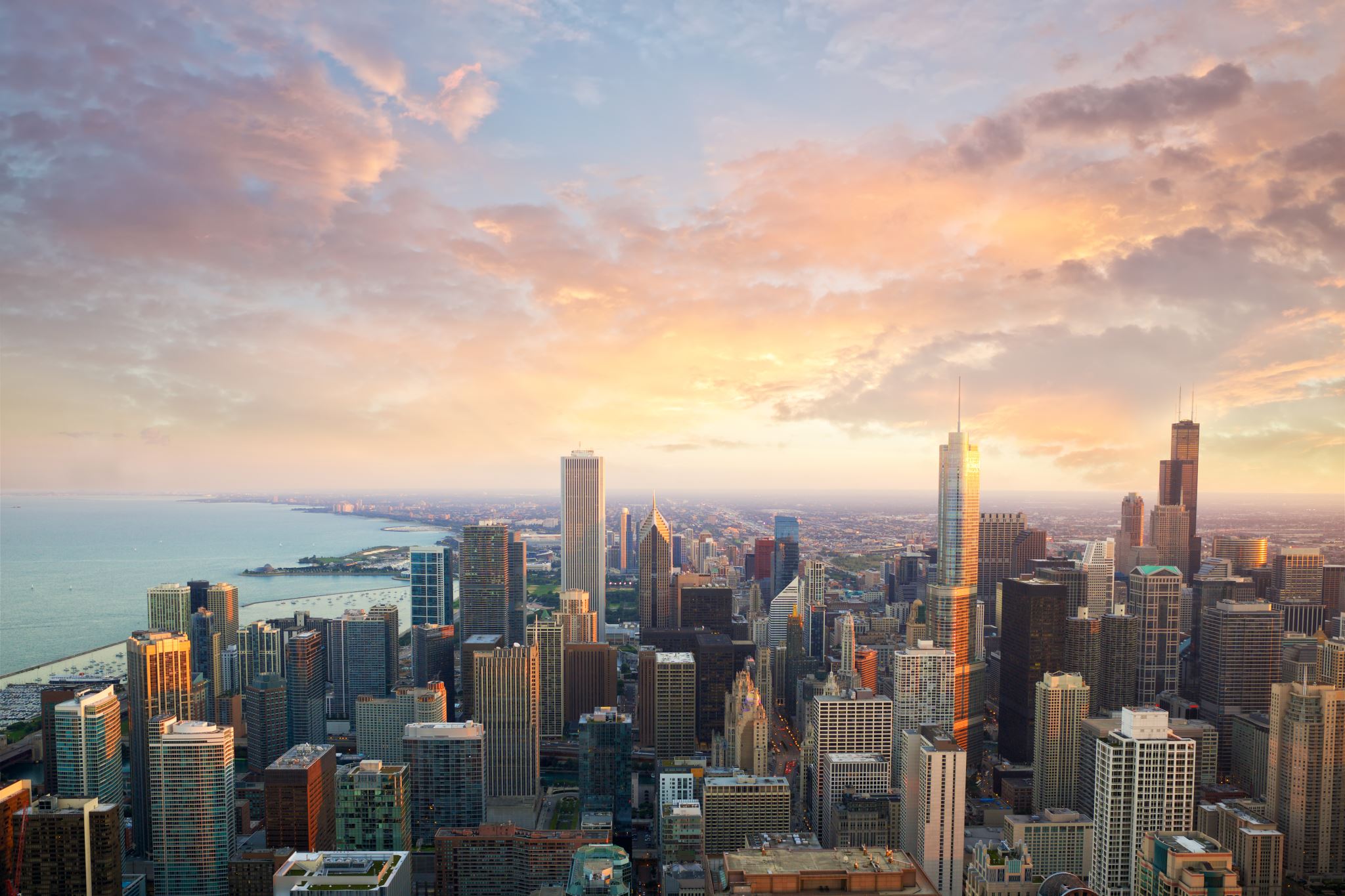 Spatially segmented
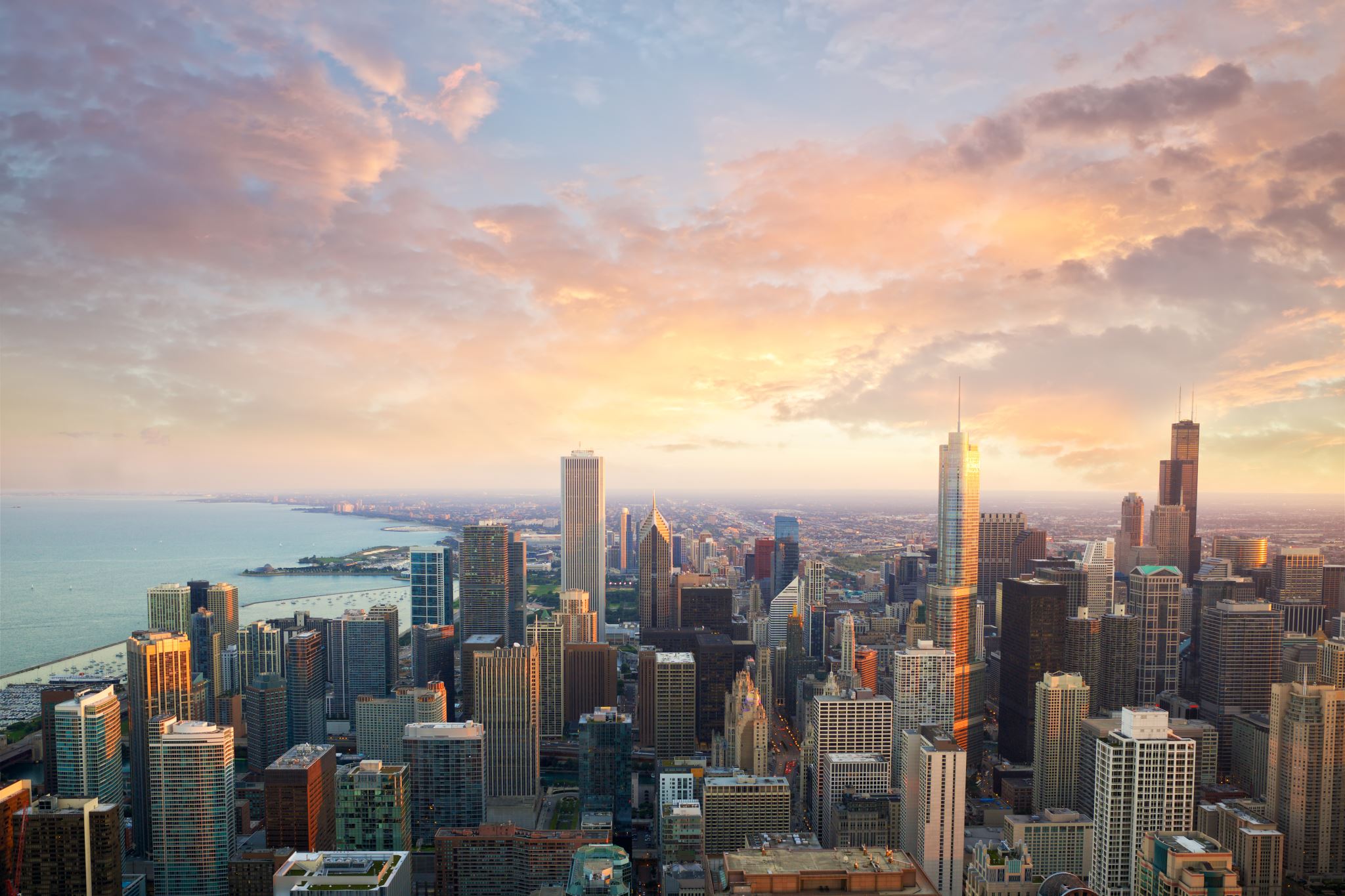 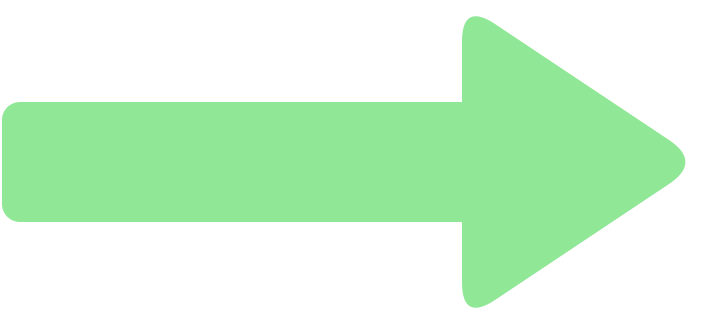 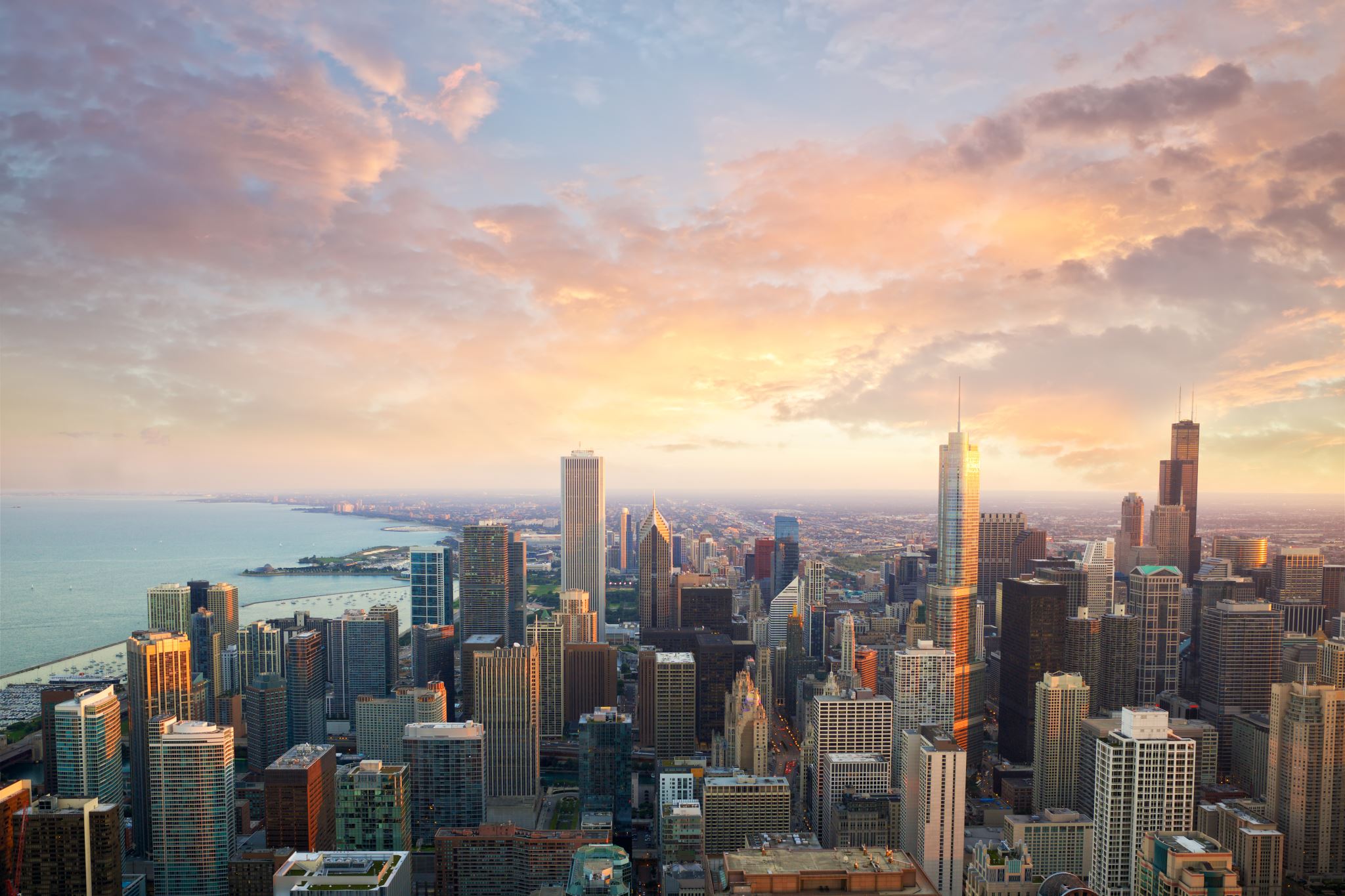 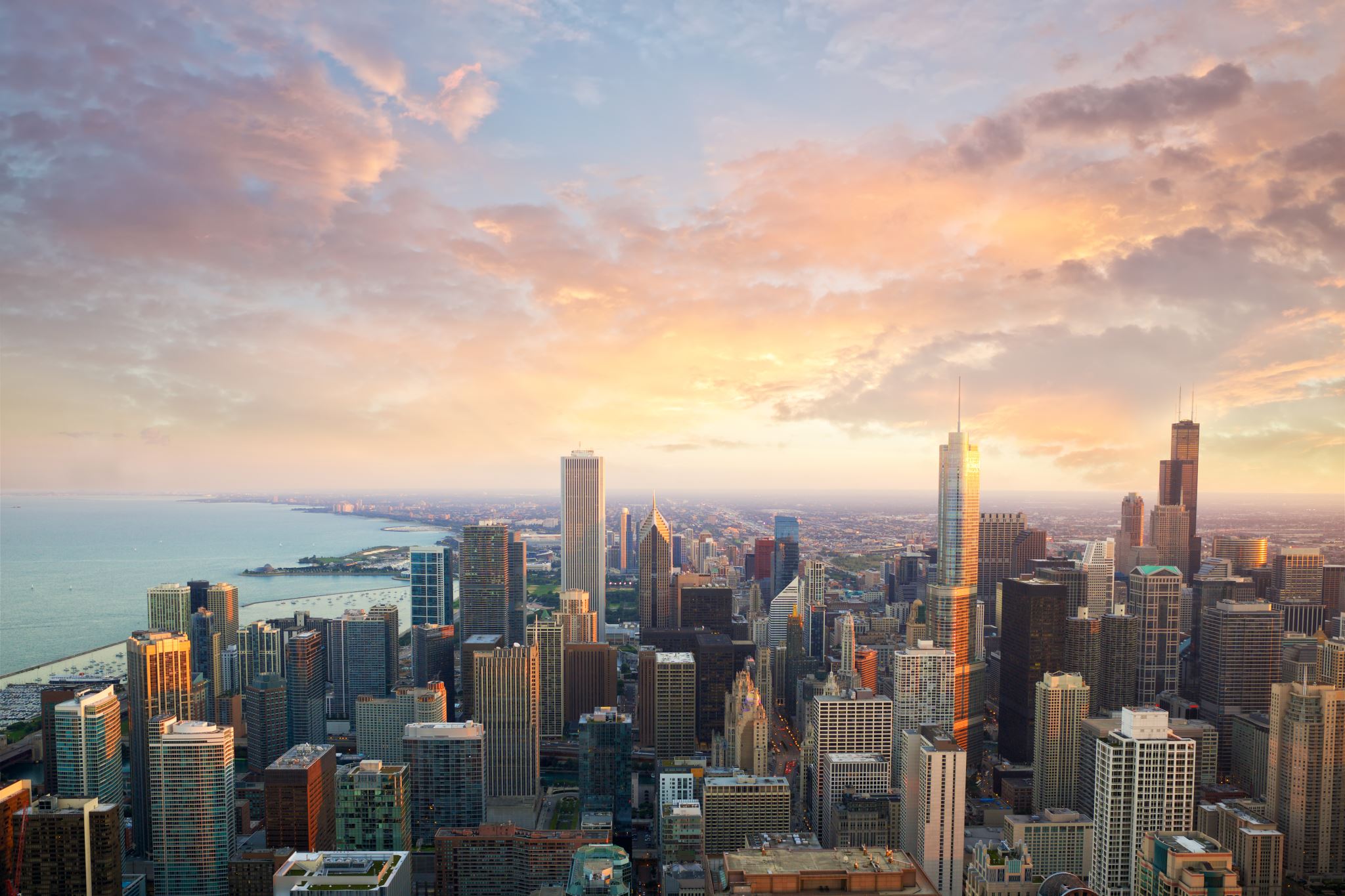 Tile
Temporally segmented
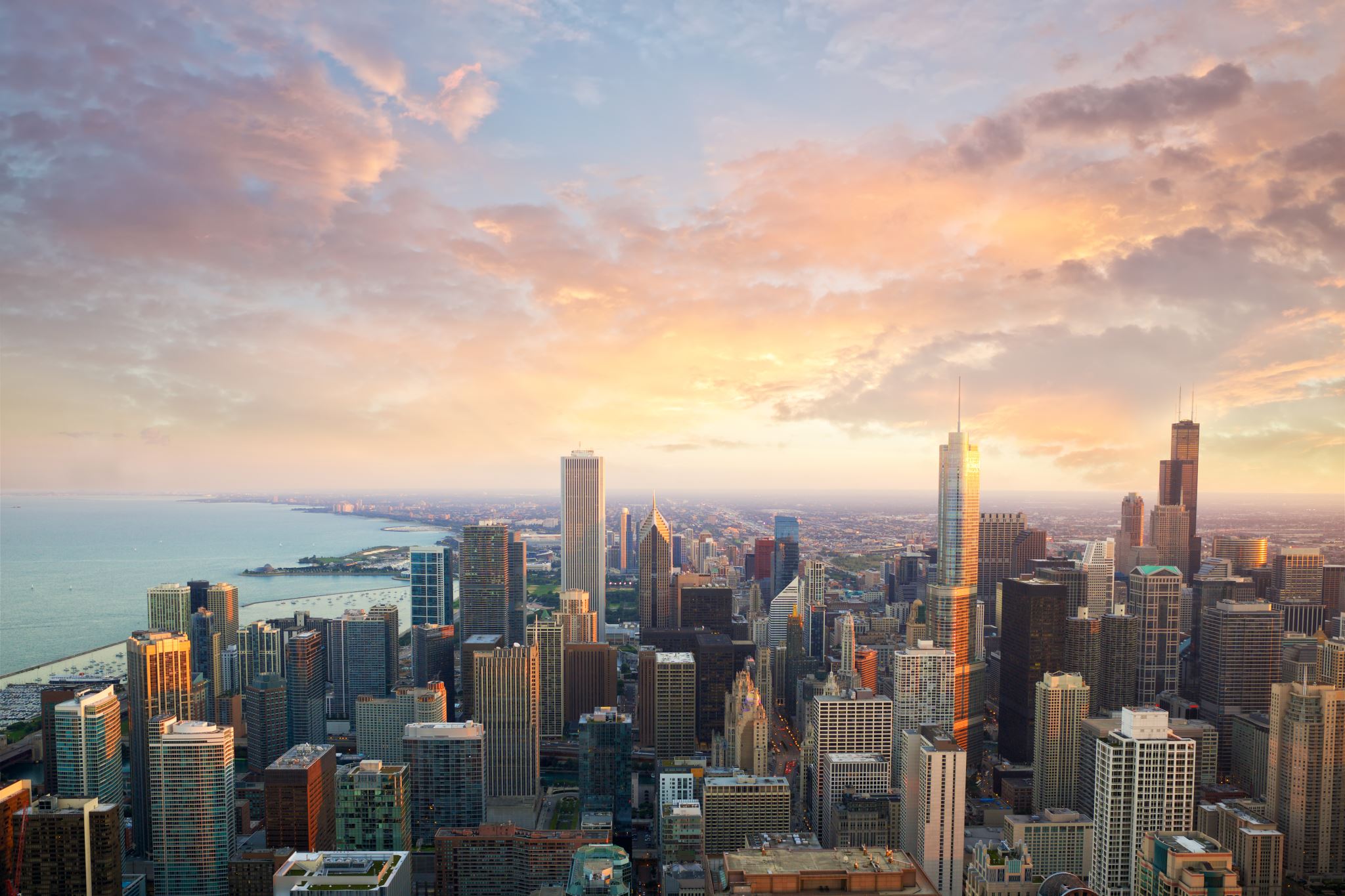 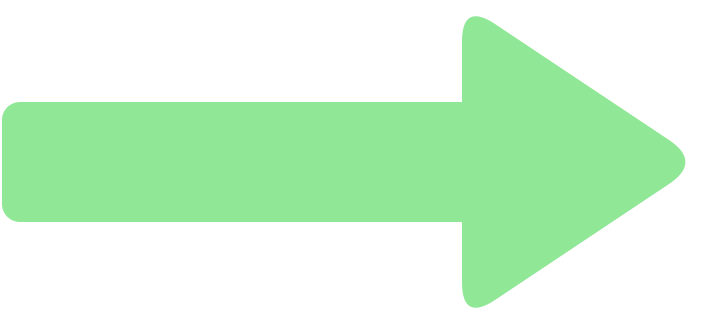 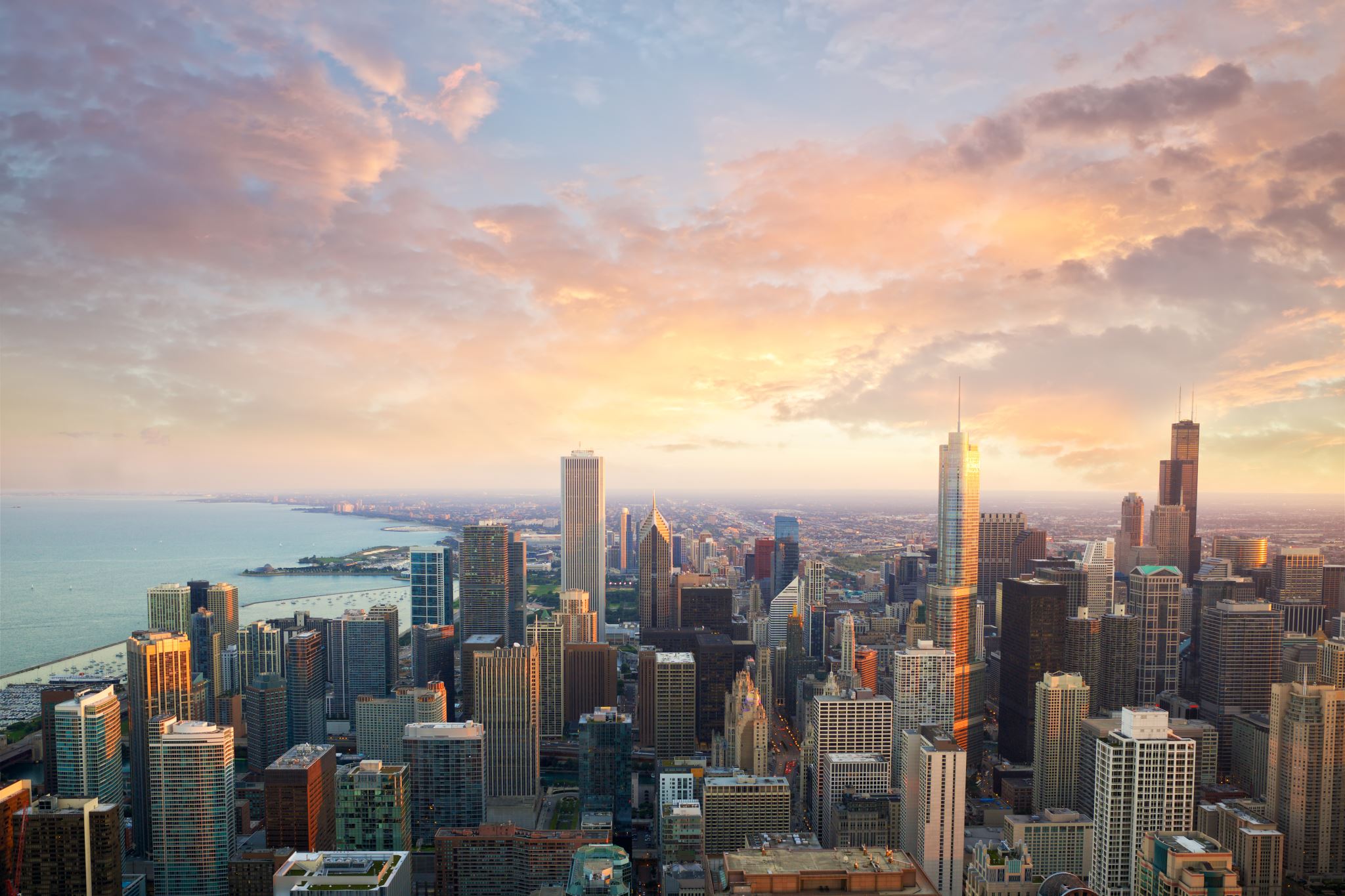 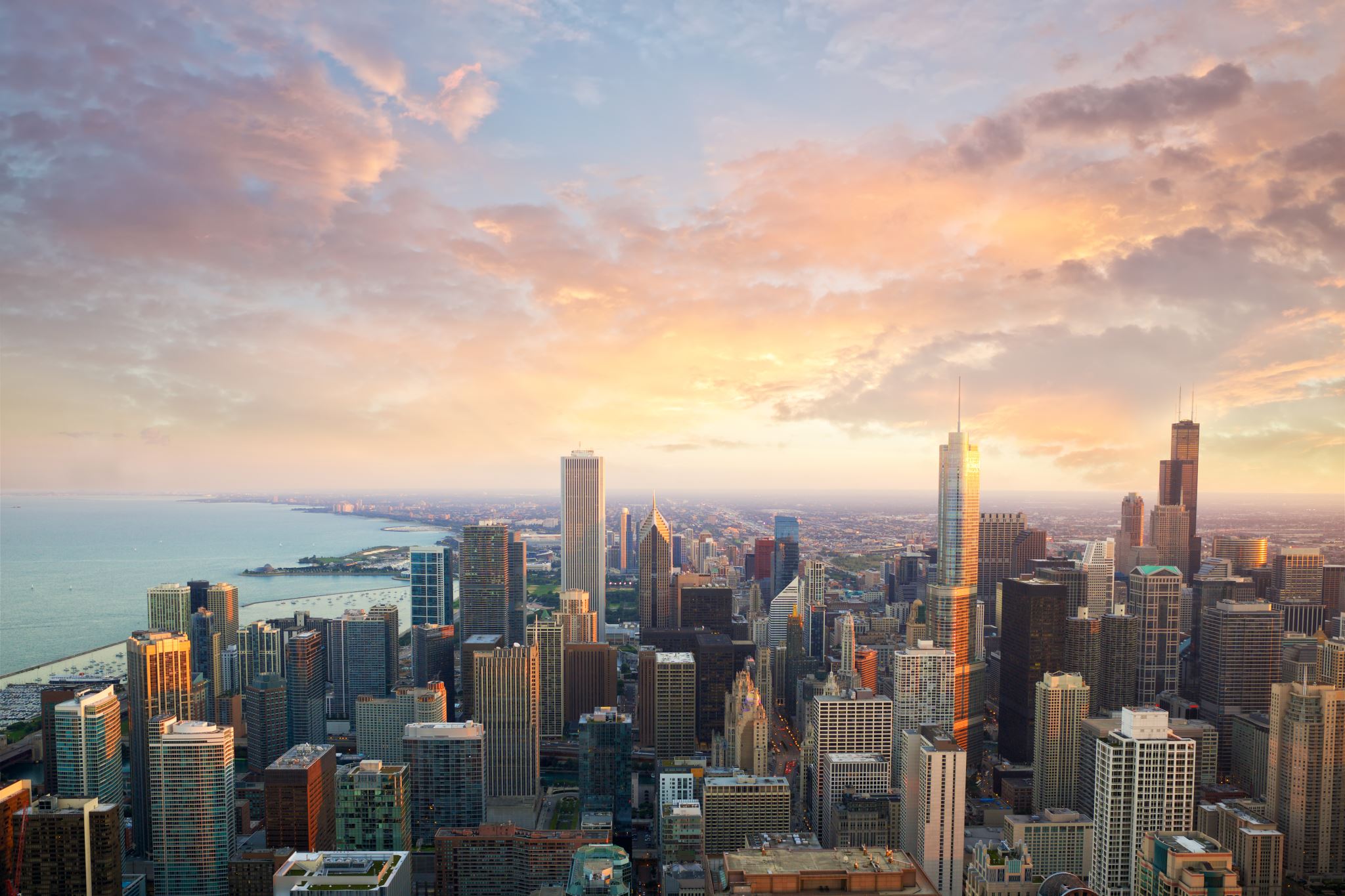 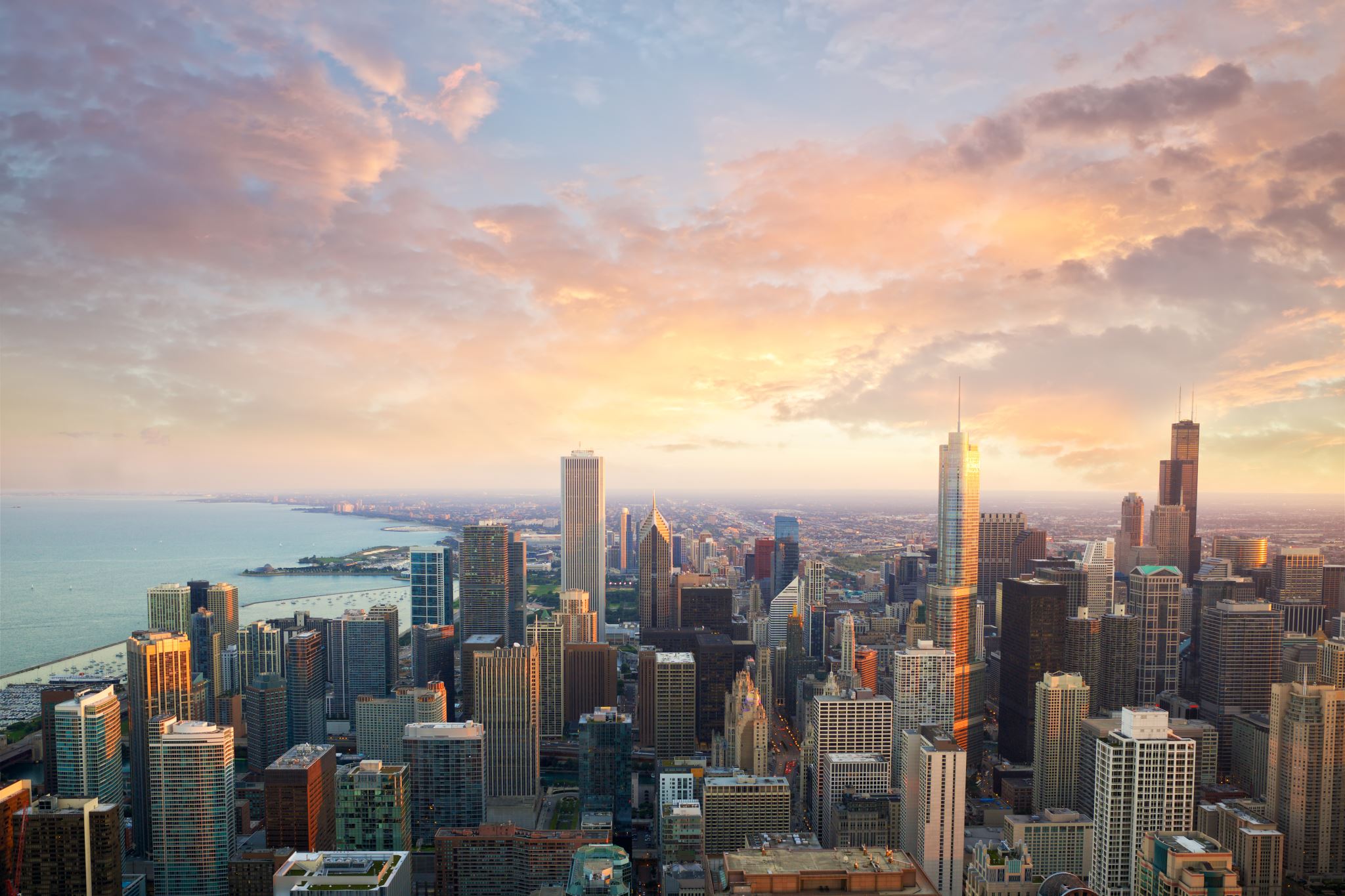 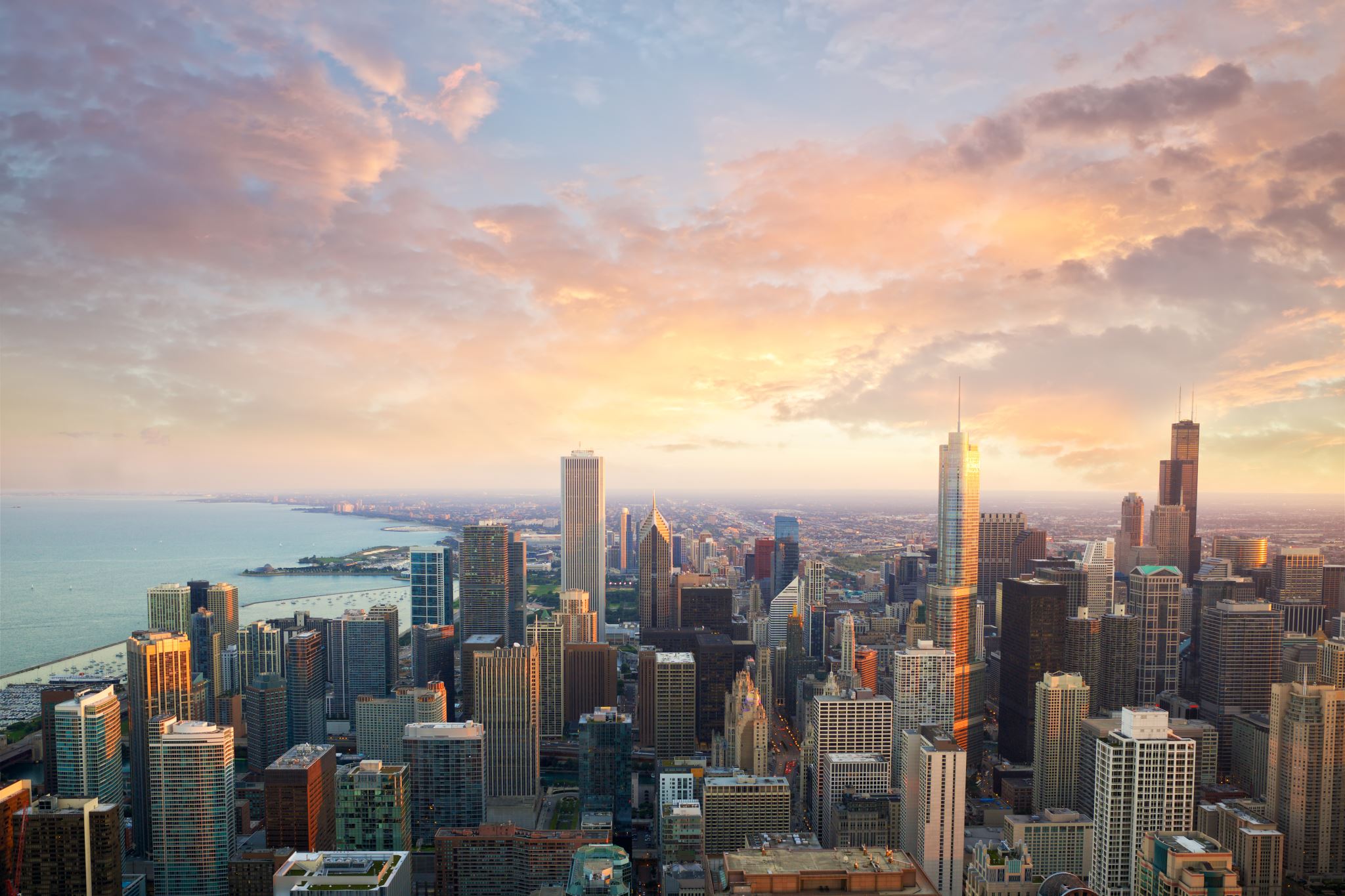 5
Tile-based rebuffering approach
Approach #2.   Predict user motion and stream the relevant video portion in a higher quality
    e.g., Rubiks (MobiSys ’18), Flare (MobiCom ‘18),  Pano (SIGCOMM ‘19)

Limitation.  Treat as conventional ABR  Optimizing the quality of relevant tiles
         Minimizing stalls  (stall if a relevant tile is missing)
6
Tile-based rebuffering approach
Approach #2.   Predict user motion and stream the relevant video portion in a higher quality
    e.g., Rubiks (MobiSys ’18), Flare (MobiCom ‘18),  Pano (SIGCOMM ‘19)

Limitation.  Treat as conventional ABR  Optimizing the quality of relevant tiles
         Minimizing stalls  (stall if a relevant tile is missing)
Median prediction accuracy is 25% for 3sec lookahead
lookahead
t° + 3 sec
playback (t°)
Motion uncertainty  rebuffering and optimizing the quality of irrelevant tiles
6
Tile-based rebuffering approach
Approach #2.   Predict user motion and stream the relevant video portion in a higher quality
    e.g., Rubiks (MobiSys ’18), Flare (MobiCom ‘18),  Pano (SIGCOMM ‘19)

Limitation.  Treat as conventional ABR  Optimizing the quality of relevant tiles
         Minimizing stalls  (stall if a relevant tile is missing)
Median prediction accuracy is 25% for 3sec lookahead
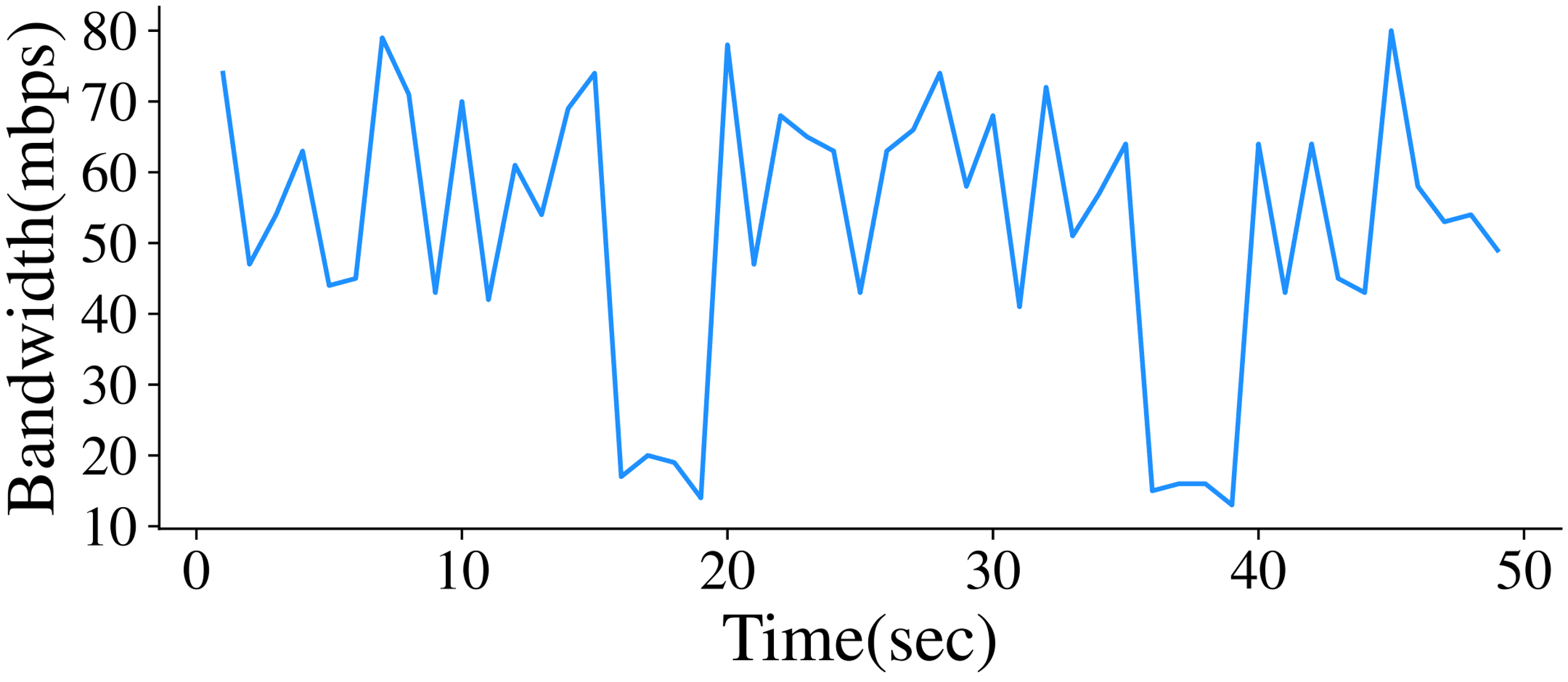 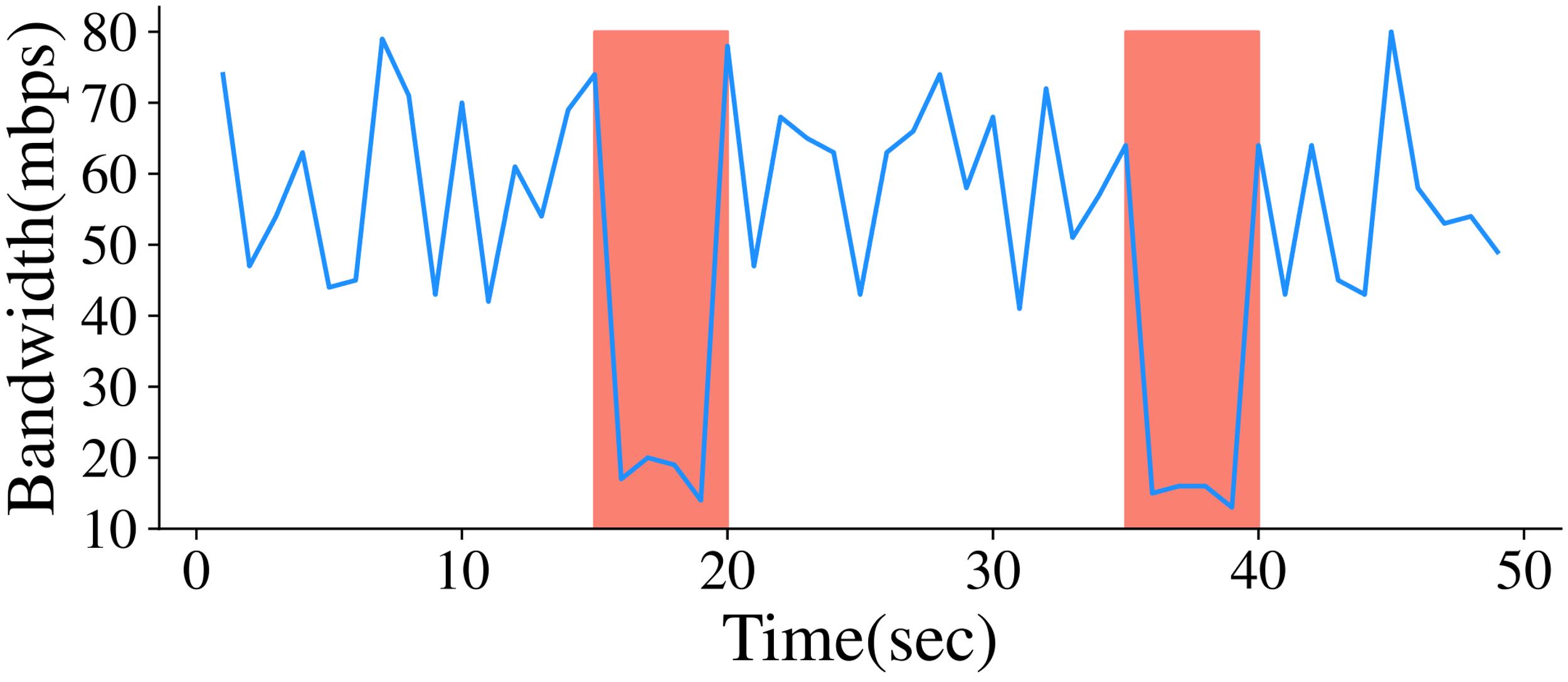 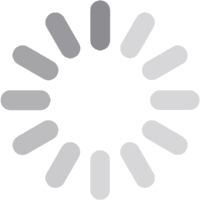 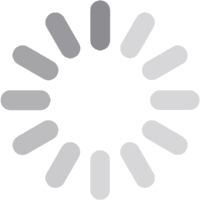 lookahead
t° + 3 sec
playback (t°)
Bandwidth uncertainty  rebuffering
Motion uncertainty  rebuffering and optimizing the quality of irrelevant tiles
6
Rebuffering model: limitation
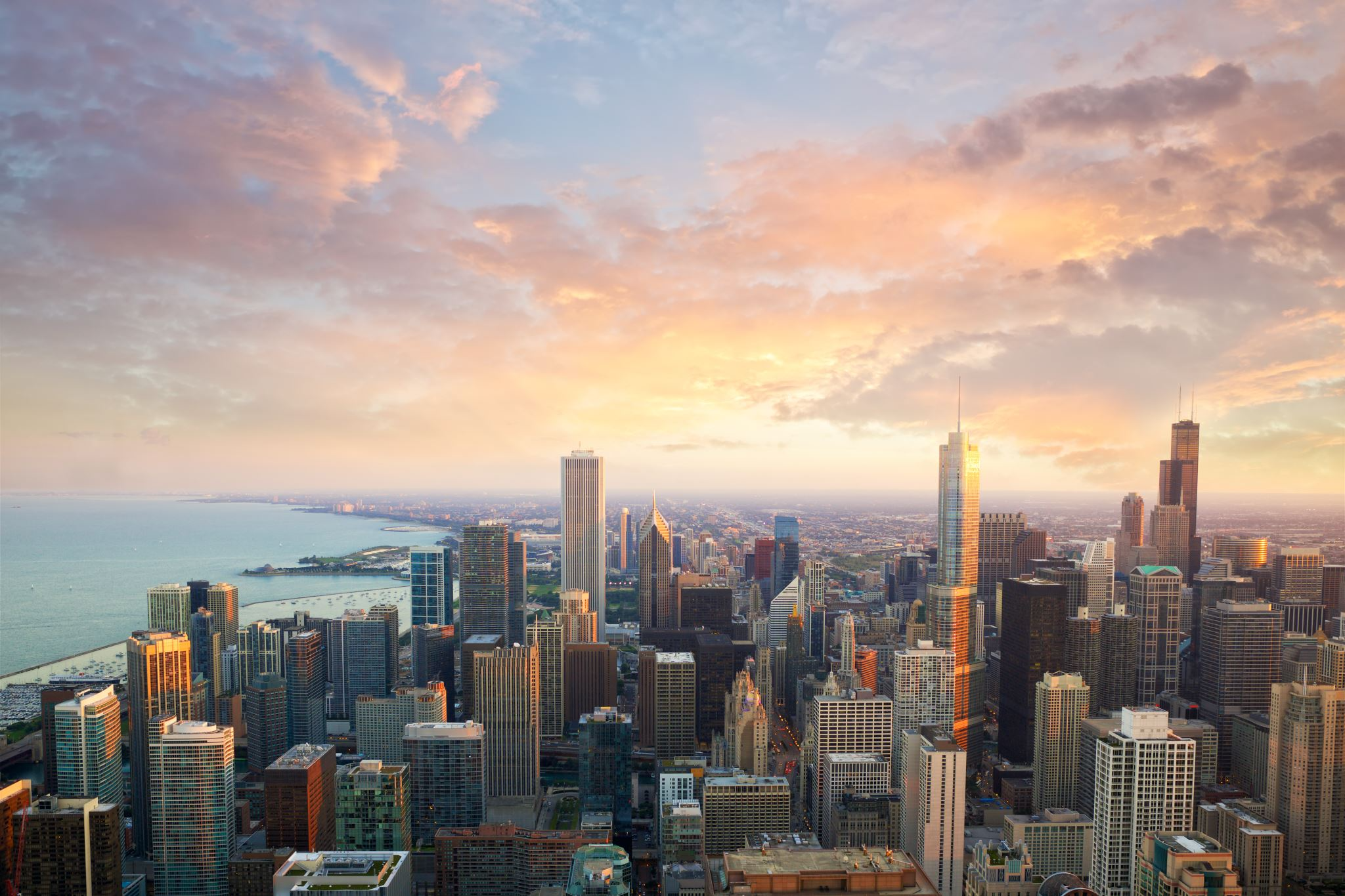 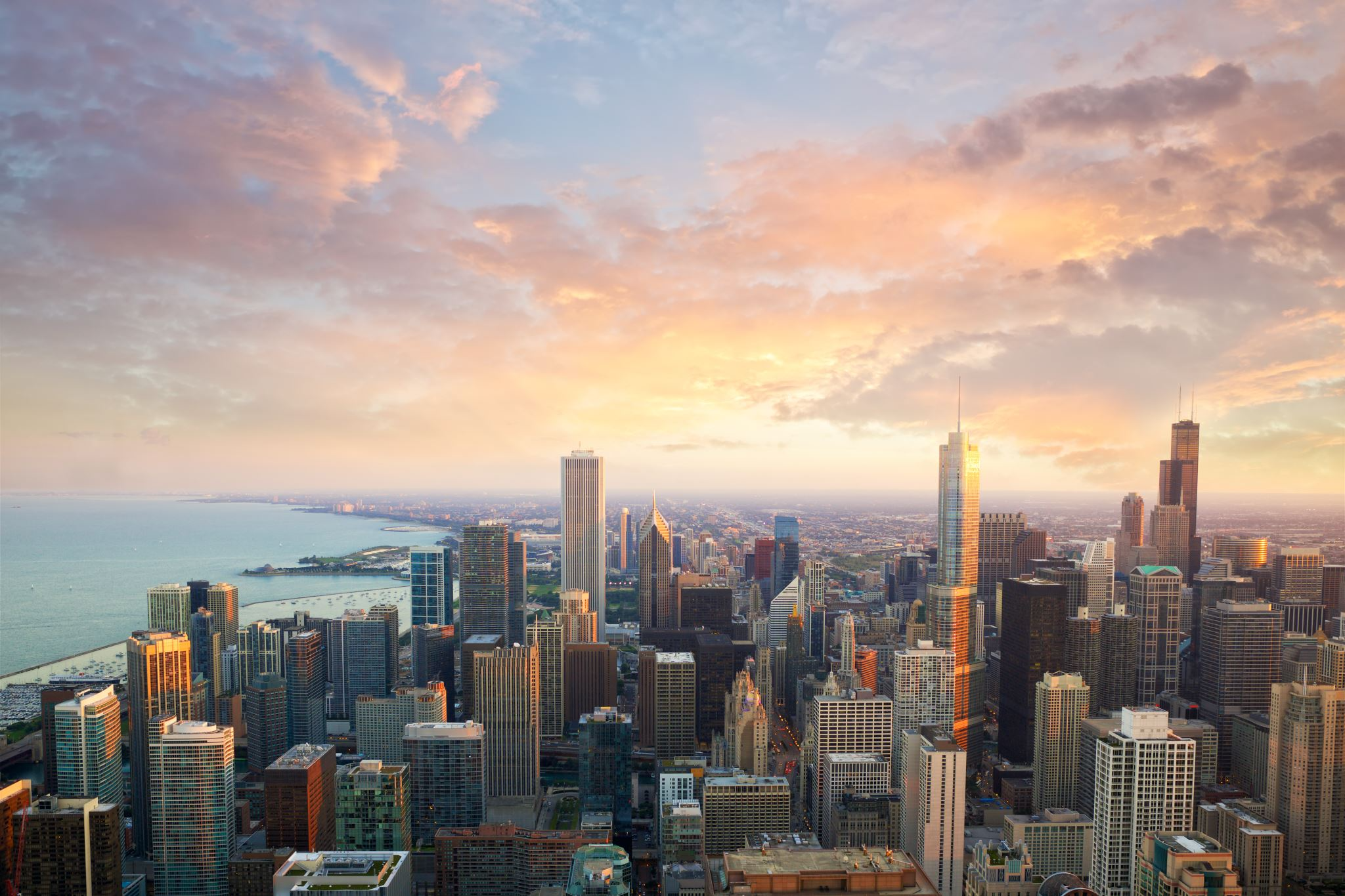 7
Rebuffering model: limitation
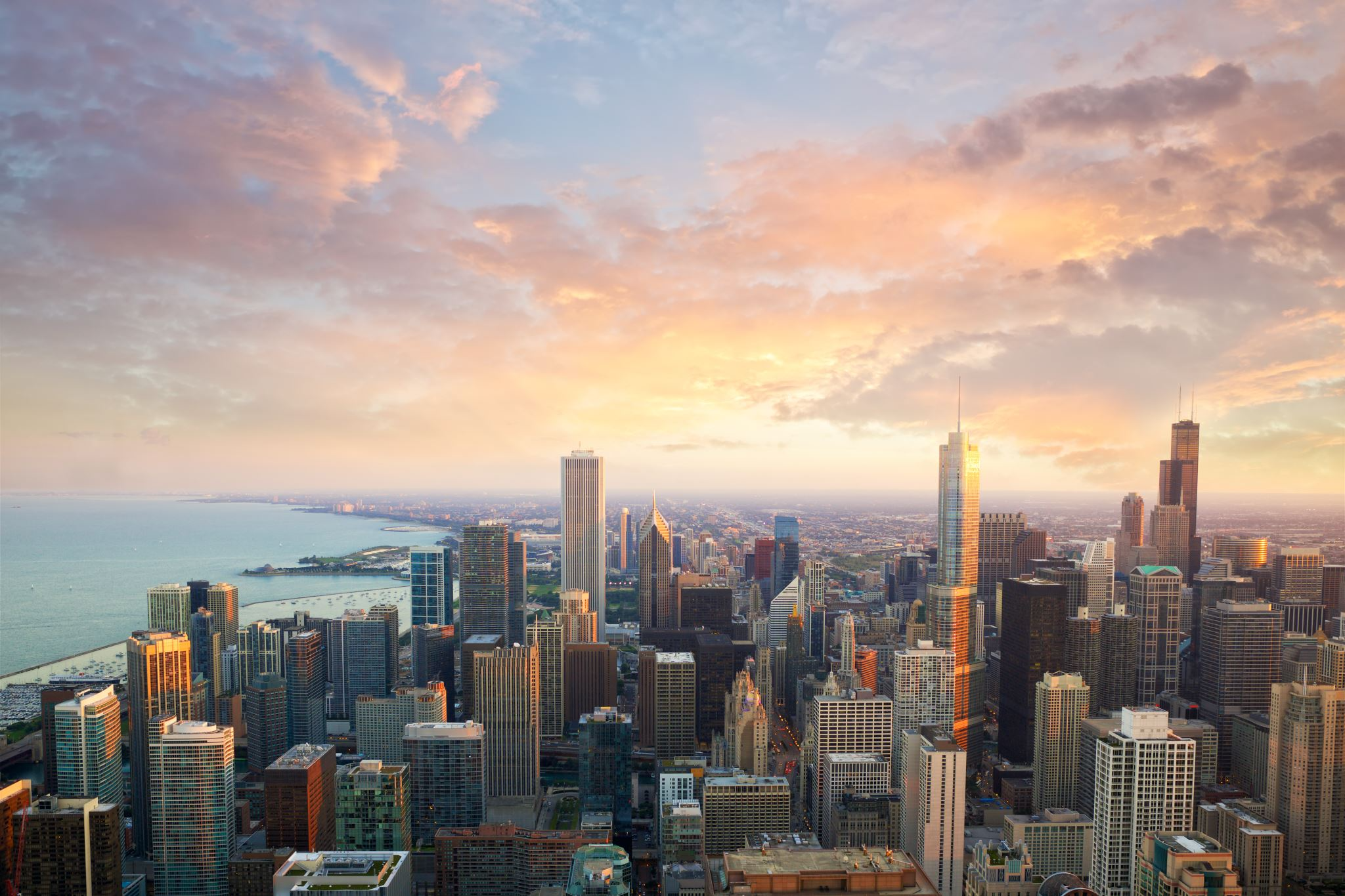 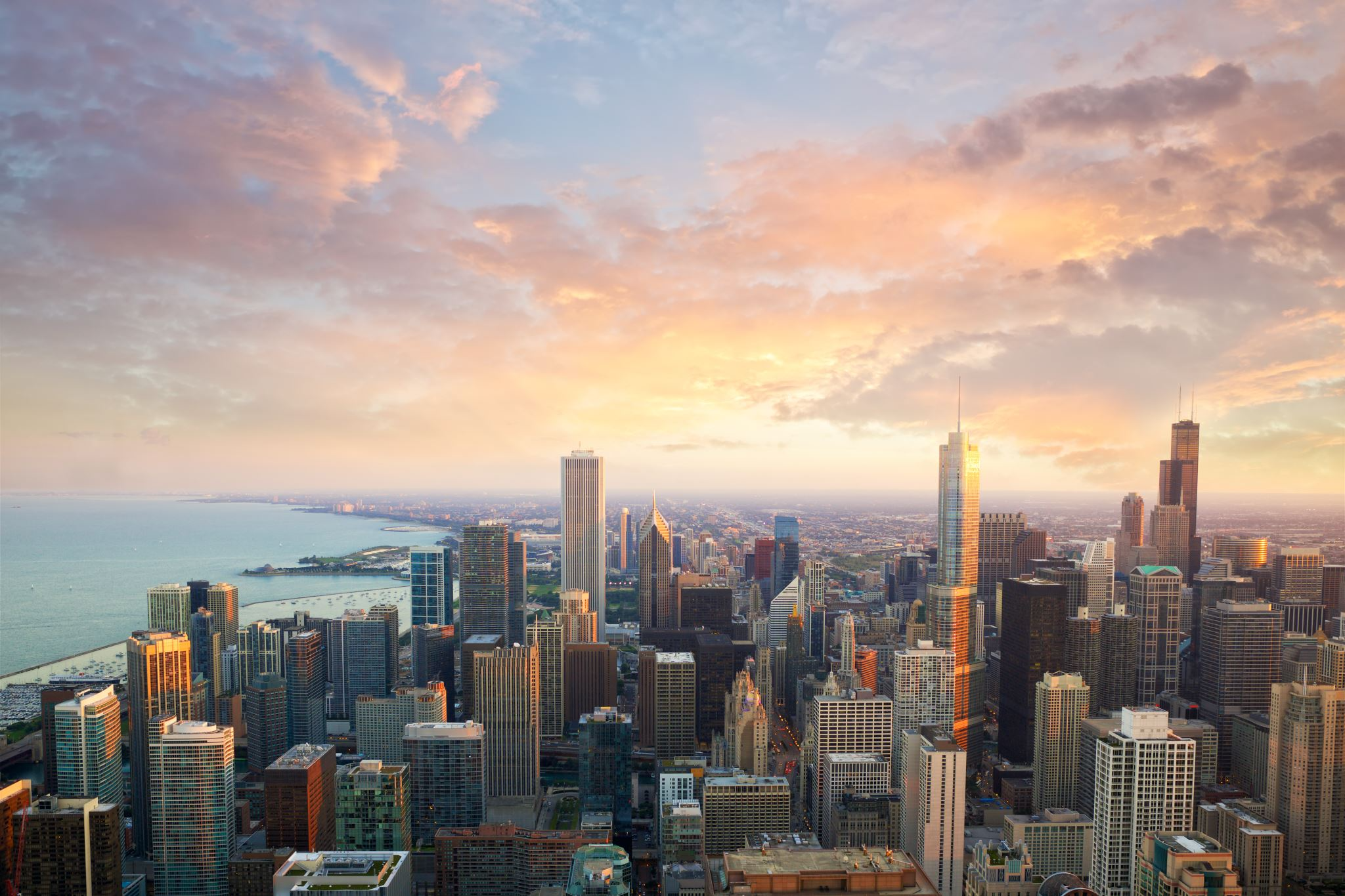 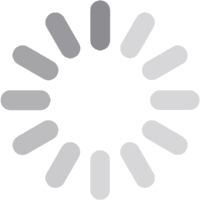 7
Rebuffering model: limitation
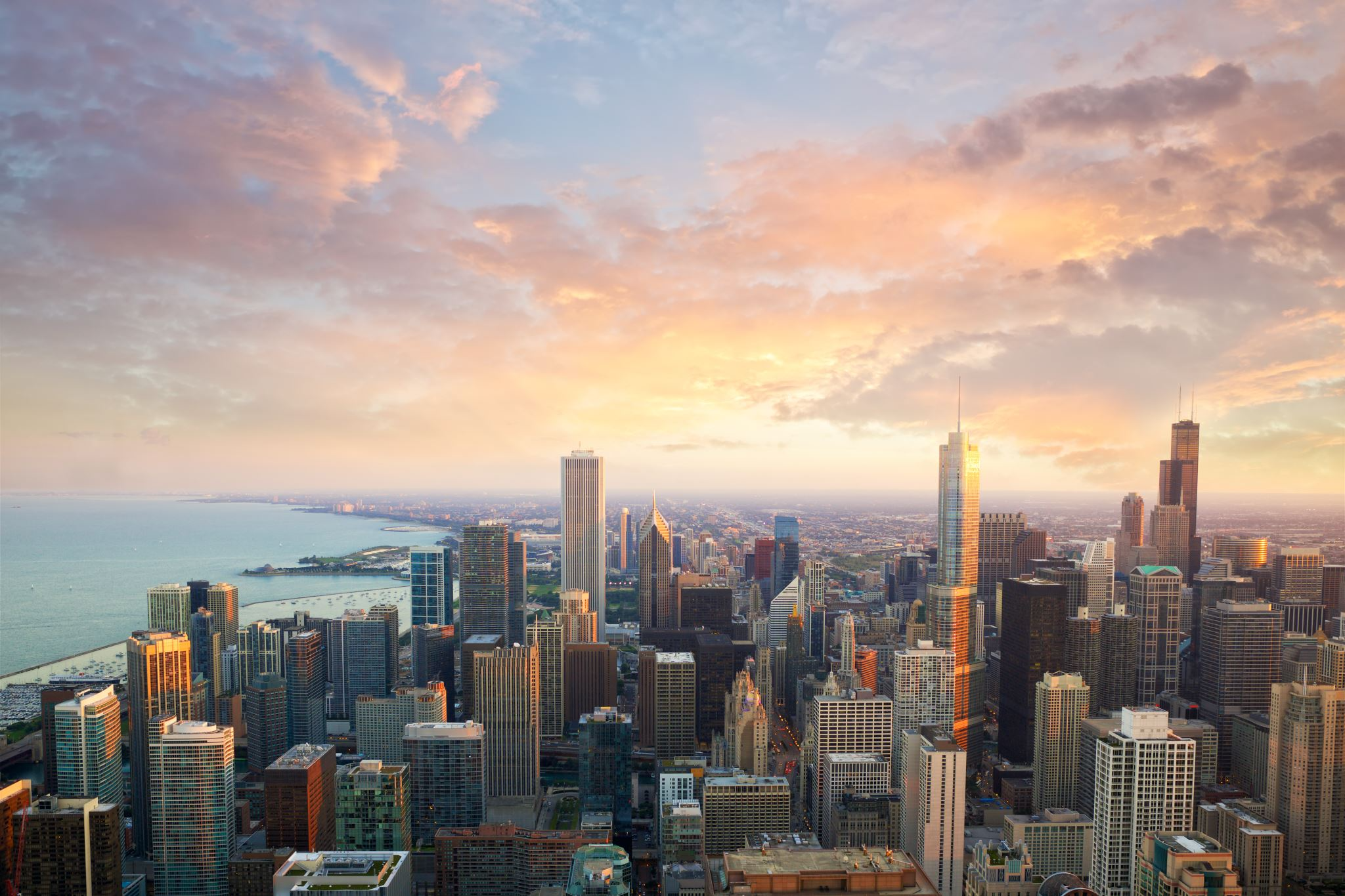 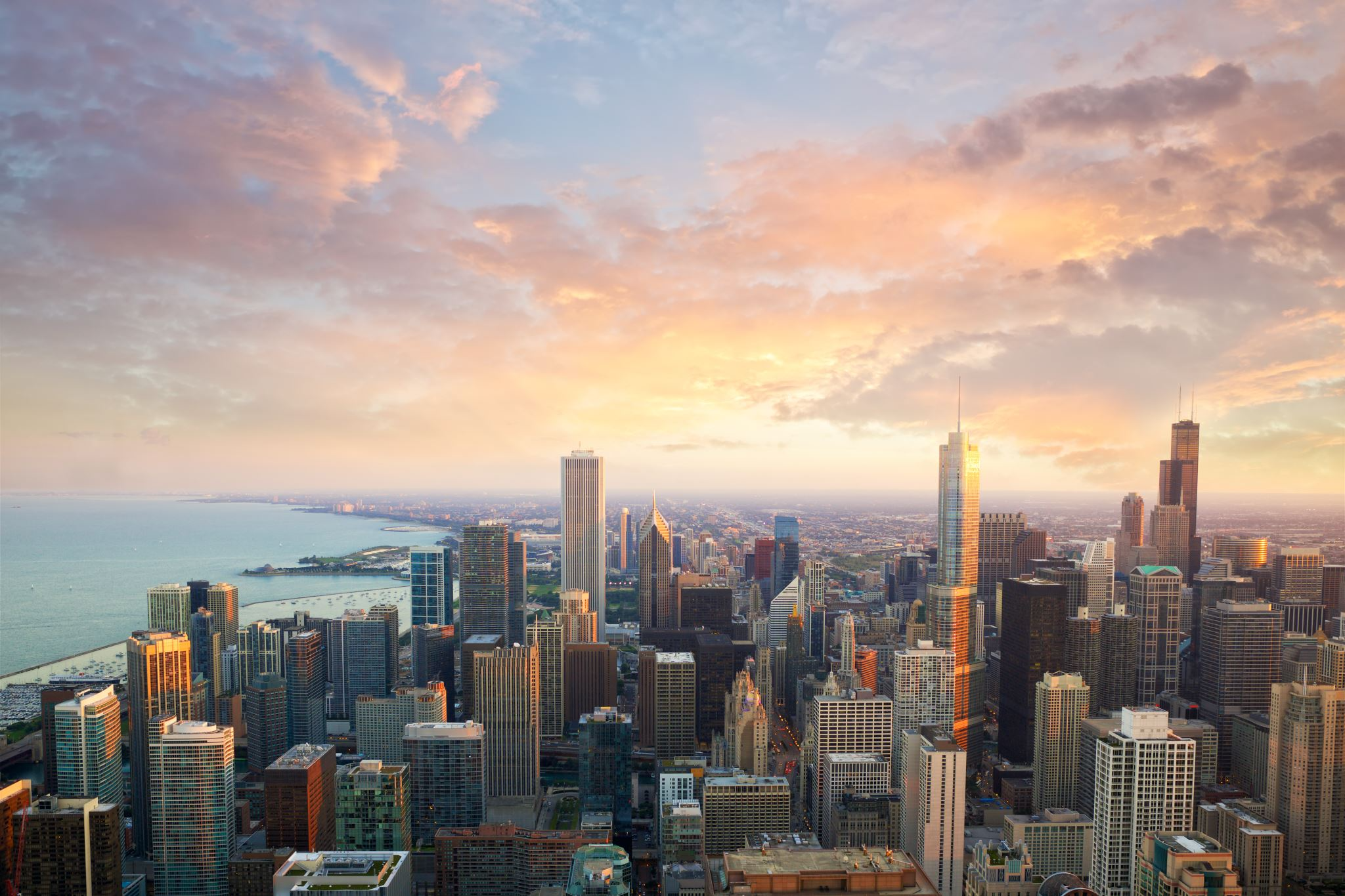 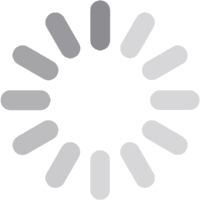 7
Rebuffering model: limitation
User might move during rebuffering
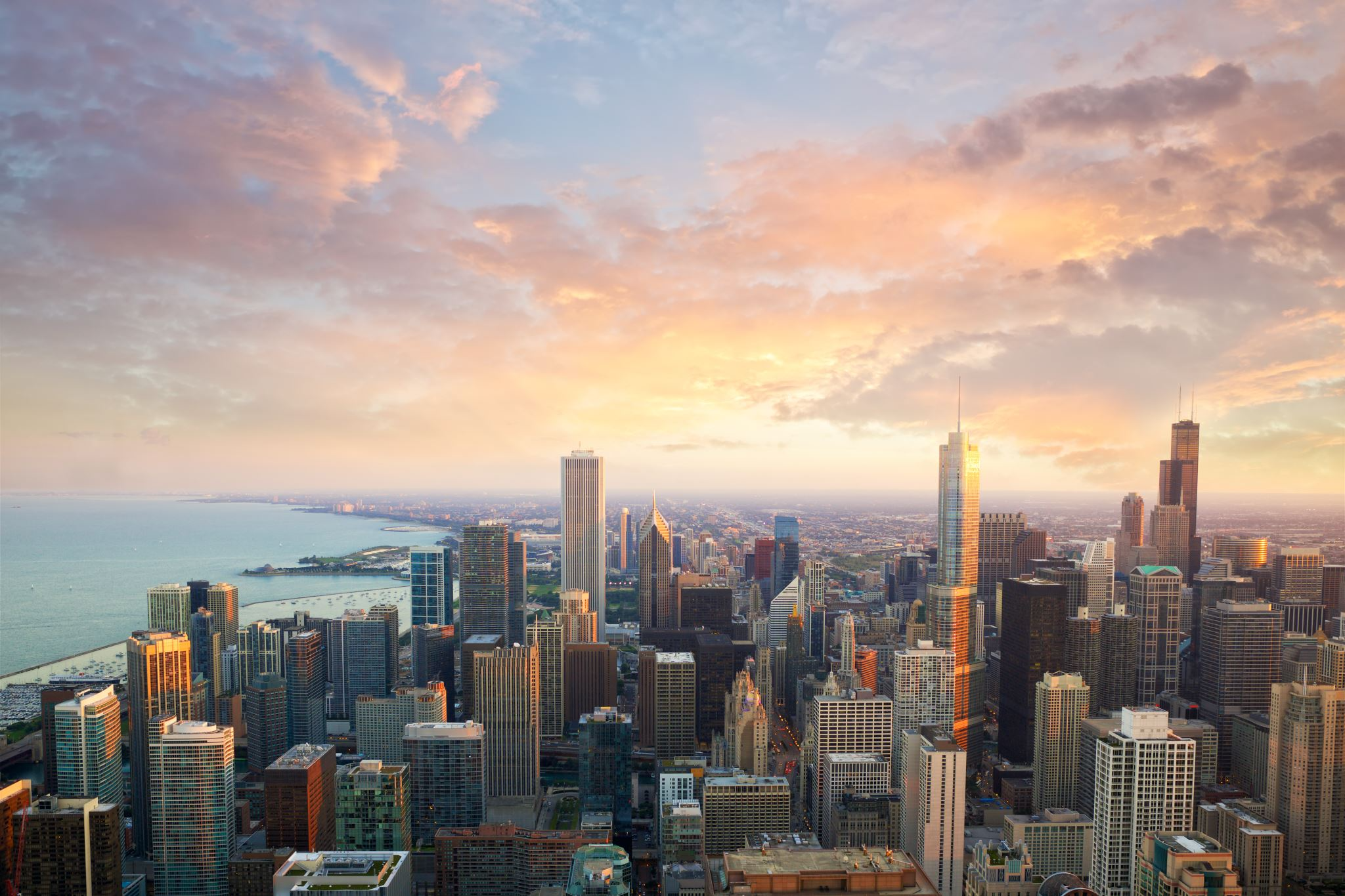 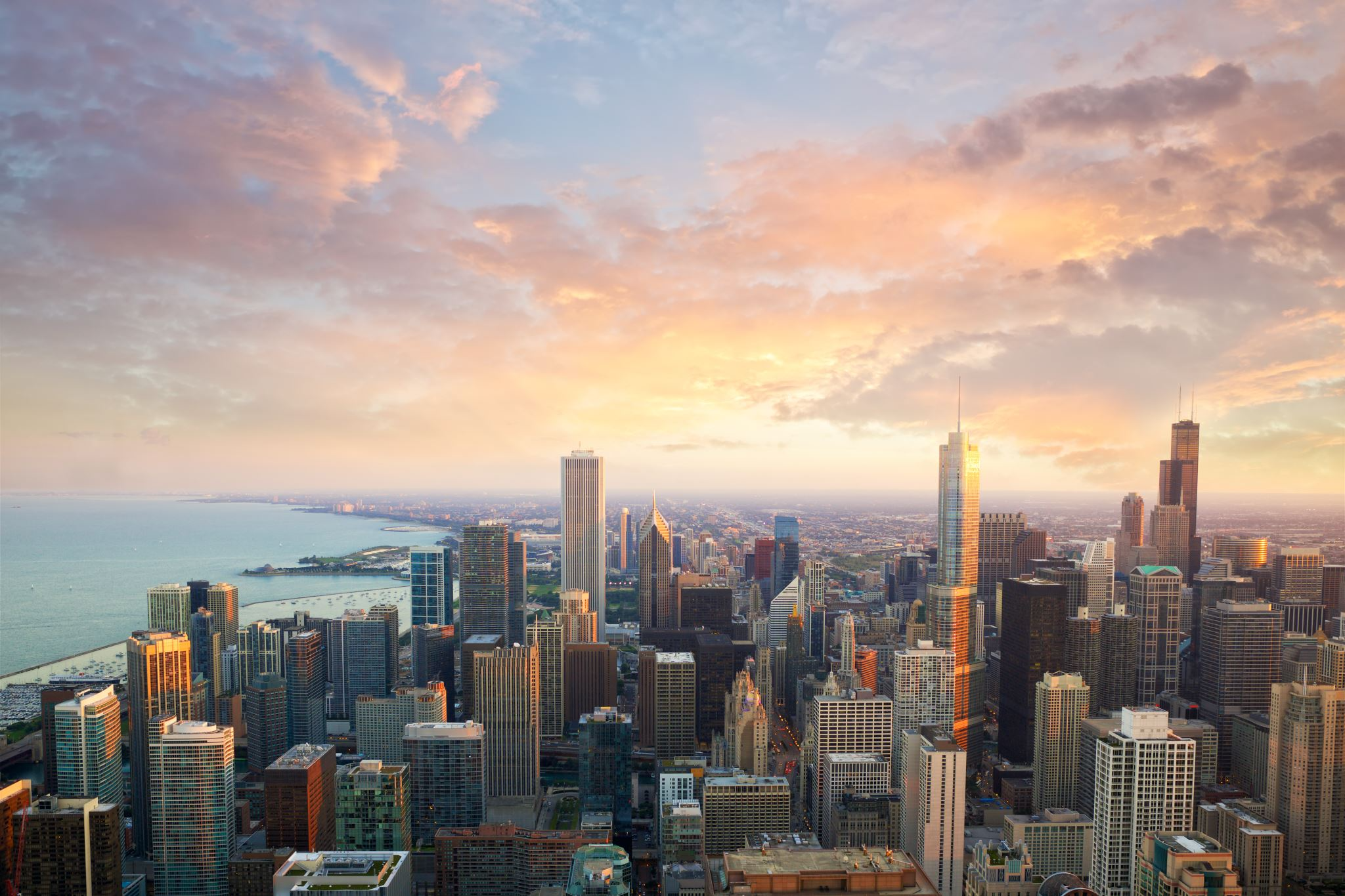 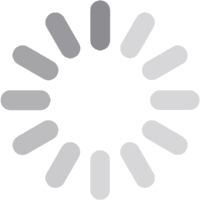 7
Rebuffering model: limitation
Rebuffering in 360° can lead to cascading stalls  Badly hurts interactivity
User might move during rebuffering
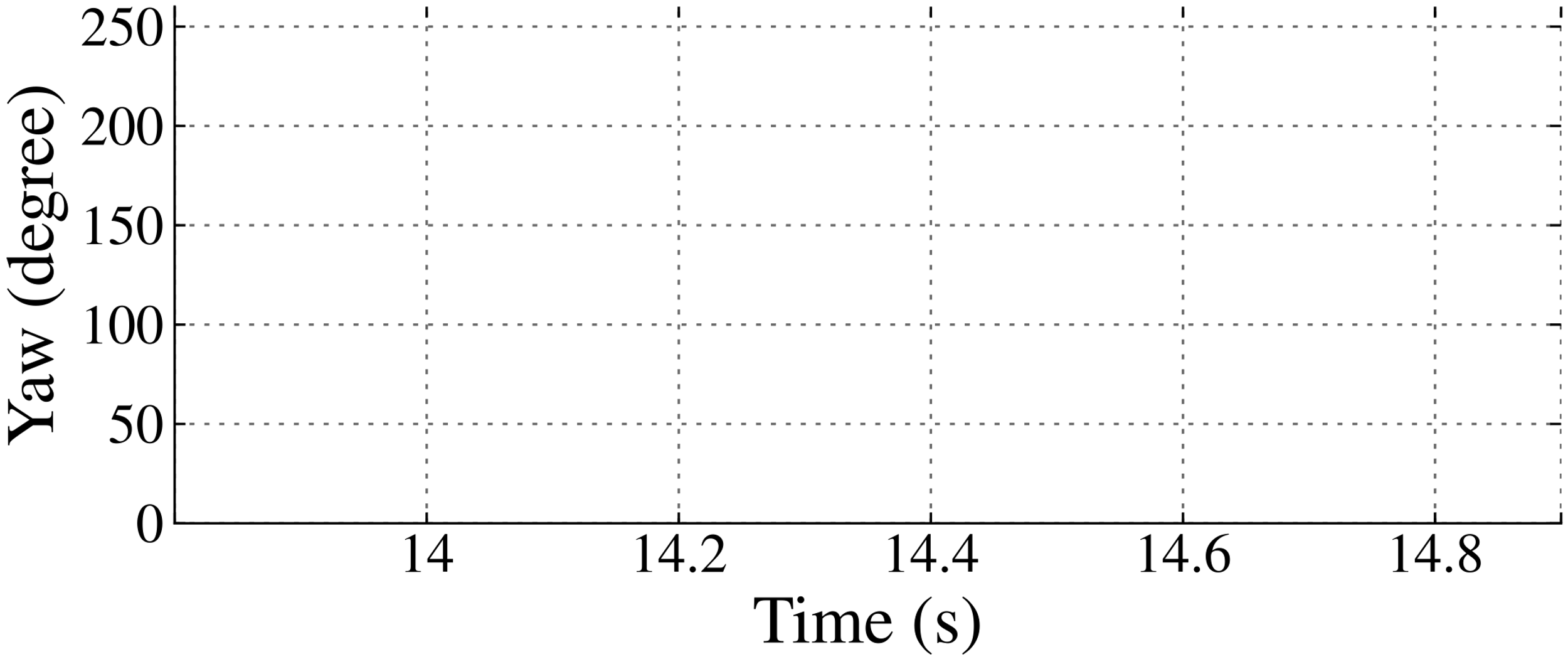 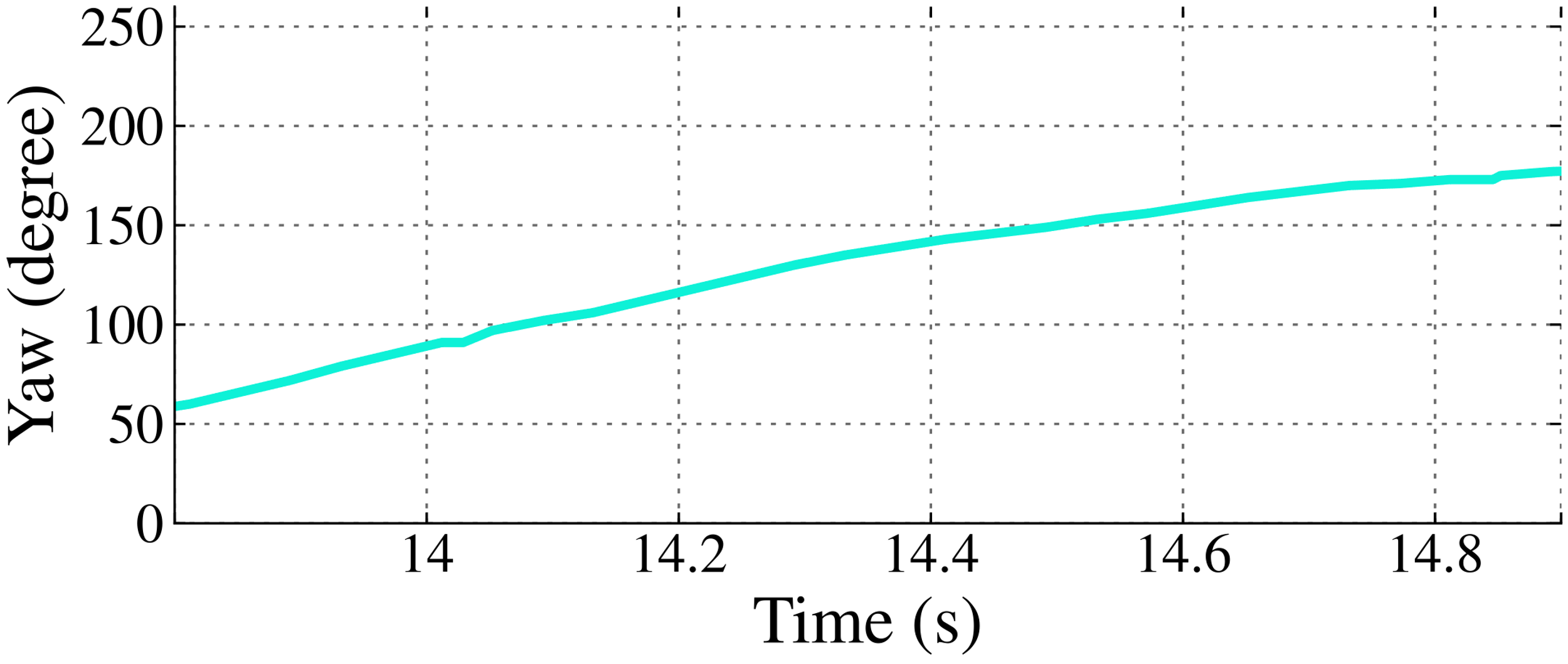 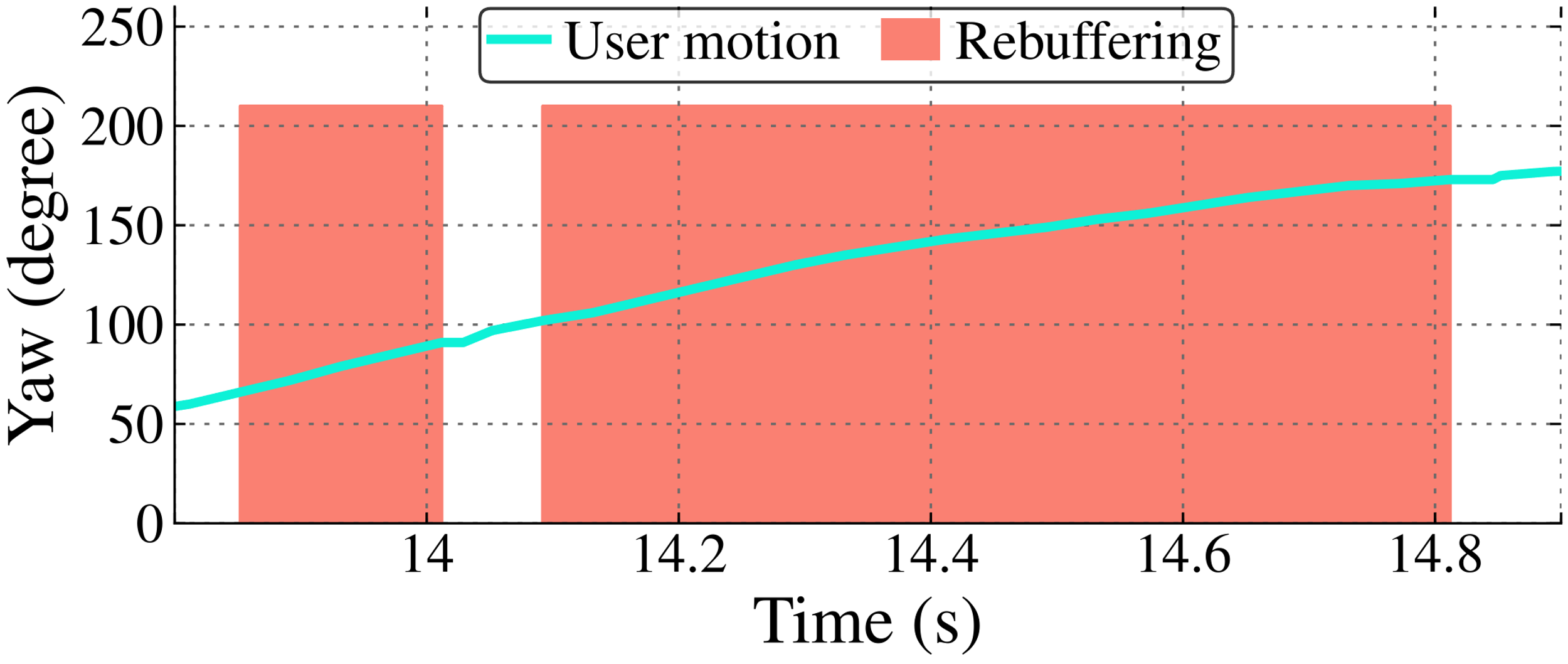 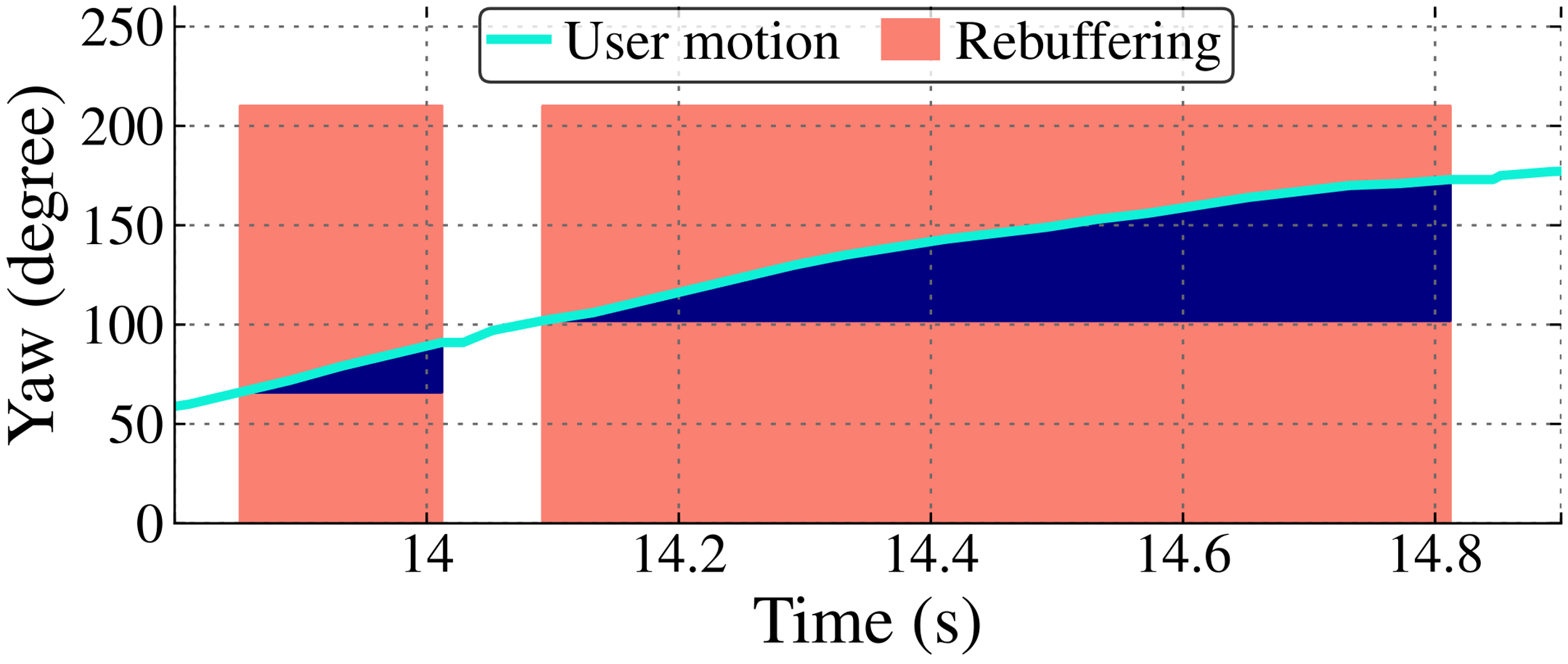 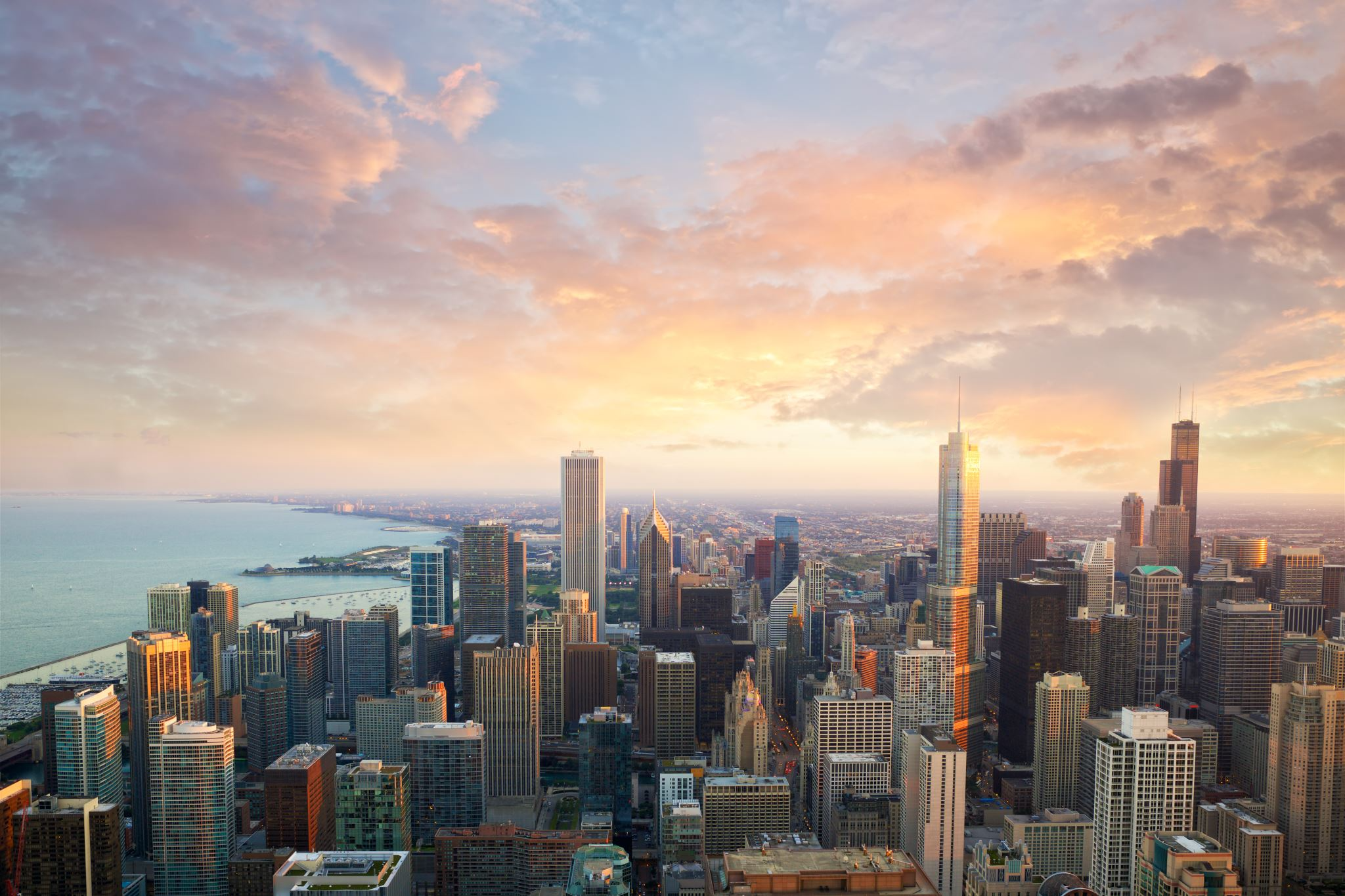 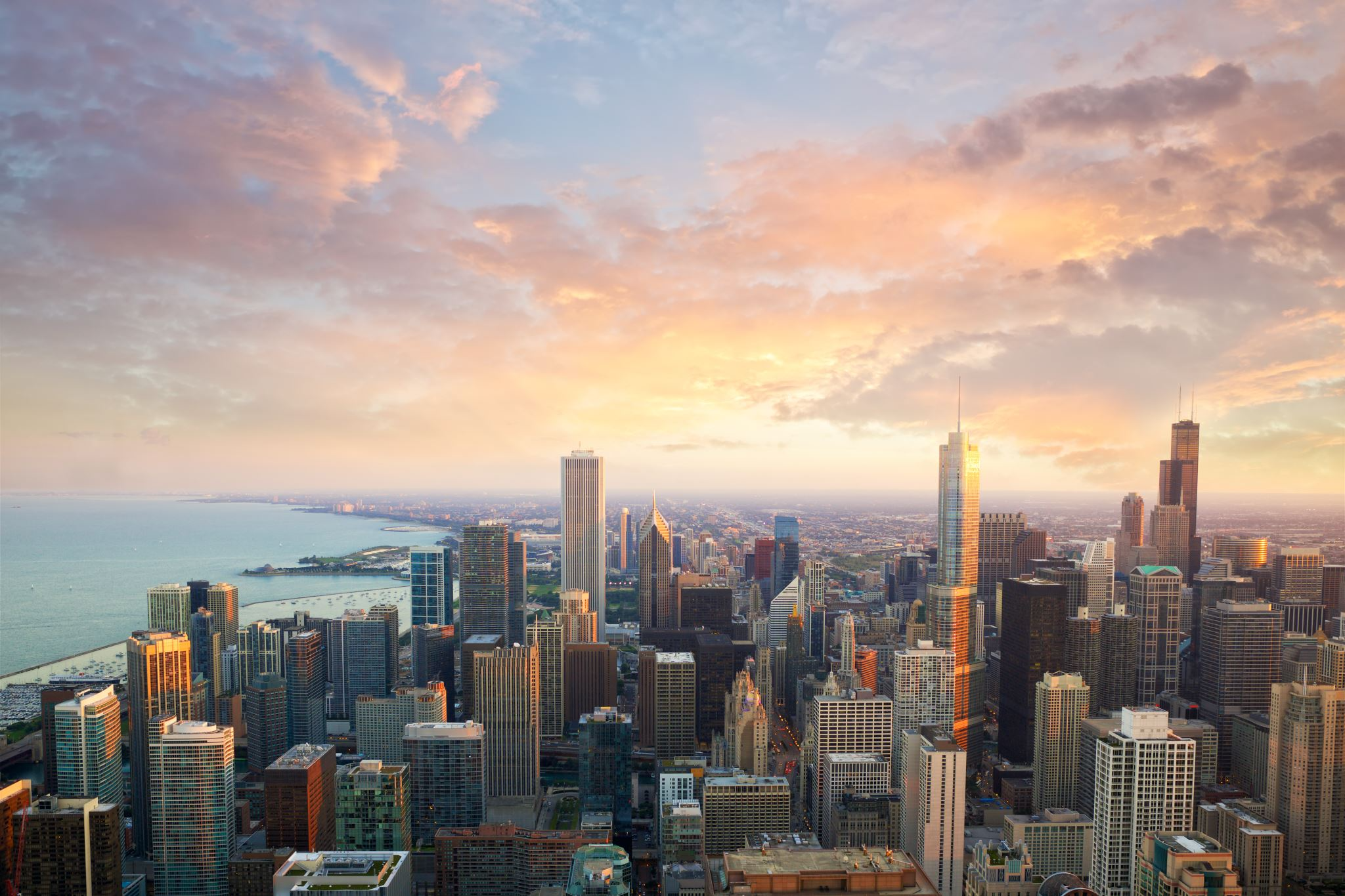 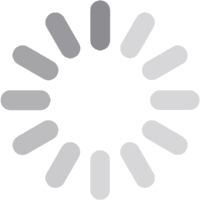 7
How to stream 360˚ videos ?
Tile-based
Rebuffering model
Poor interactive experience
Can we stream 360 video without stall ?!
8
How to stream 360˚ videos ?
Tile-based
Rebuffering model
Naïve skip model
Poor interactive experience
Poor perceptual quality
Can we stream 360 video without stall ?!
8
How to stream 360˚ videos ?
Tile-based
Rebuffering model
Proactive skip model
(our work)
Naïve skip model
Poor interactive experience
Poor perceptual quality
Can we stream 360 video without stall ?!
8
Contributions
Demonstrate proactive skipping leads to better user experience than classical rebuffering model
9
Contributions
Demonstrate proactive skipping leads to better user experience than classical rebuffering model

Dragonfly, a system that proactively skip tiles for interactivity
Ensures continuous playback without stalls
Uses utility-driven model to determine which tiles to fetch, at what quality, and in what order
9
Contributions
Demonstrate proactive skipping leads to better user experience than classical rebuffering model

Dragonfly, a system that proactively skip tiles for interactivity
Ensures continuous playback without stalls
Uses utility-driven model to determine which tiles to fetch, at what quality, and in what order

Dragonfly outperforms state of the art (Flare/Pano)
Users rated 65% of Dragonfly sessions as good/excellent rather than 13%-16% for Flare/Pano 
Emulation: Dragonfly improved median PSNR is higher by 1.25x-2.8x (without stalling!)
9
Proactive skipping with Dragonfly
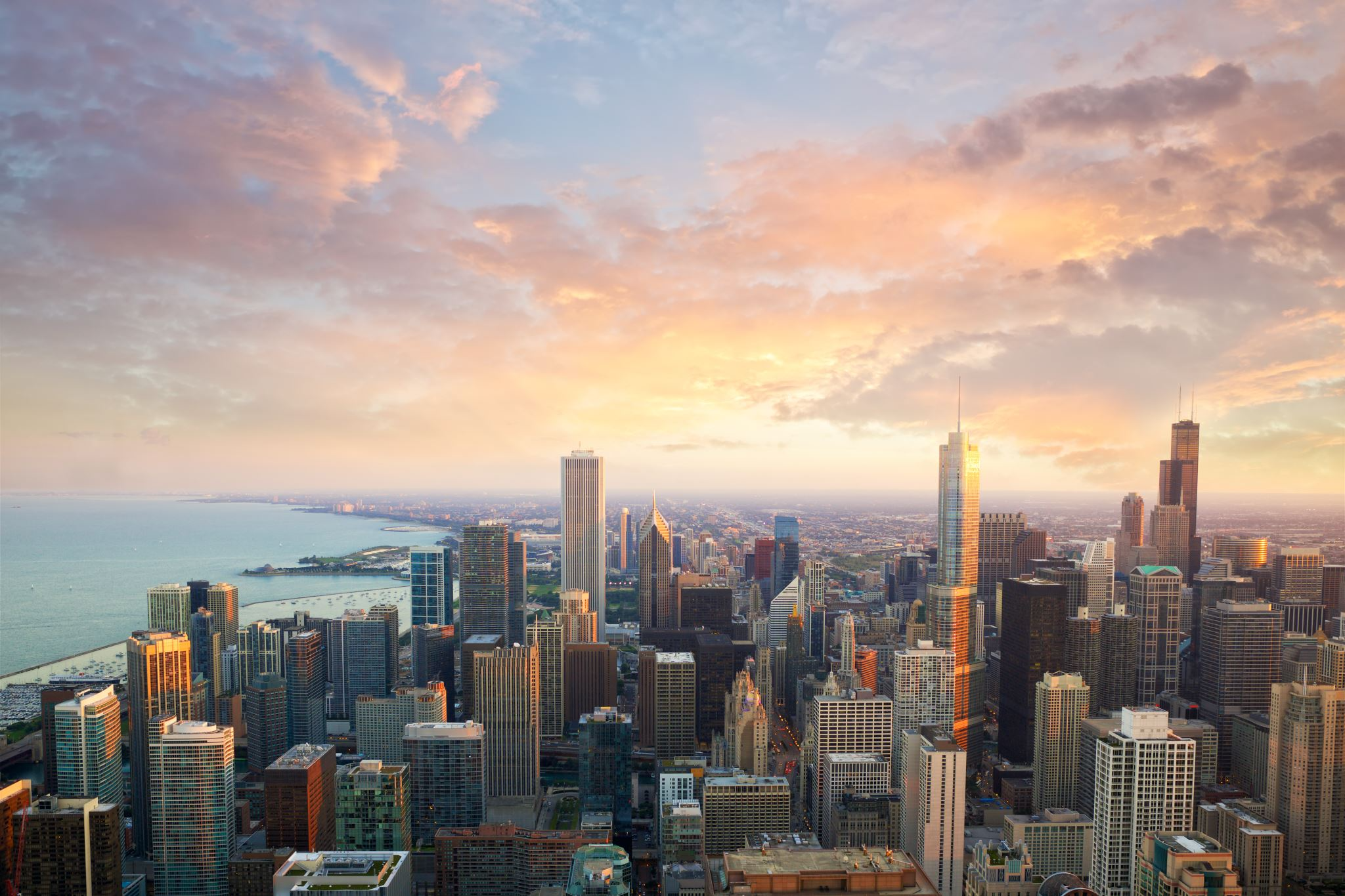 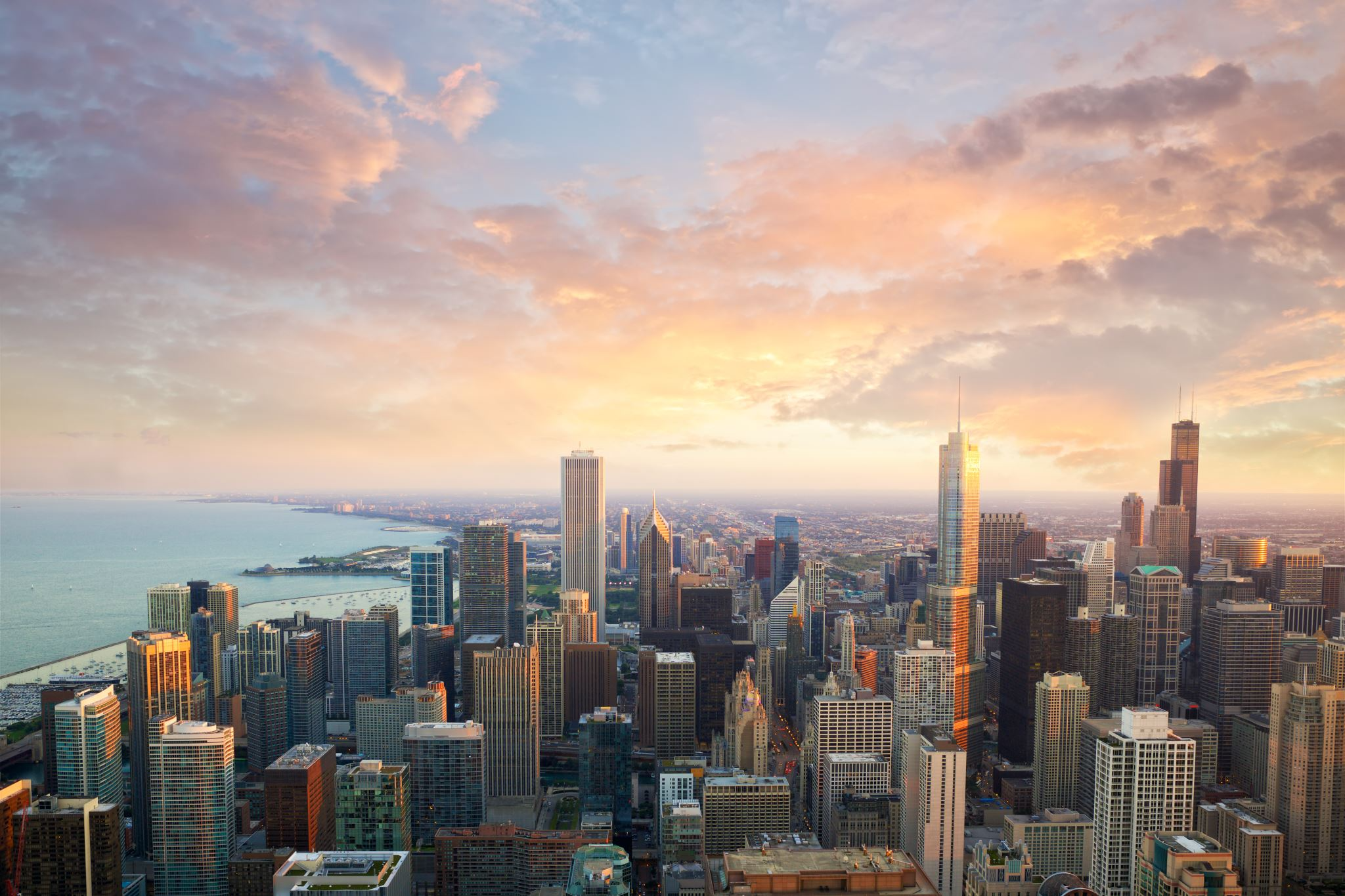 Chunk 
boundary
playback (t°)
10
Proactive skipping with Dragonfly
Fetch
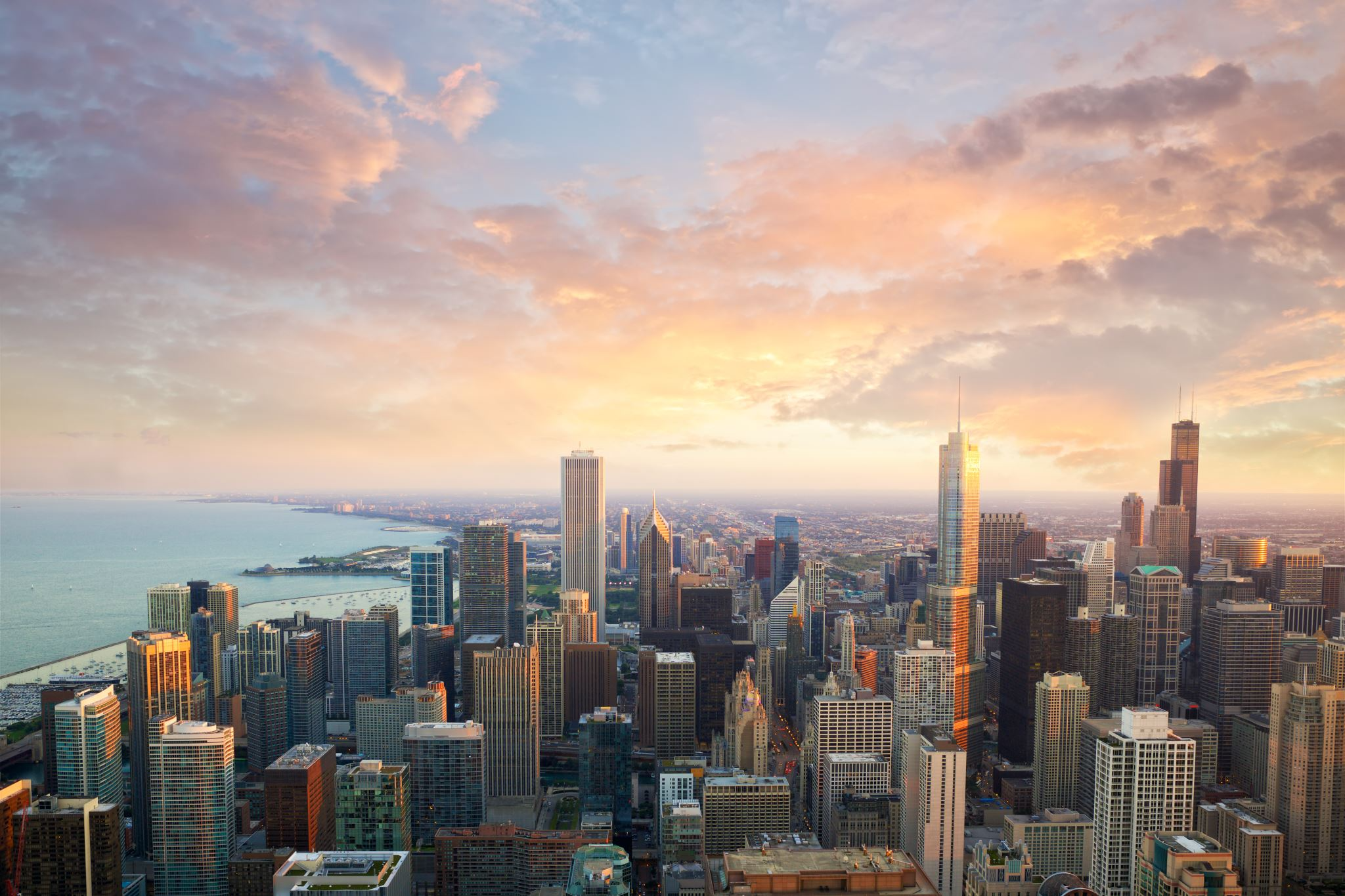 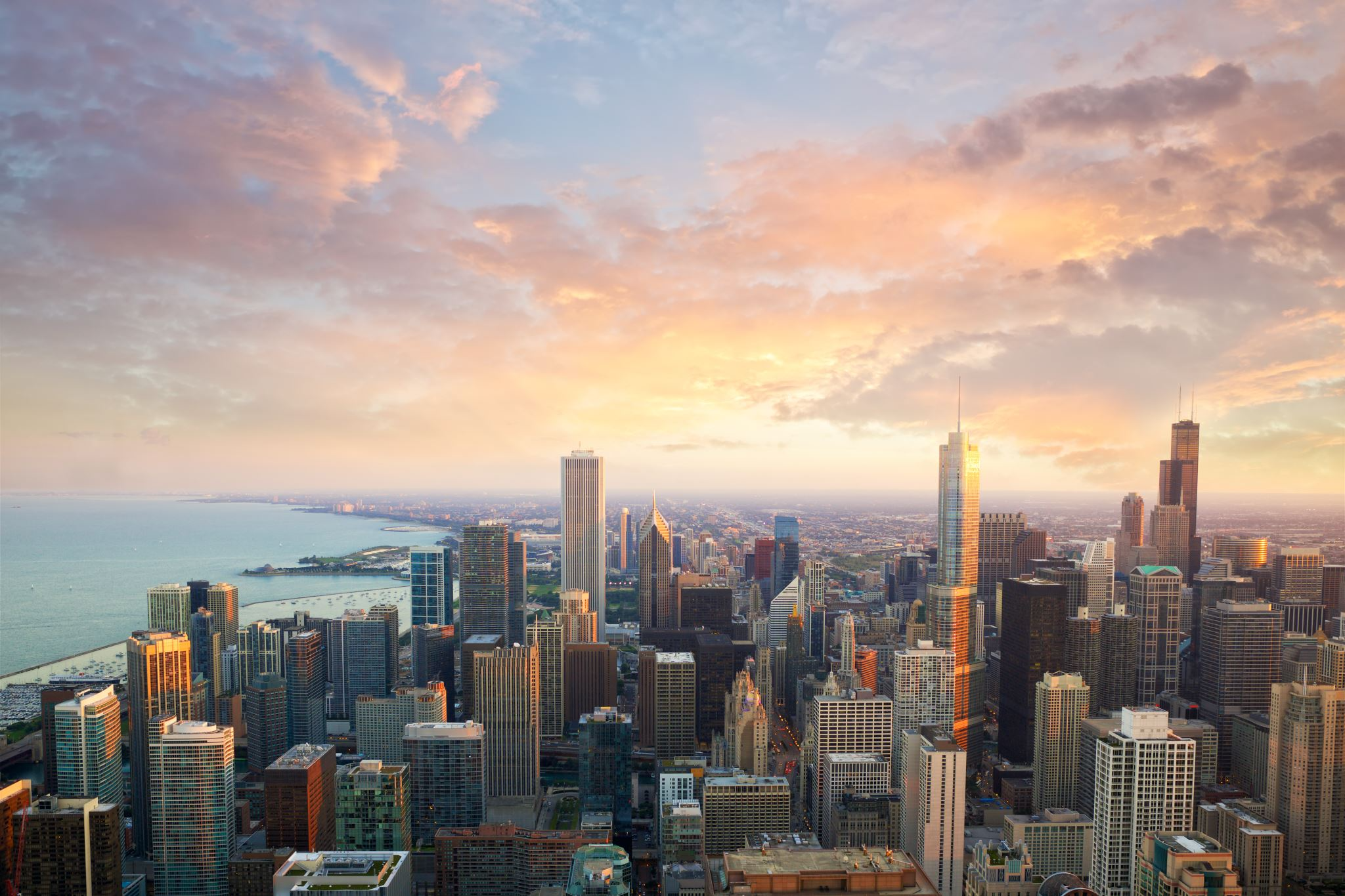 Chunk 
boundary
playback (t°)
10
Proactive skipping with Dragonfly
Passed render deadline
Fetch later
Fetch
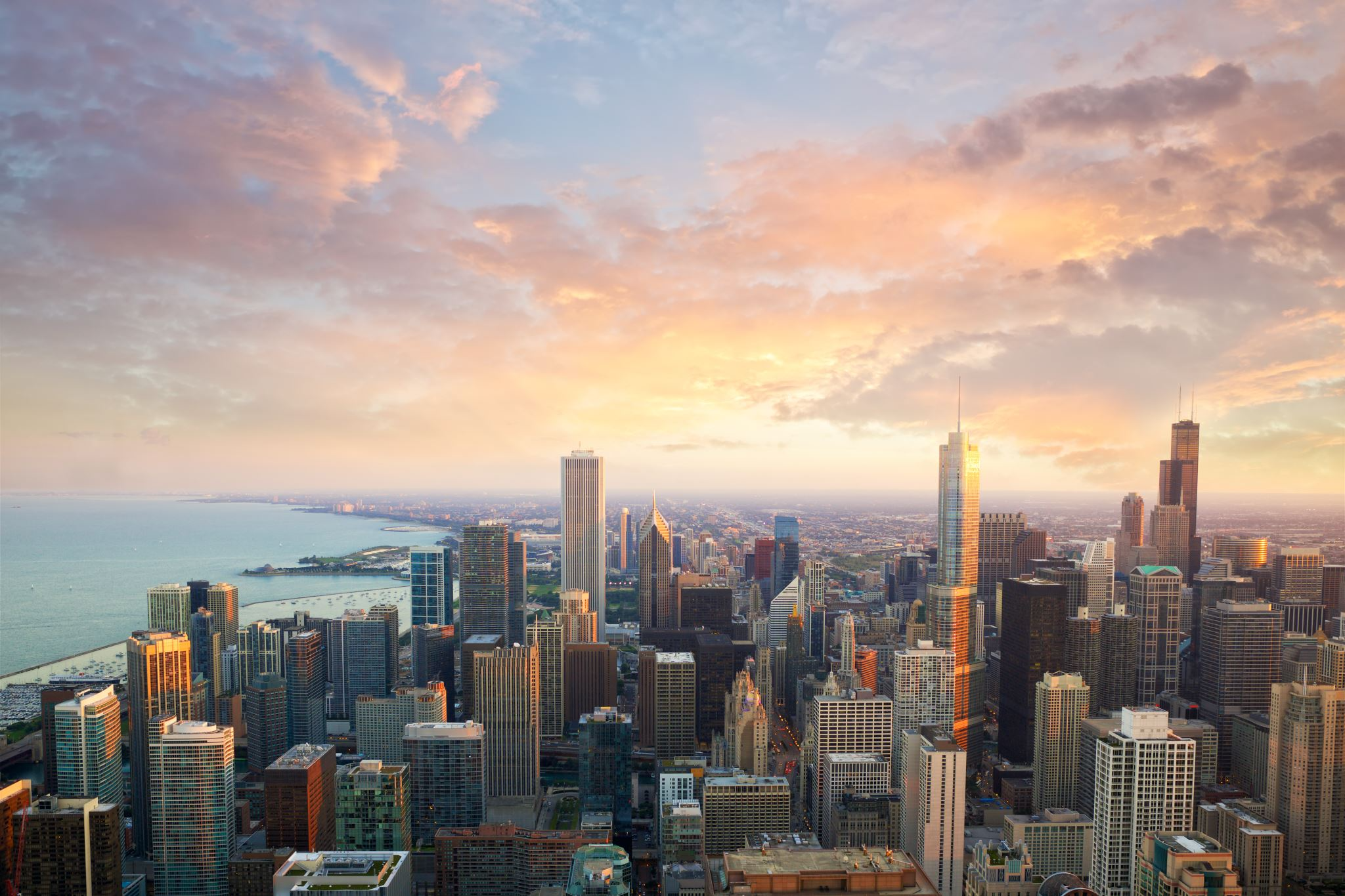 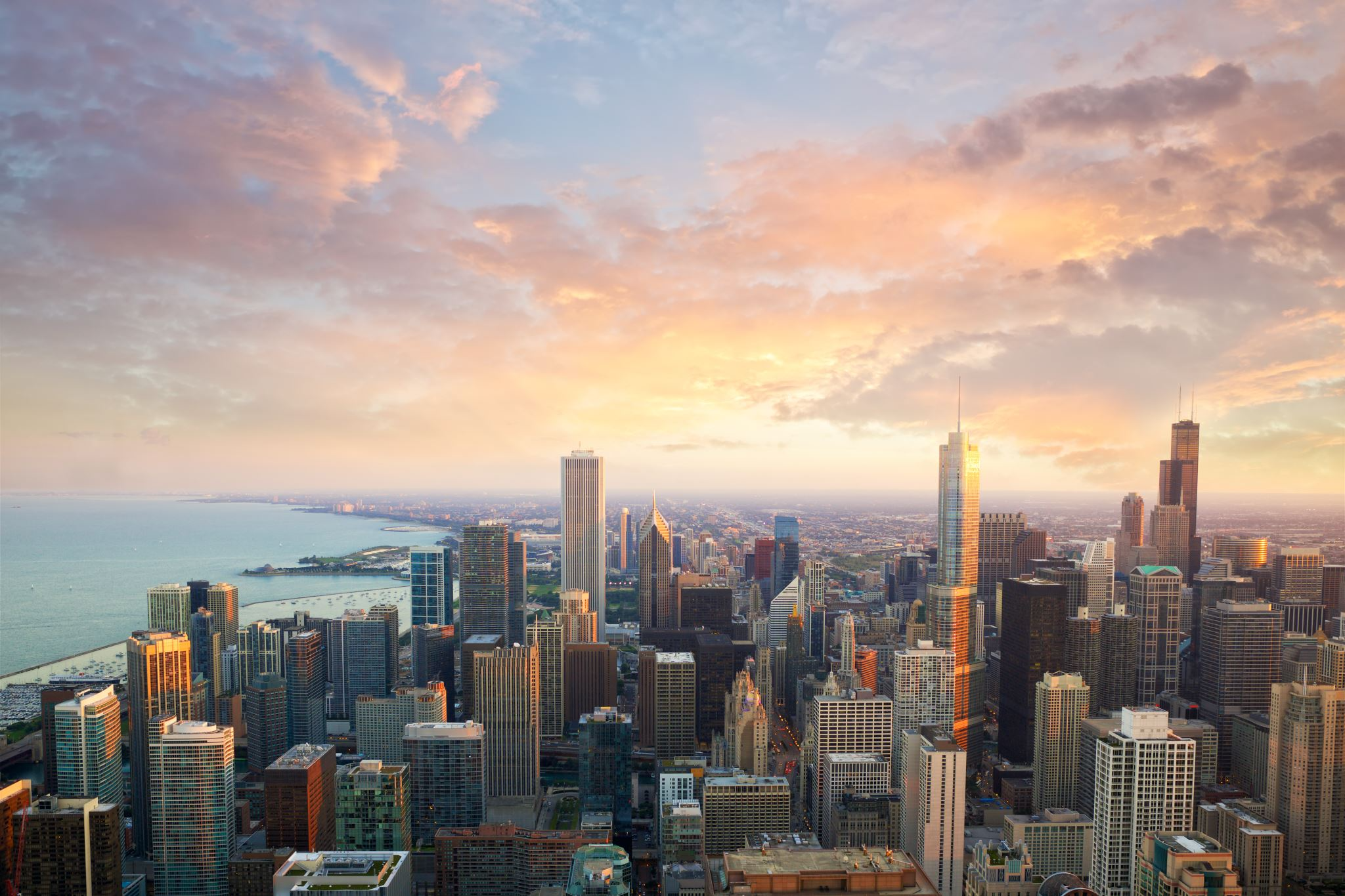 Chunk 
boundary
playback (t°)
10
Proactive skipping with Dragonfly
Passed render deadline
Cascade skipped tiles
Fetch later
Fetch
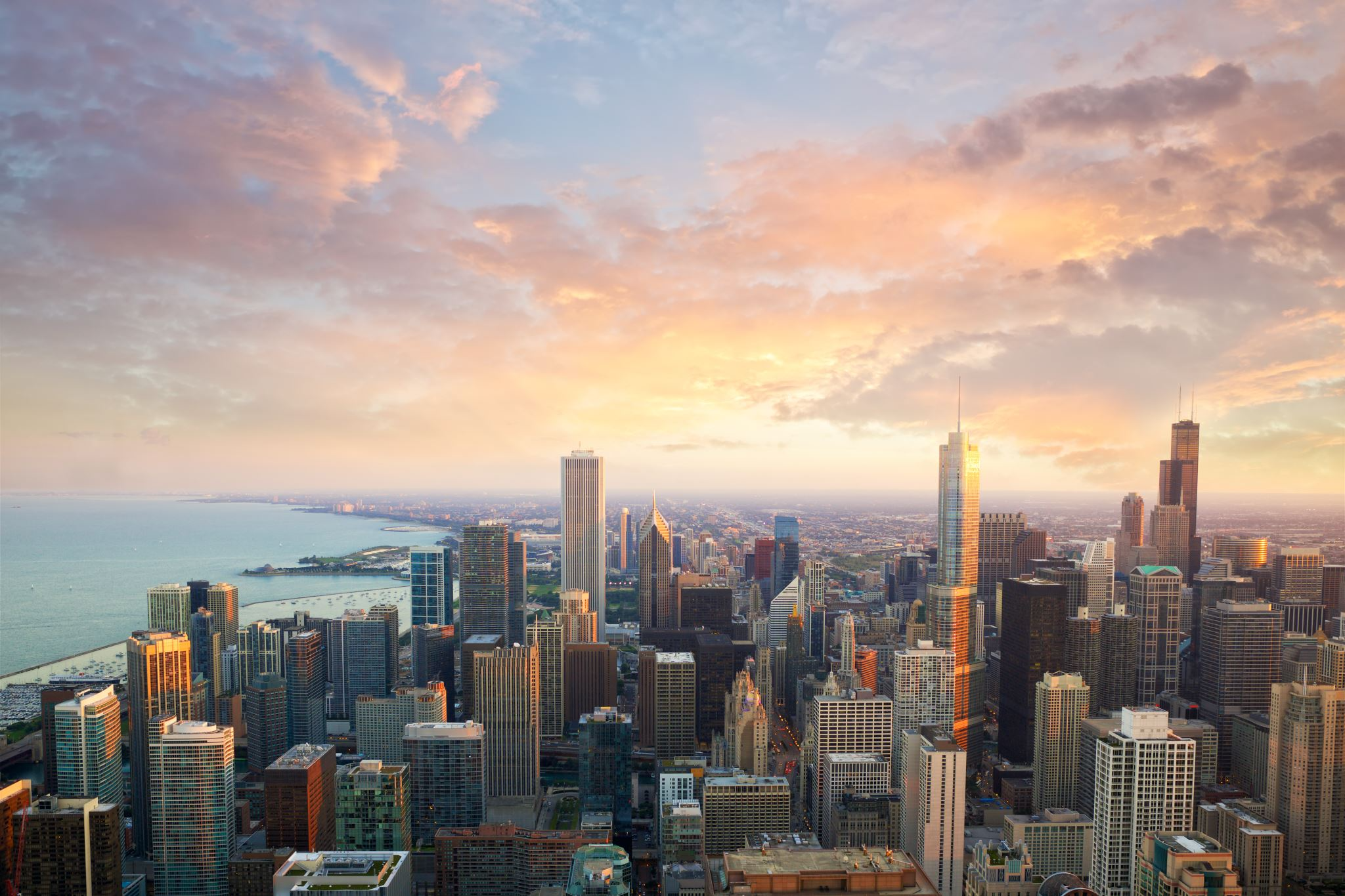 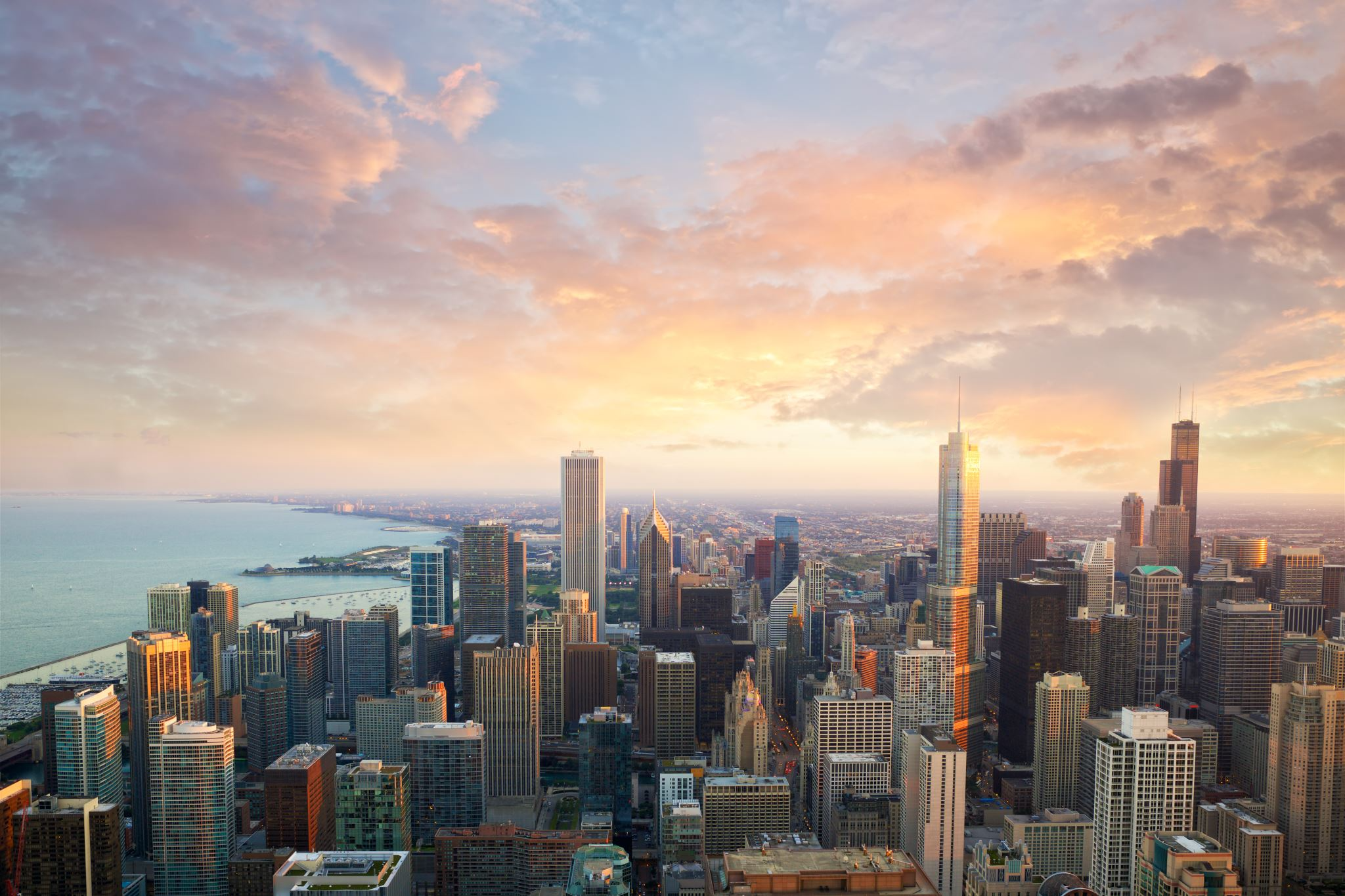 Chunk 
boundary
playback (t°)
10
Proactive skipping with Dragonfly
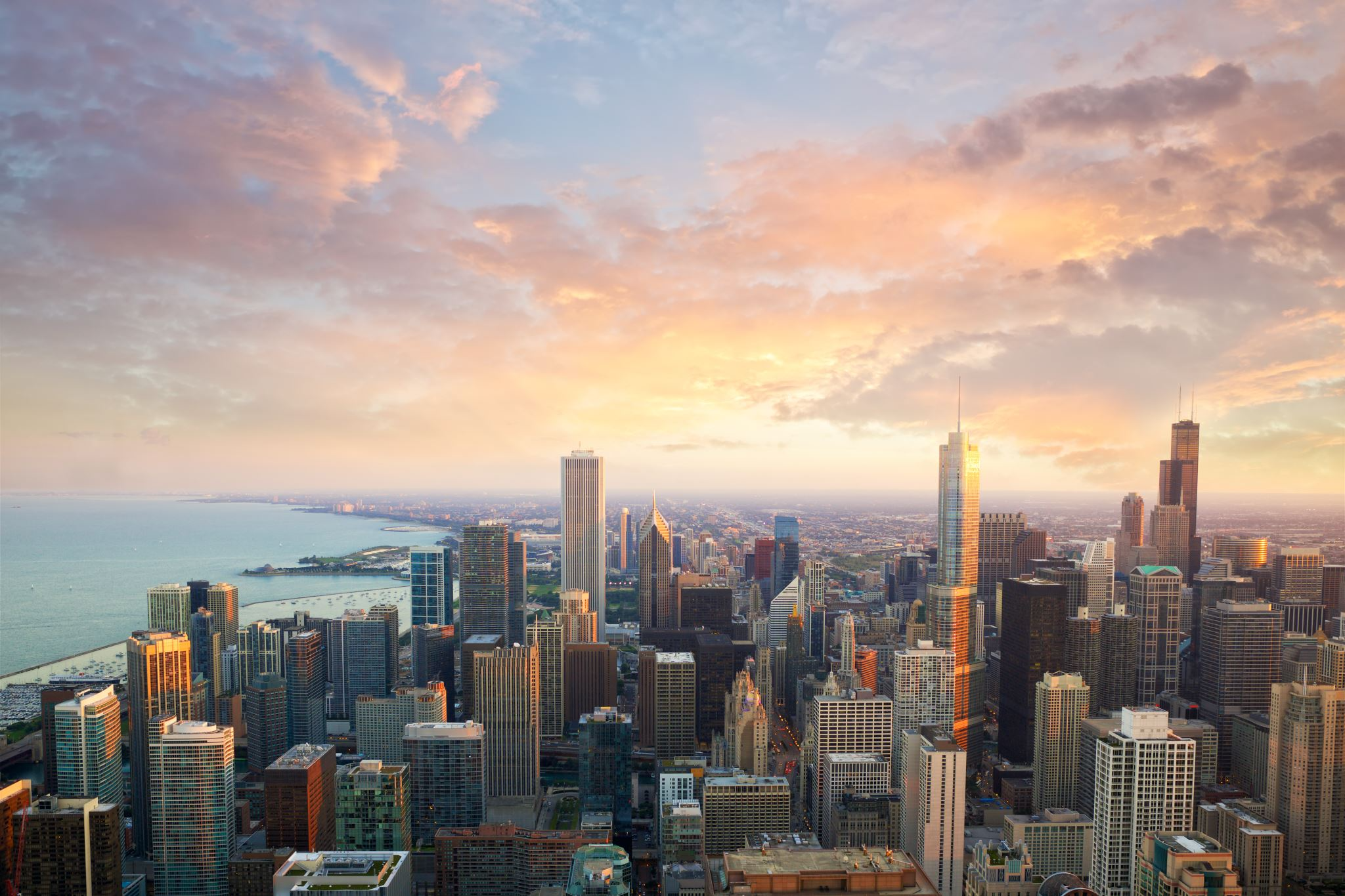 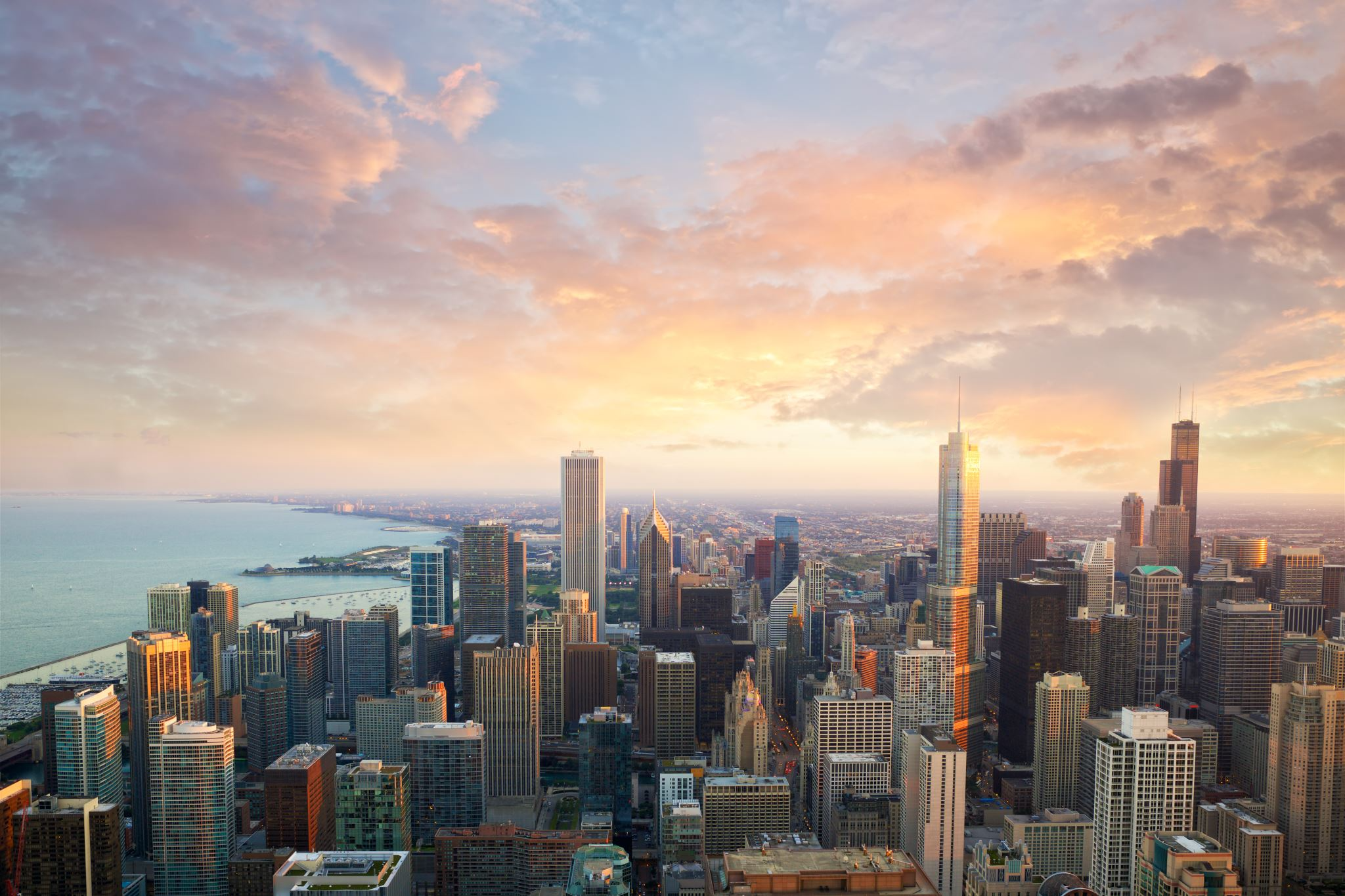 Chunk 
boundary
playback (t°)
10
Proactive skipping with Dragonfly
Fetch
Do not fetch
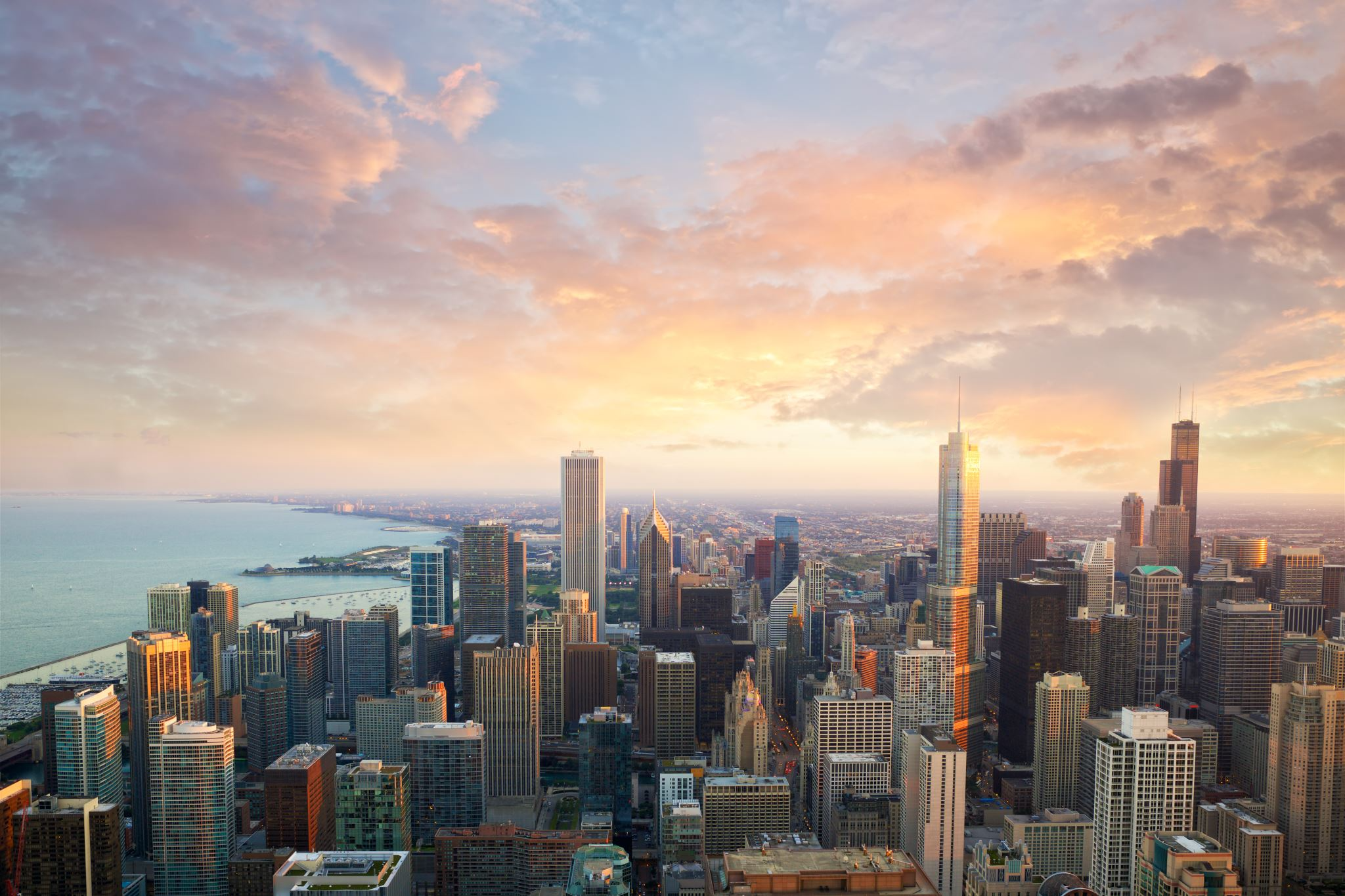 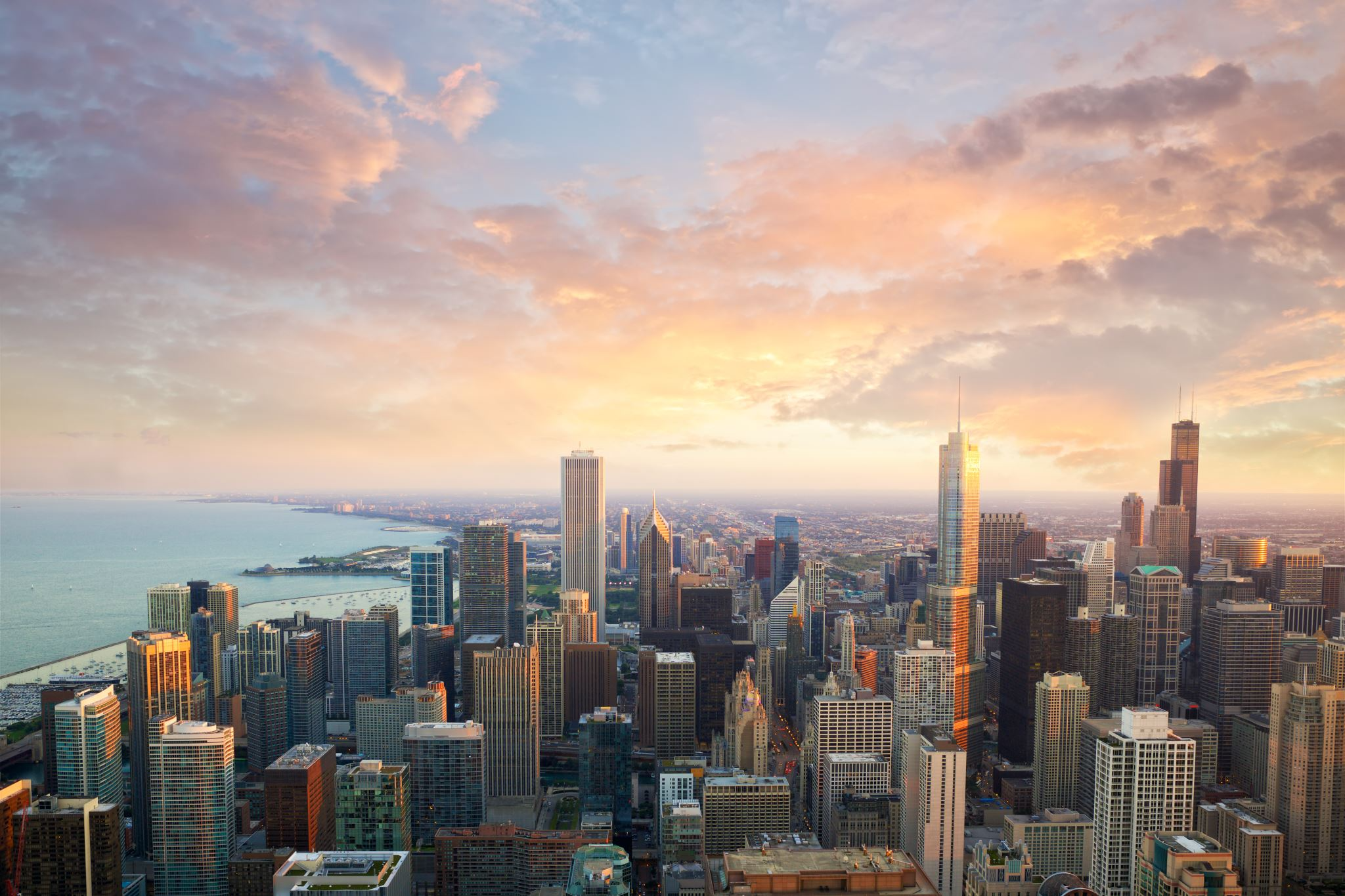 Chunk 
boundary
playback (t°)
10
Proactive skipping with Dragonfly
Fetch
Do not fetch
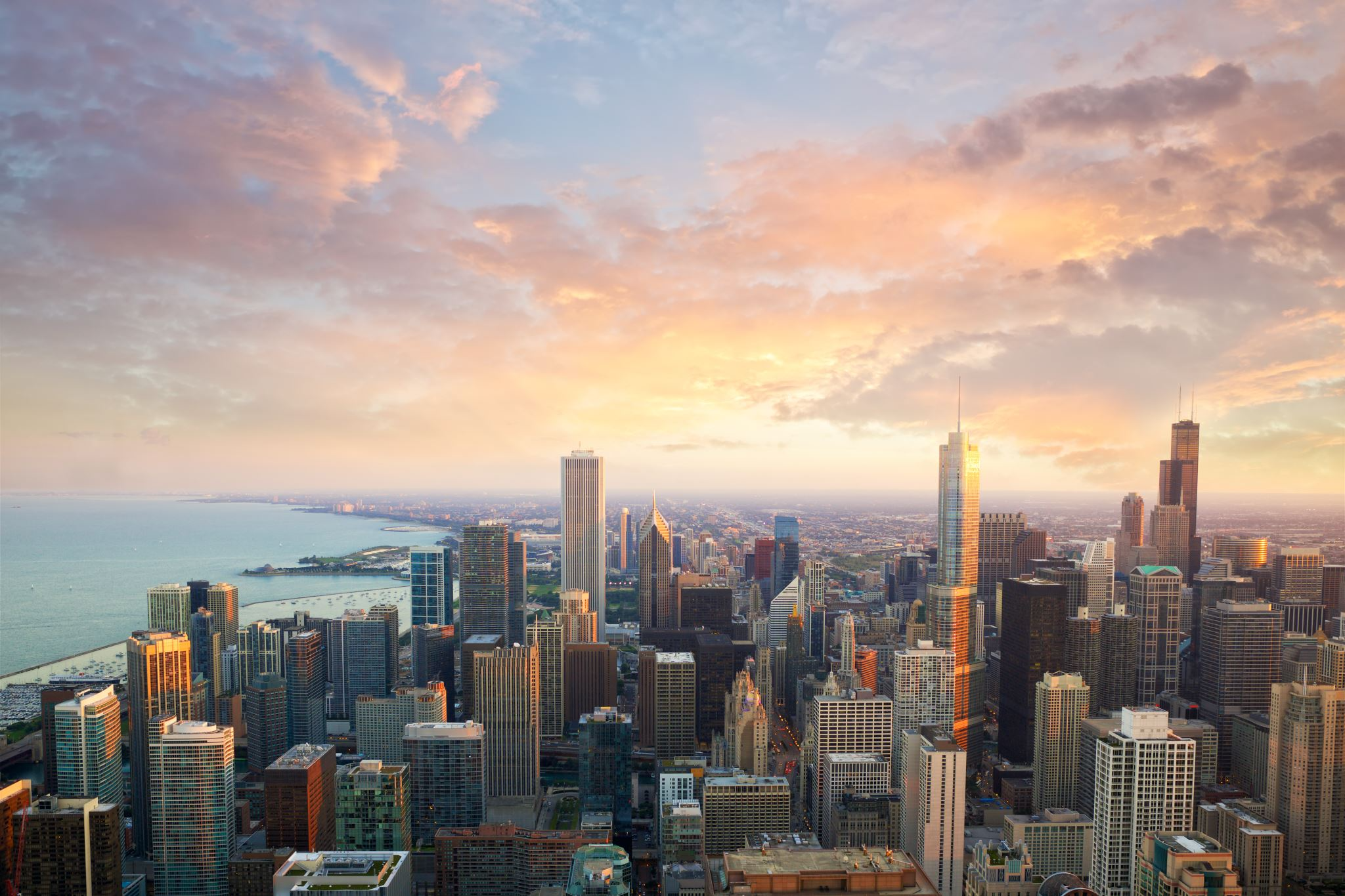 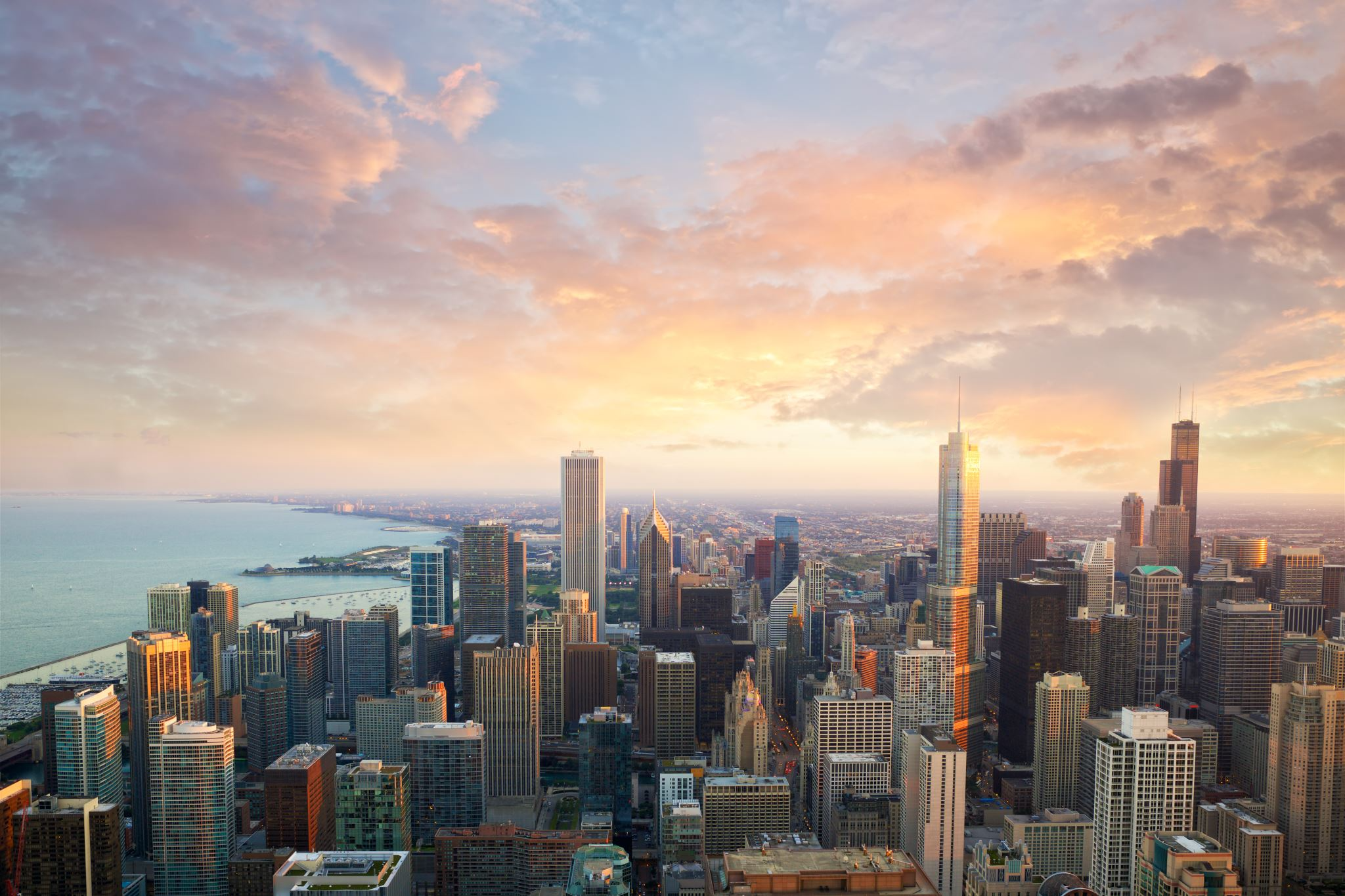 Chunk 
boundary
playback (t°)
10
Proactive skipping with Dragonfly
Fetch
Do not fetch
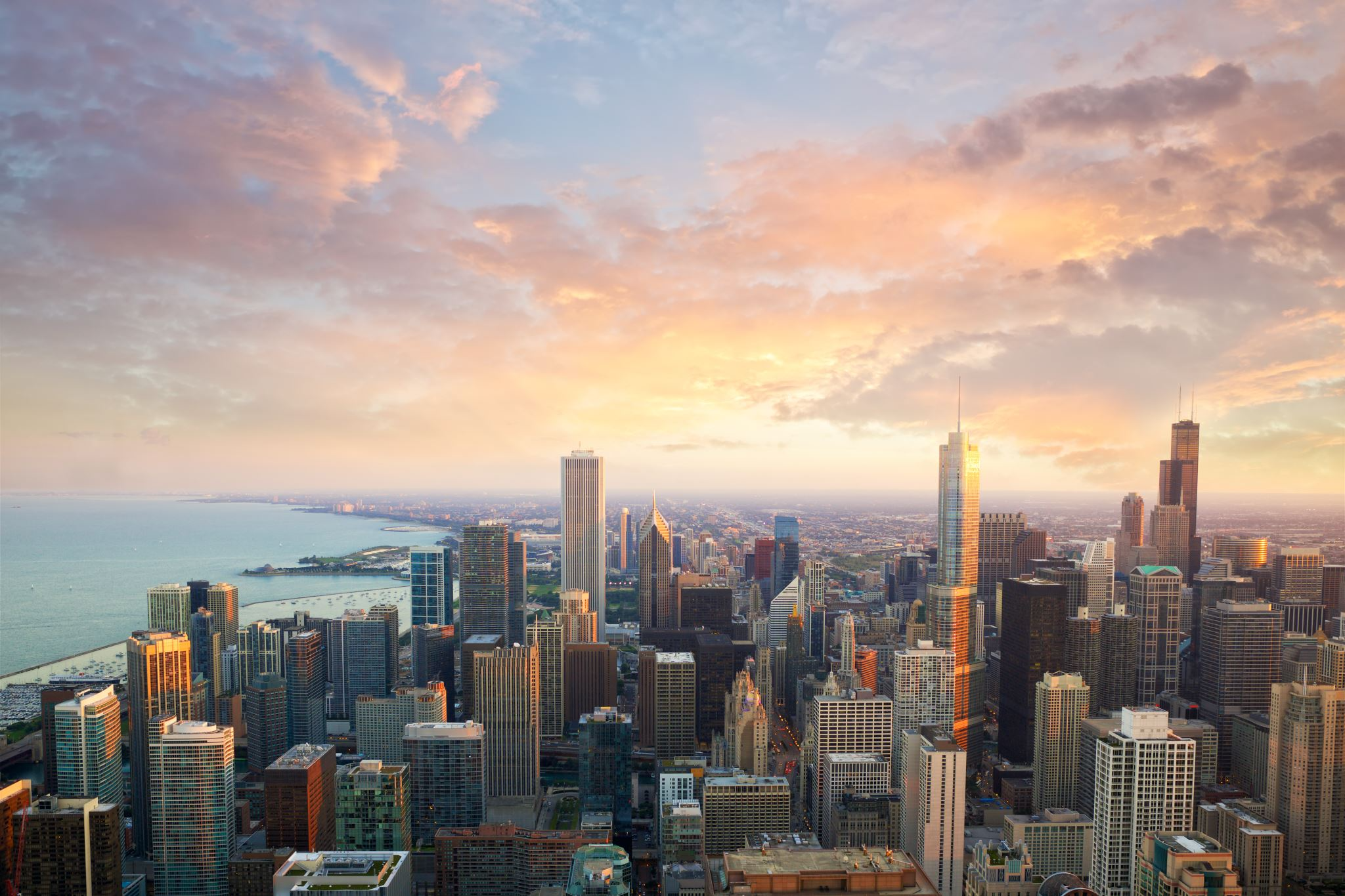 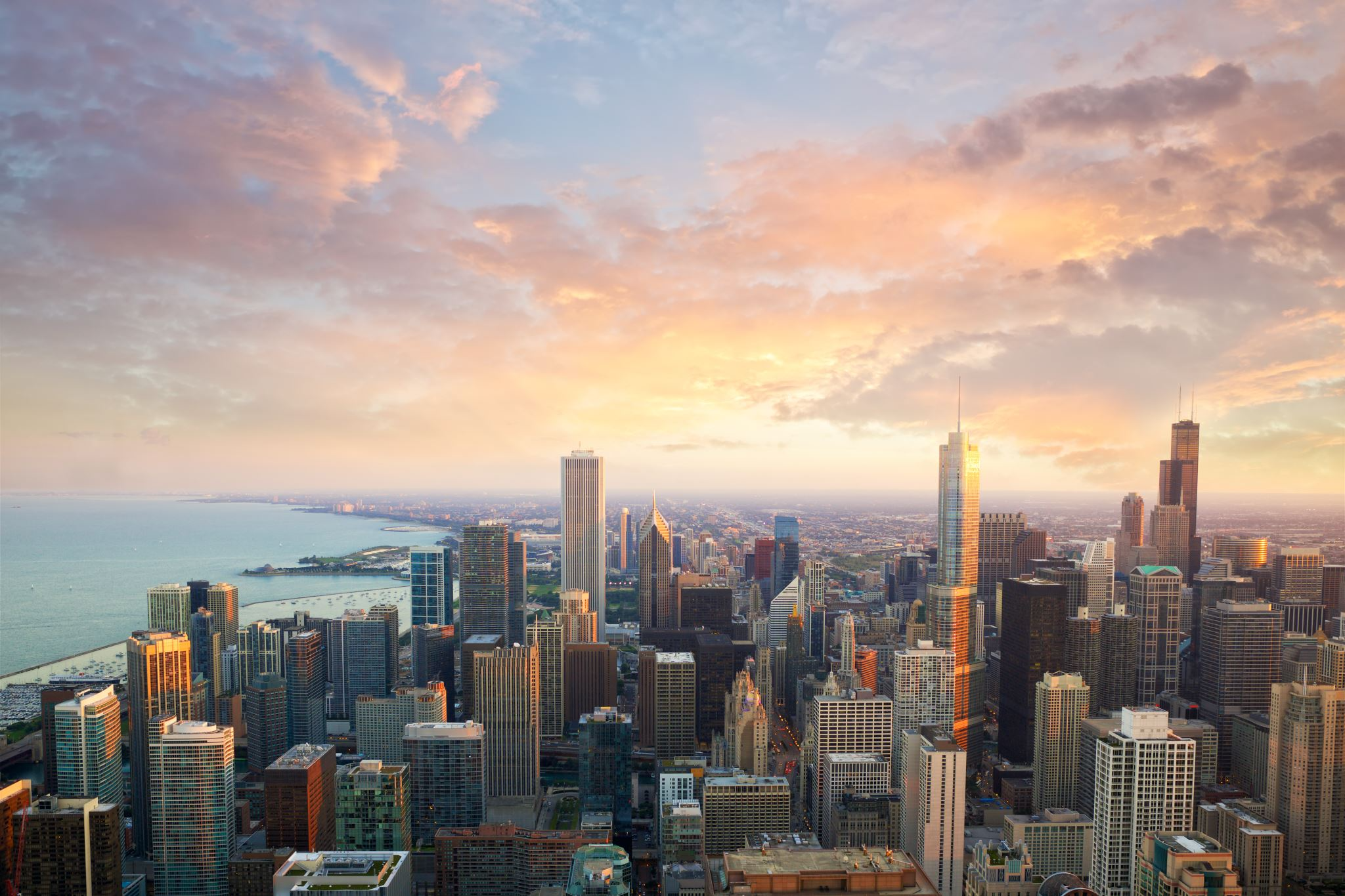 Chunk 
boundary
playback (t°)
High  perceptual quality 
and interactive user experience
10
Utility-driven model
Tile(i)
Frame(f)
11
Utility-driven model
Relevant
Tile(i)
Frame(f)
11
Utility-driven model
How many frames the tile benefits ?
Relevant
Tile(i)
Frame(f)
11
Utility-driven model
Periphery
Center
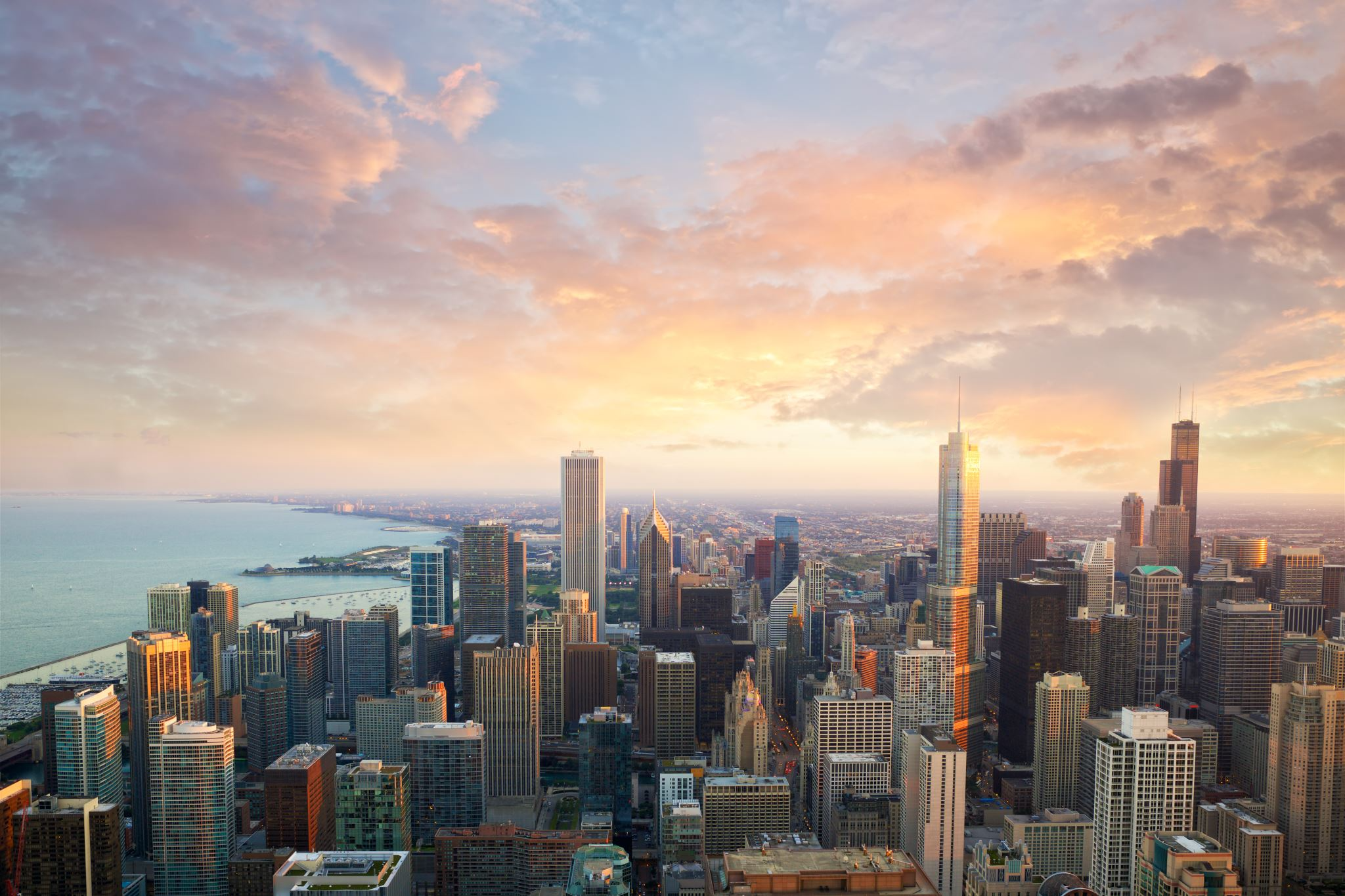 How central relative to the viewport ?
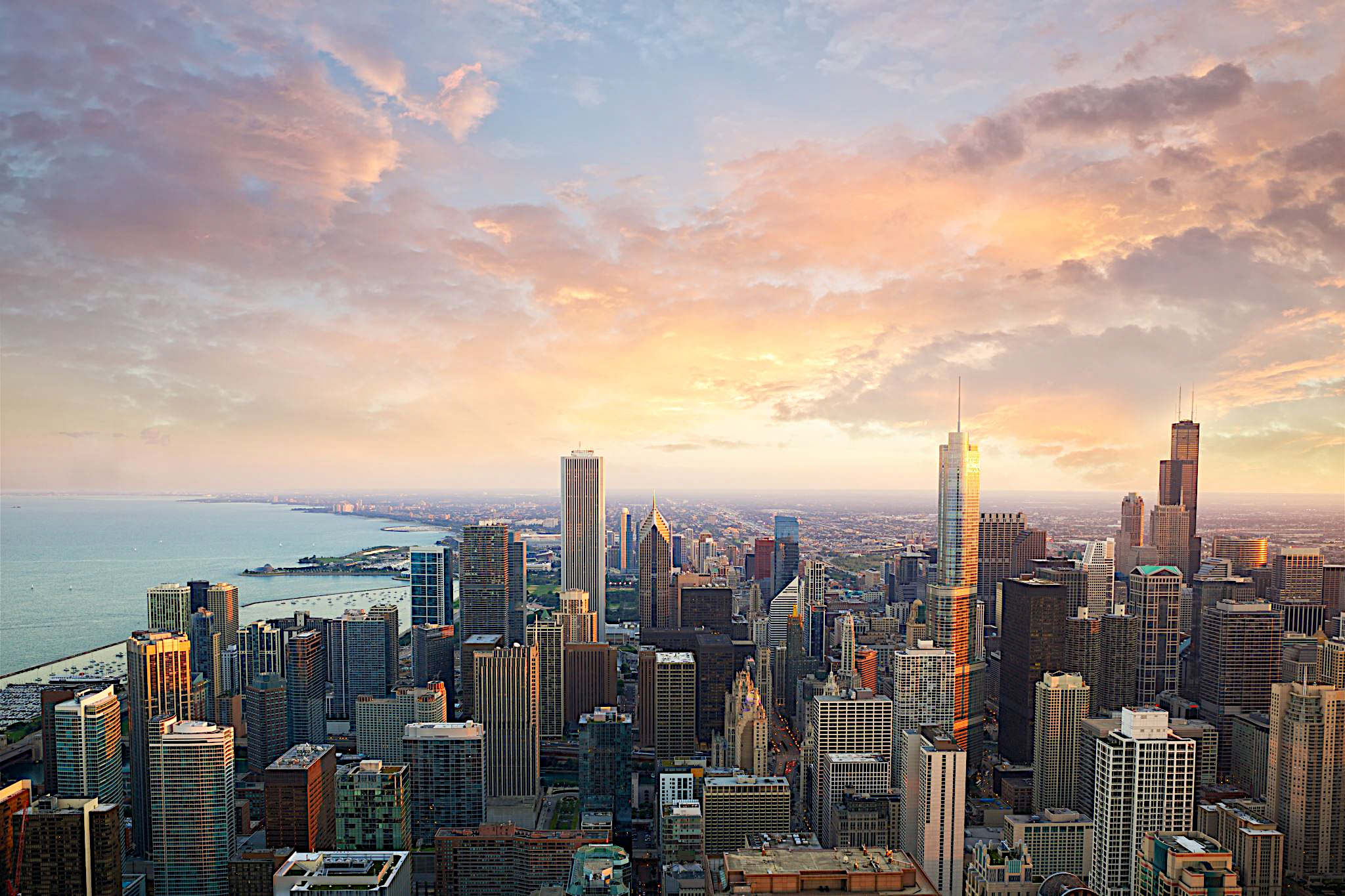 How many frames the tile benefits ?
Relevant
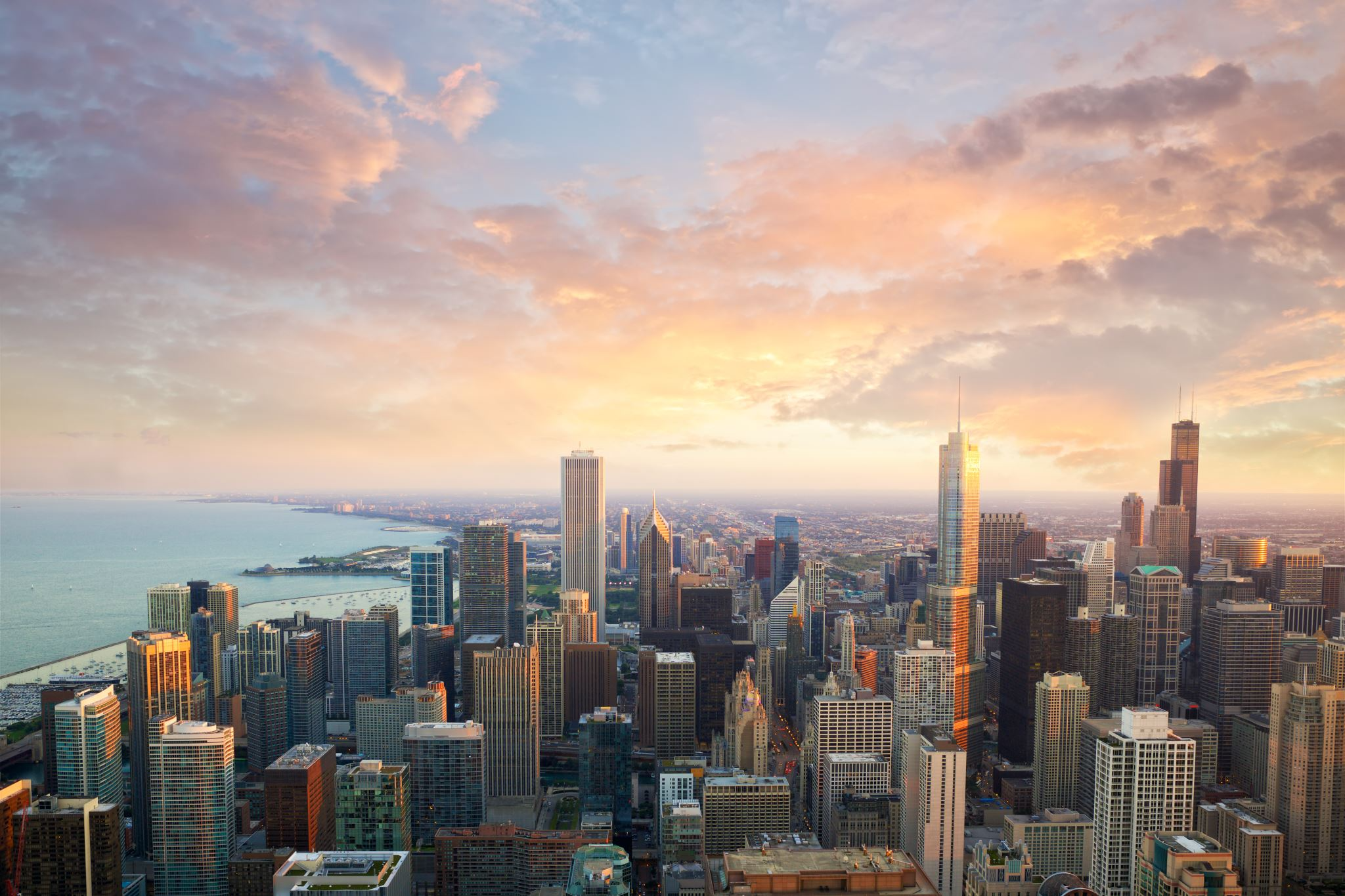 Tile(i)
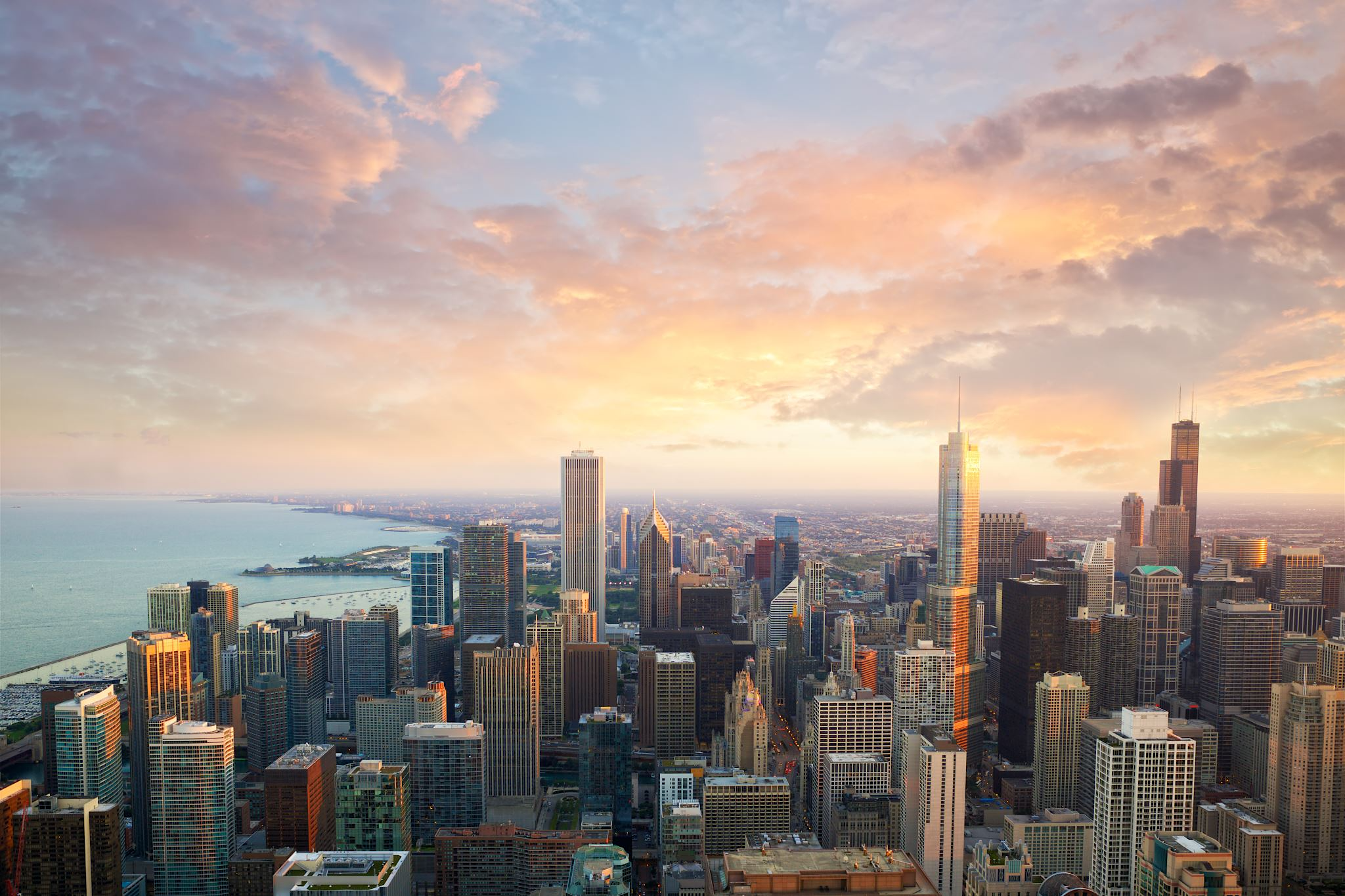 Frame(f)
11
Utility-driven model
Periphery
Center
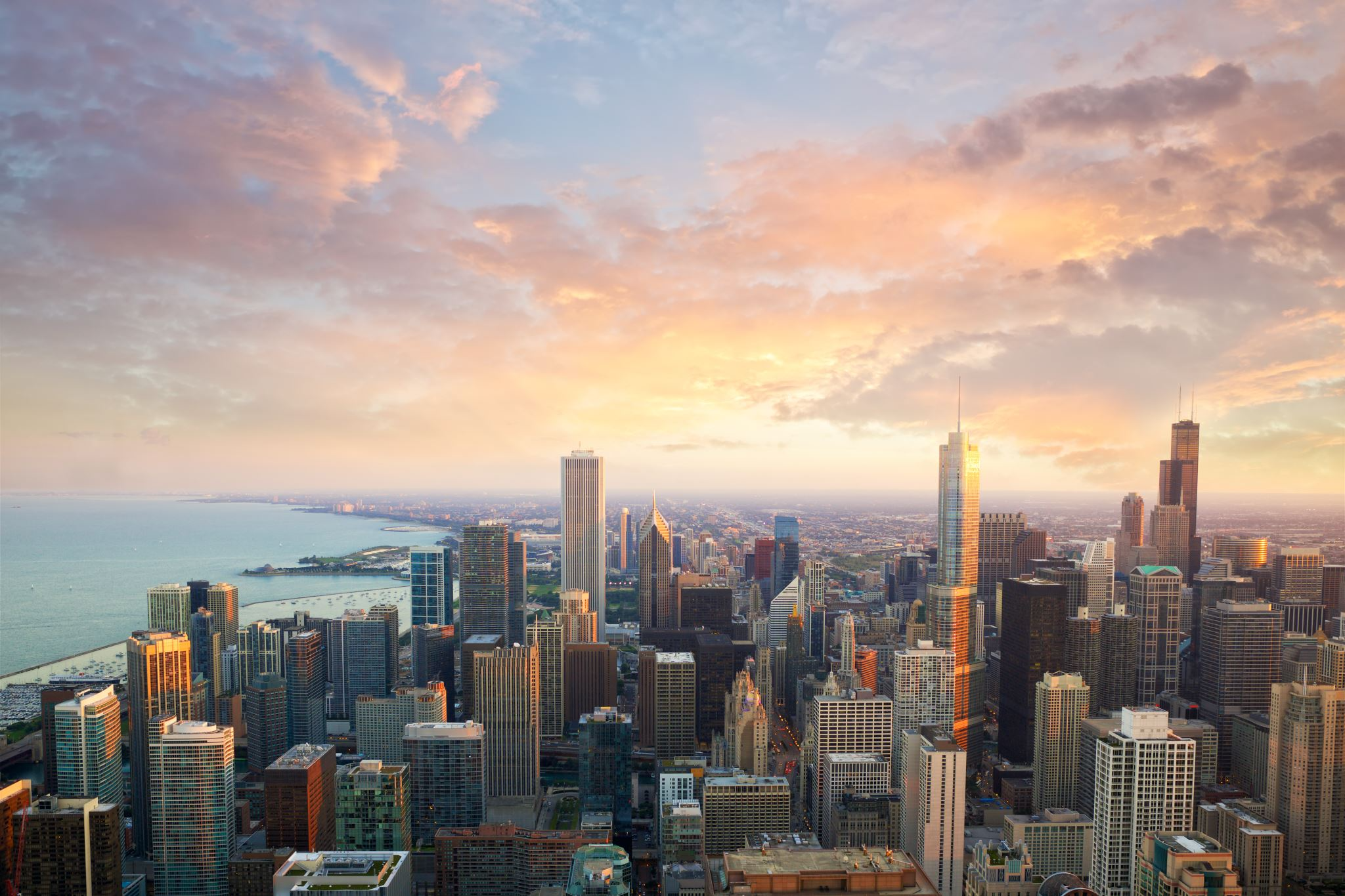 How central relative to the viewport ?
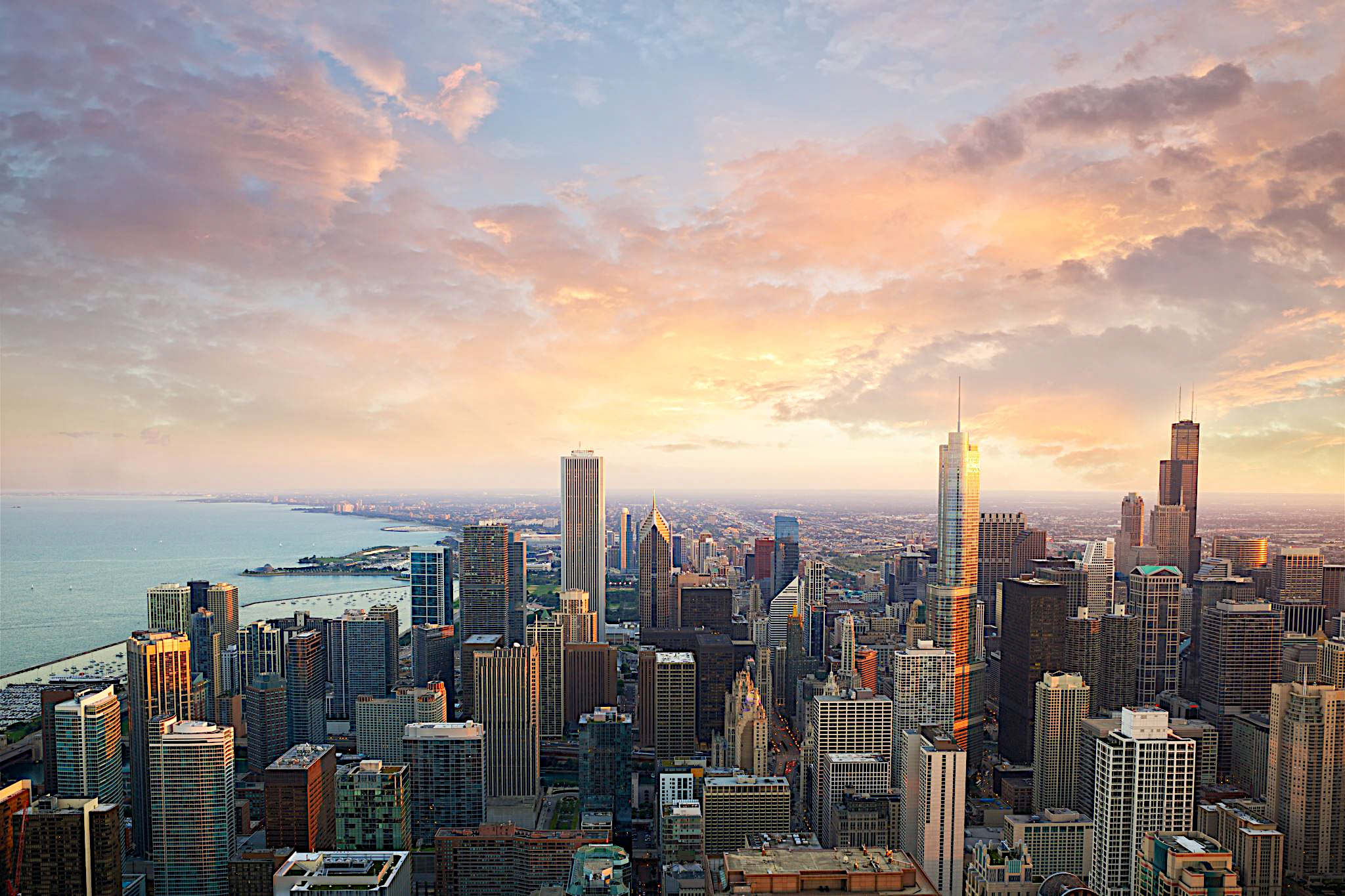 How many frames the tile benefits ?
Relevant
∑
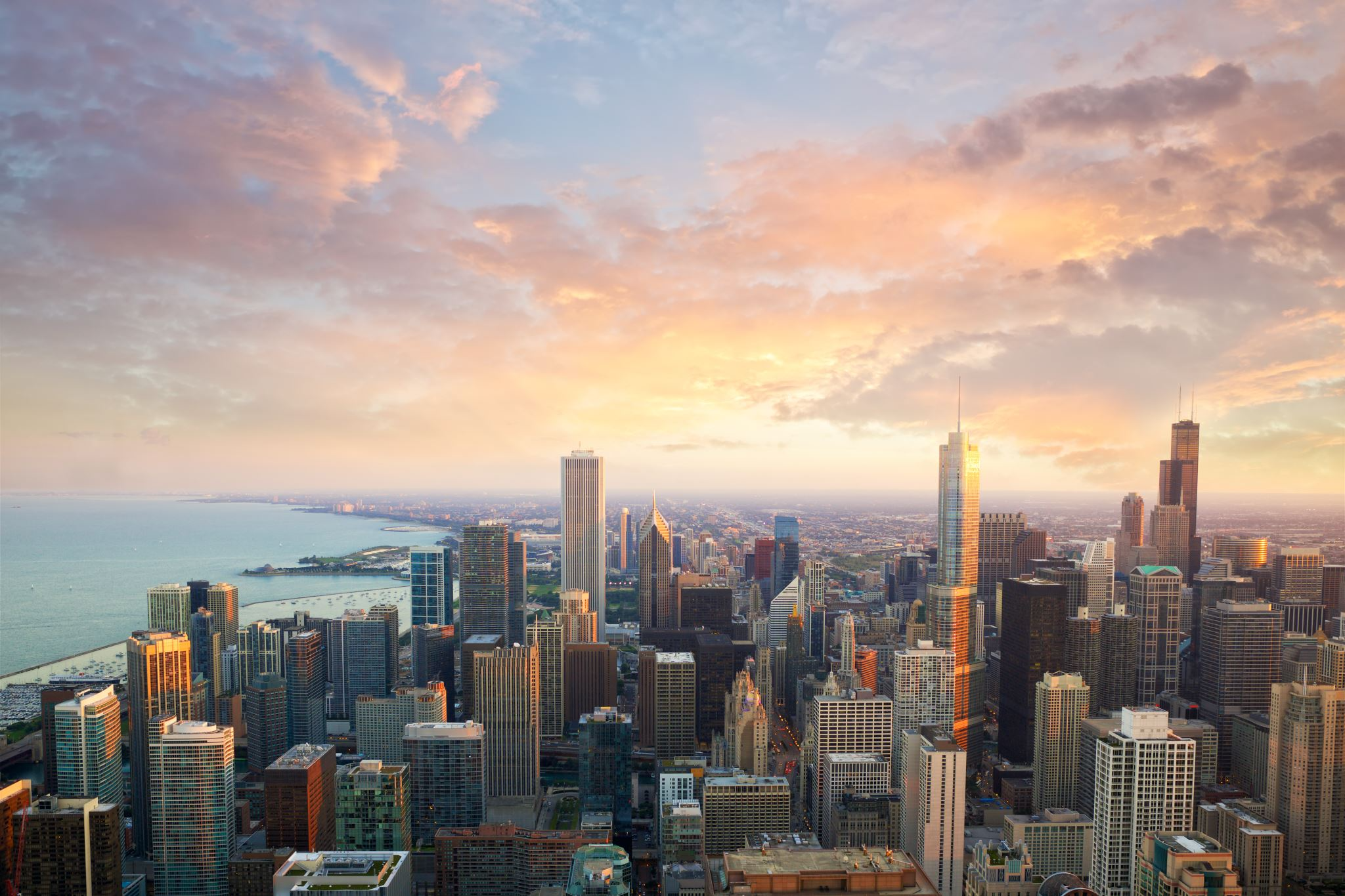 Tile(i)
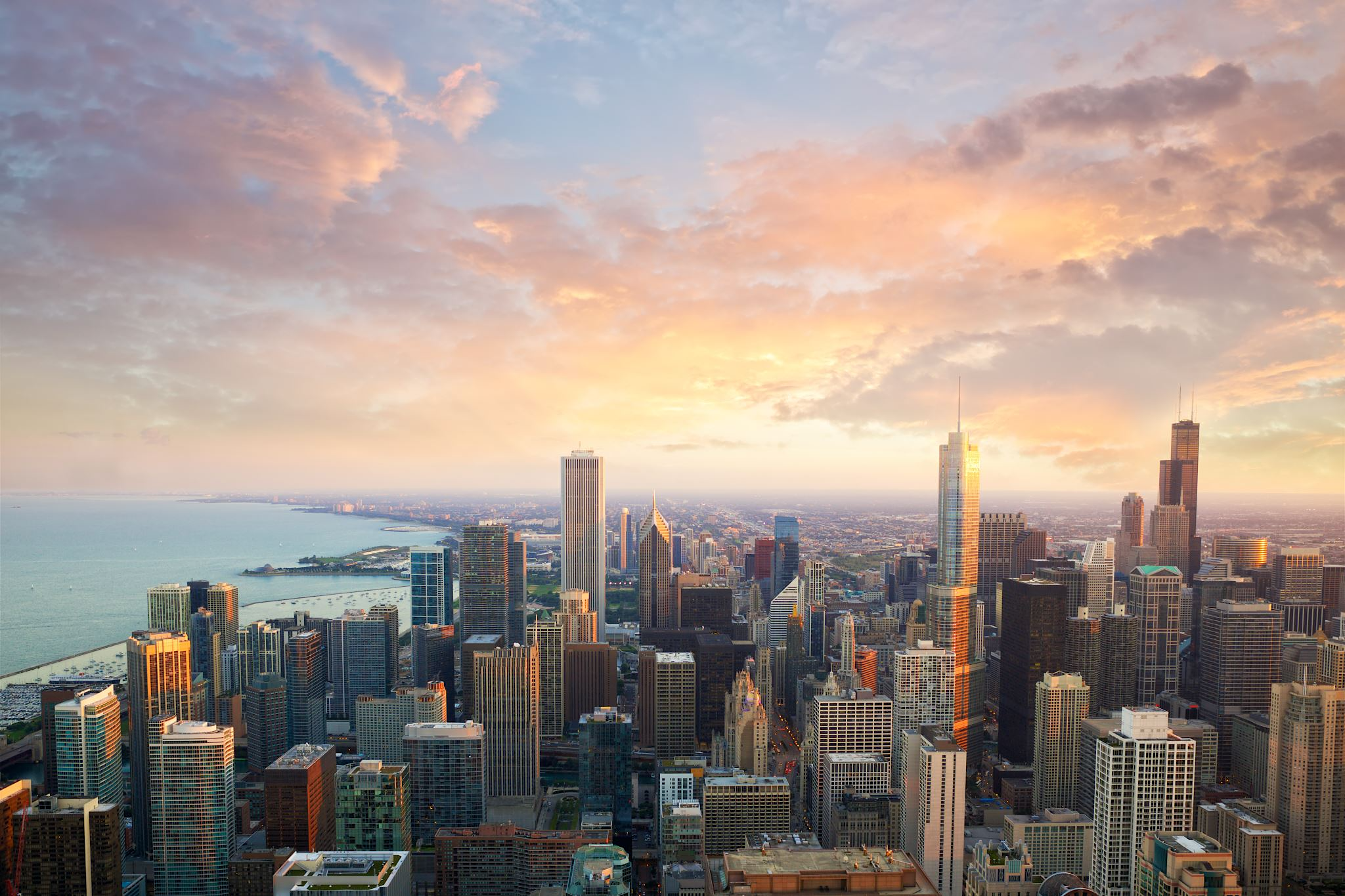 Frame(f)
What is the value of tile if fetched by time (t) ?
11
Tile scheduling problem
Given the tiles utilities and a bandwidth estimate over the look-ahead window,
Which tiles to fetch ?
In what qualities?
In what order ? 
Goal: total utility of all tiles is maximized 

Optimal solution  Integer programming problem
We use greedy heuristic algorithm
12
Dragonfly overview
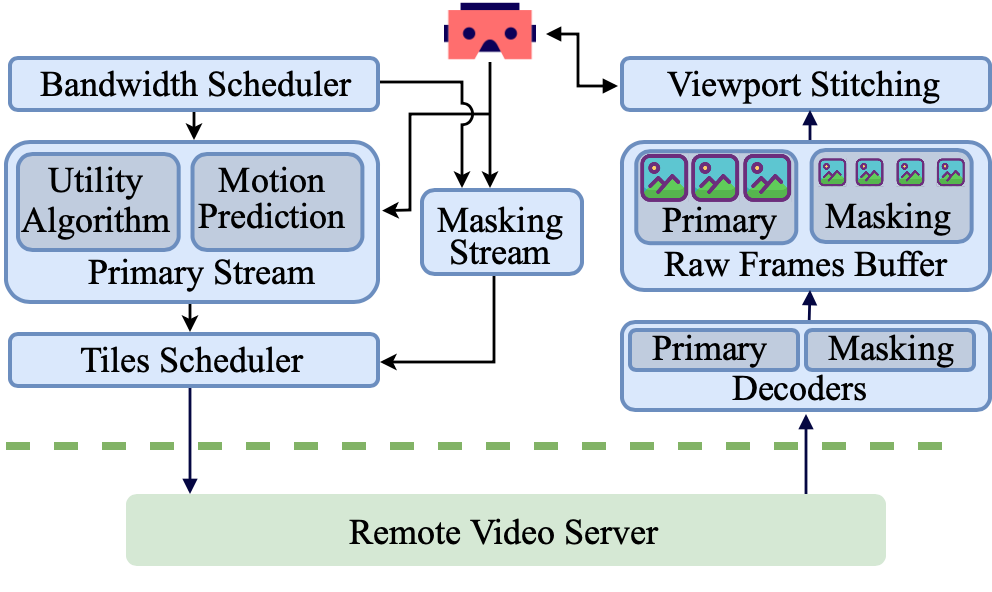 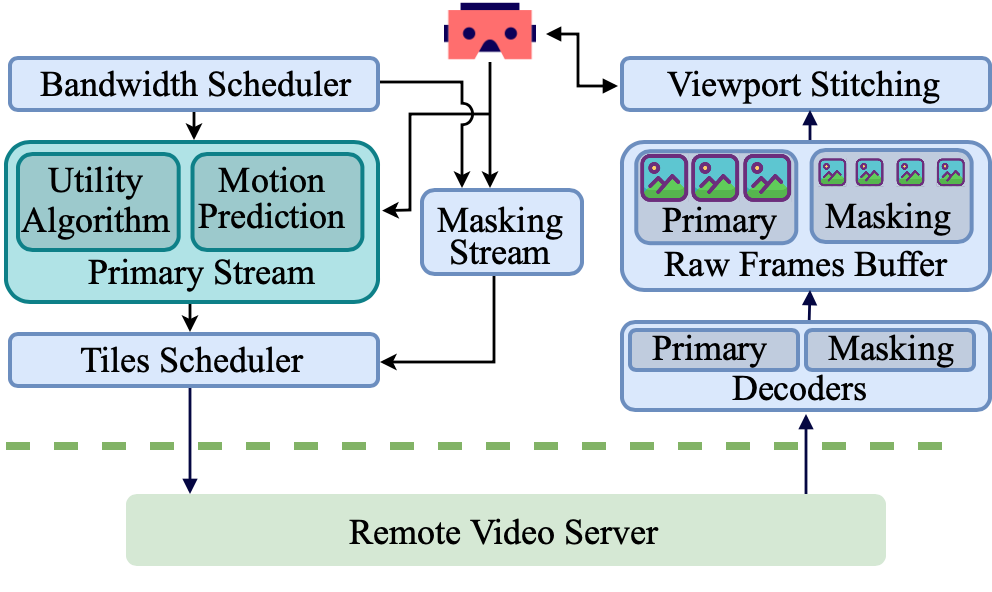 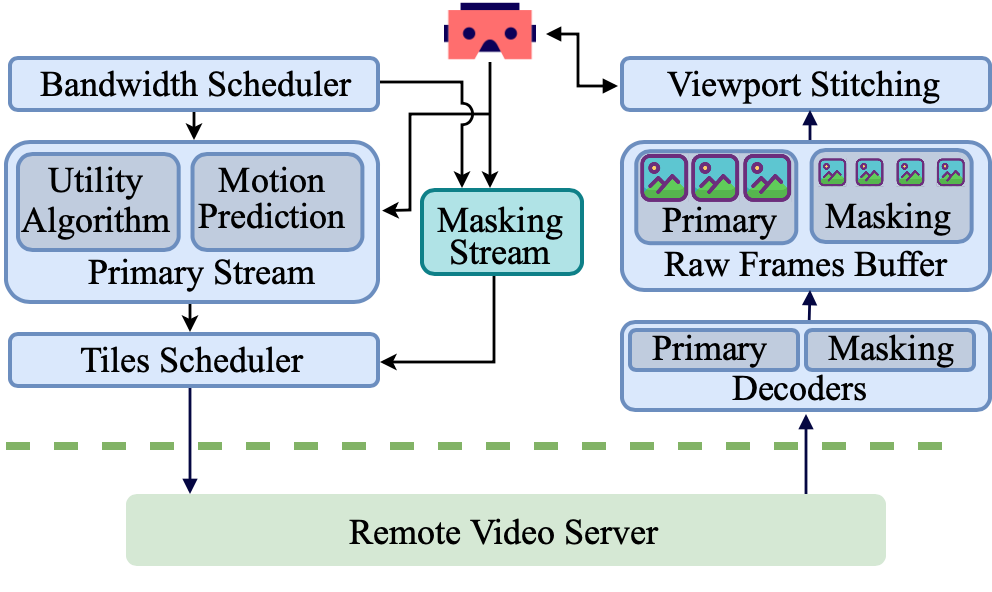 12
Evaluation
Compare Dragonfly with 
Pano, Flare, and TwoTier
Several Dragonfly variants (ablation study)

Methodology
User study: participants moved freely when viewing video with a given algorithm 
Emulations: several 360 videos, bandwidth traces, user movement traces 

Metrics
Subjective: (i) Opinion Score (ii) Qualitative Feedback
Objective:  (i) PSNR (ii) PSPNR (iii) Rebuffering Ratio (iv) Incomplete Viewports (v) Bandwidth Wastage
13
Evaluation
Compare Dragonfly with 
Pano, Flare, and TwoTier
Several Dragonfly variants (ablation study)

Methodology
User study: participants moved freely when viewing video with a given algorithm 
Emulations: several 360 videos, bandwidth traces, user movement traces 

Metrics
Subjective: (i) Opinion Score (ii) Qualitative Feedback
Objective:  (i) PSNR (ii) PSPNR (iii) Rebuffering Ratio (iv) Incomplete Viewports (v) Bandwidth Wastage
13
Evaluation: user study
We had 26 participants  5 videos  3 schemes: Dragonfly, Flare, and Pano
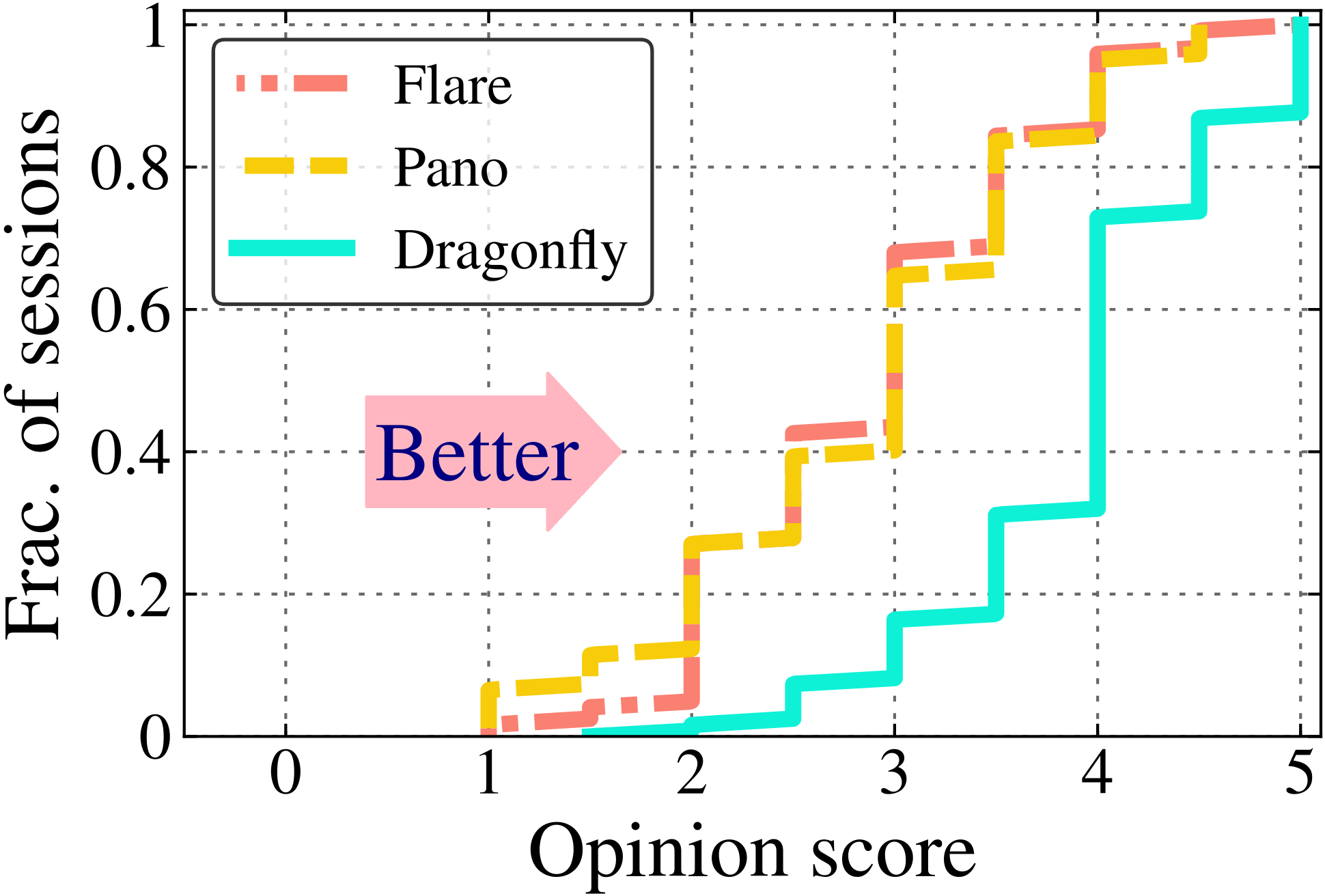 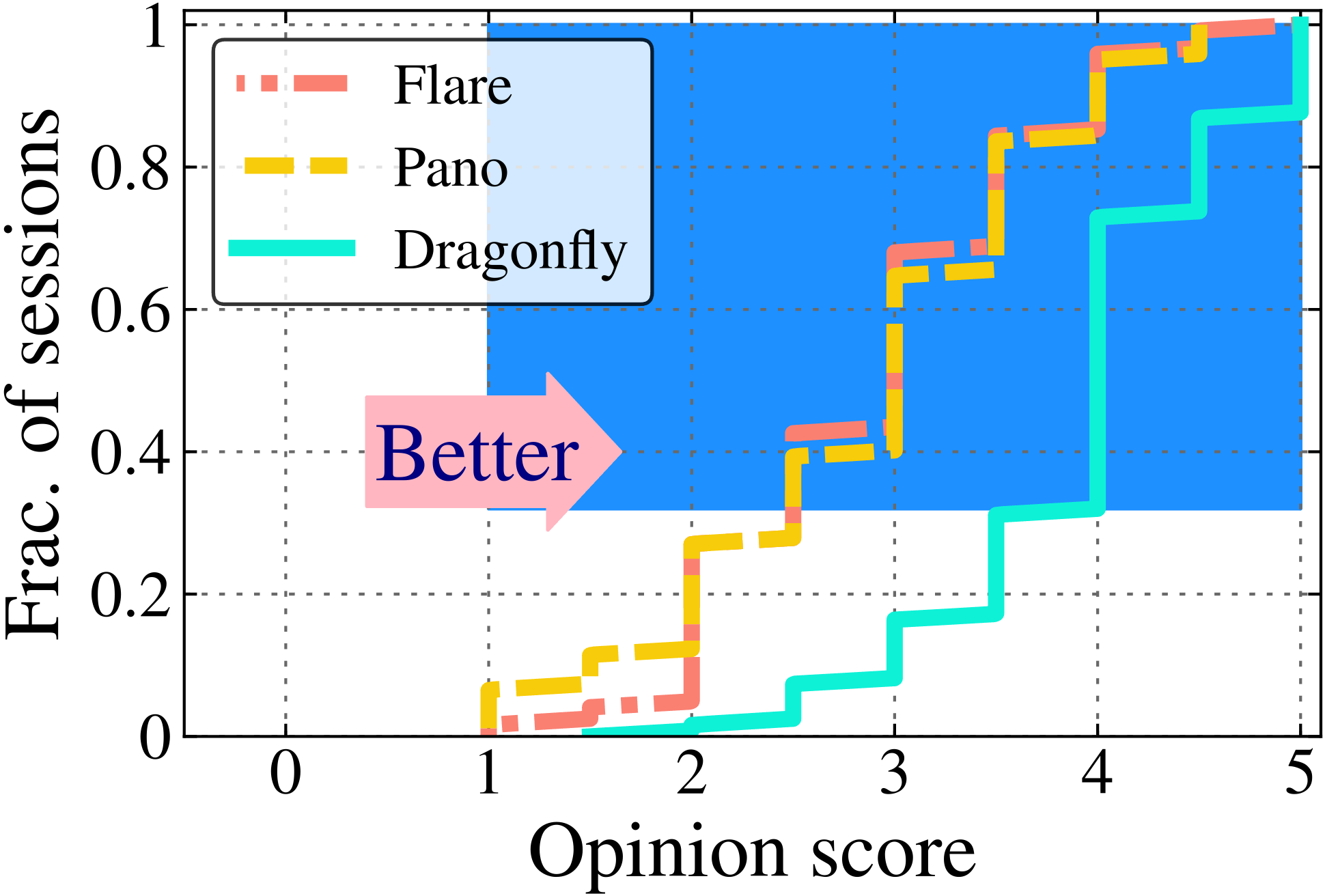 Majority of Dragonfly session having a rating >= 4
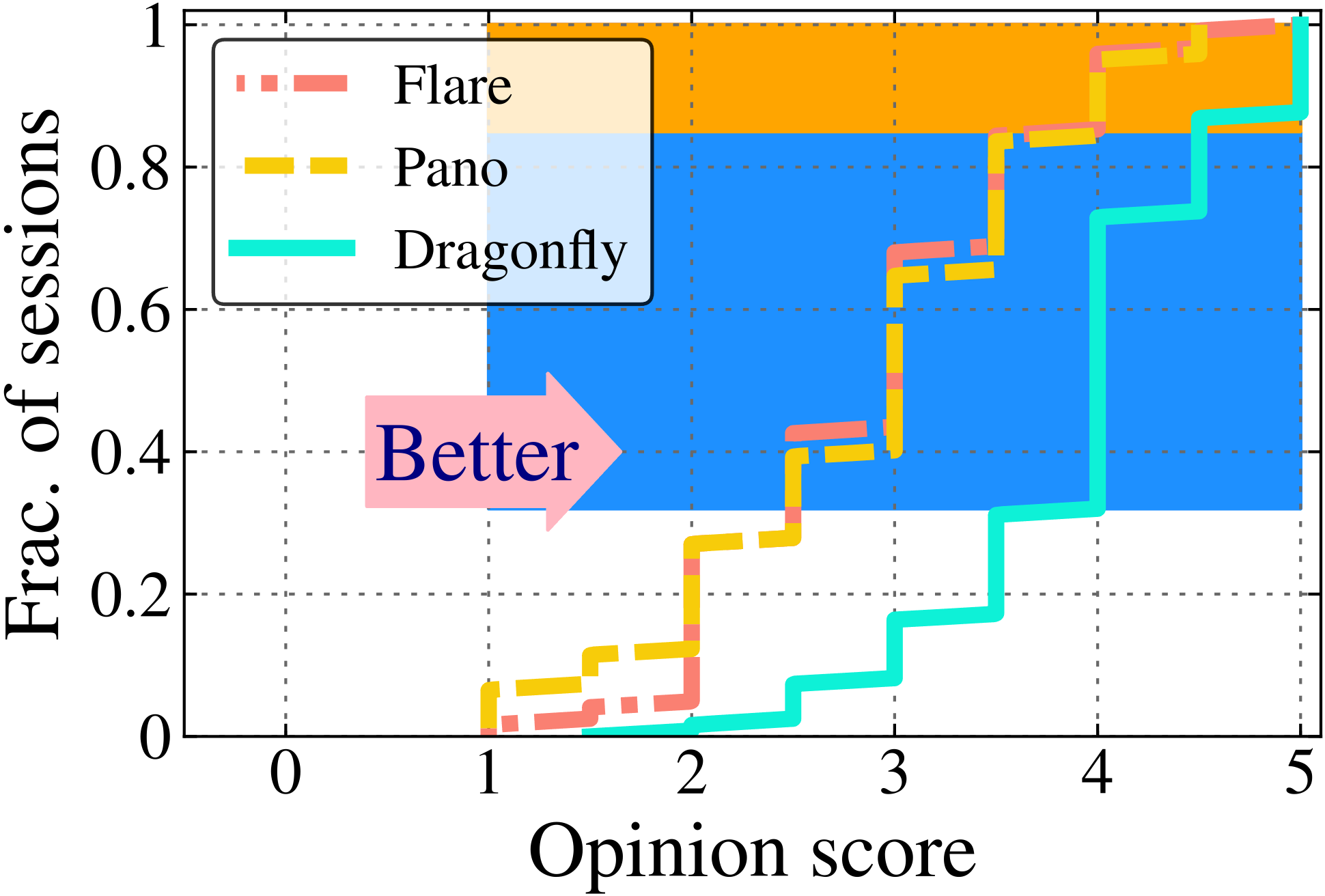 14
Evaluation: user study
For qualitive feedback, we summarize the key observations from 381 received comments
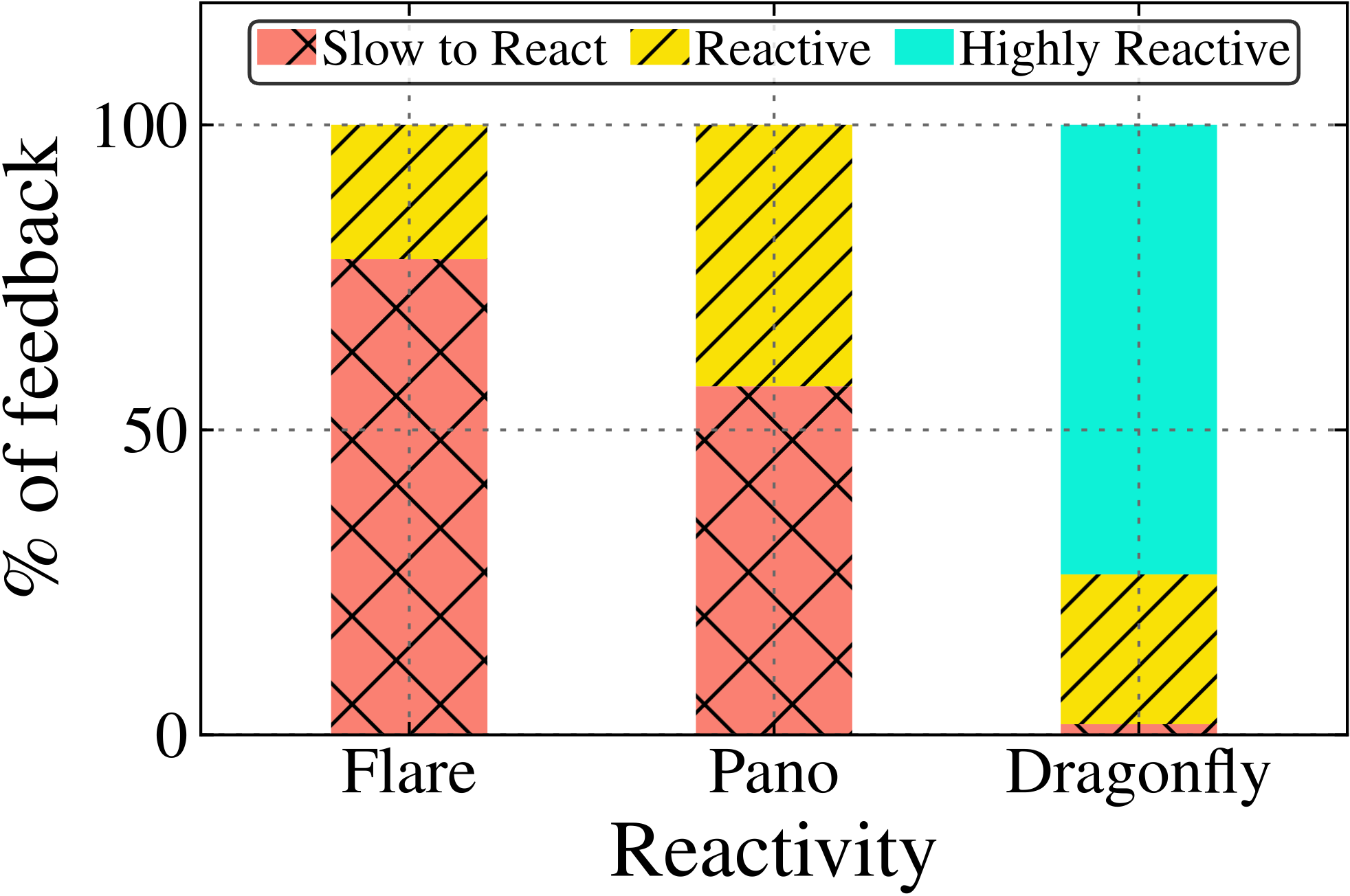 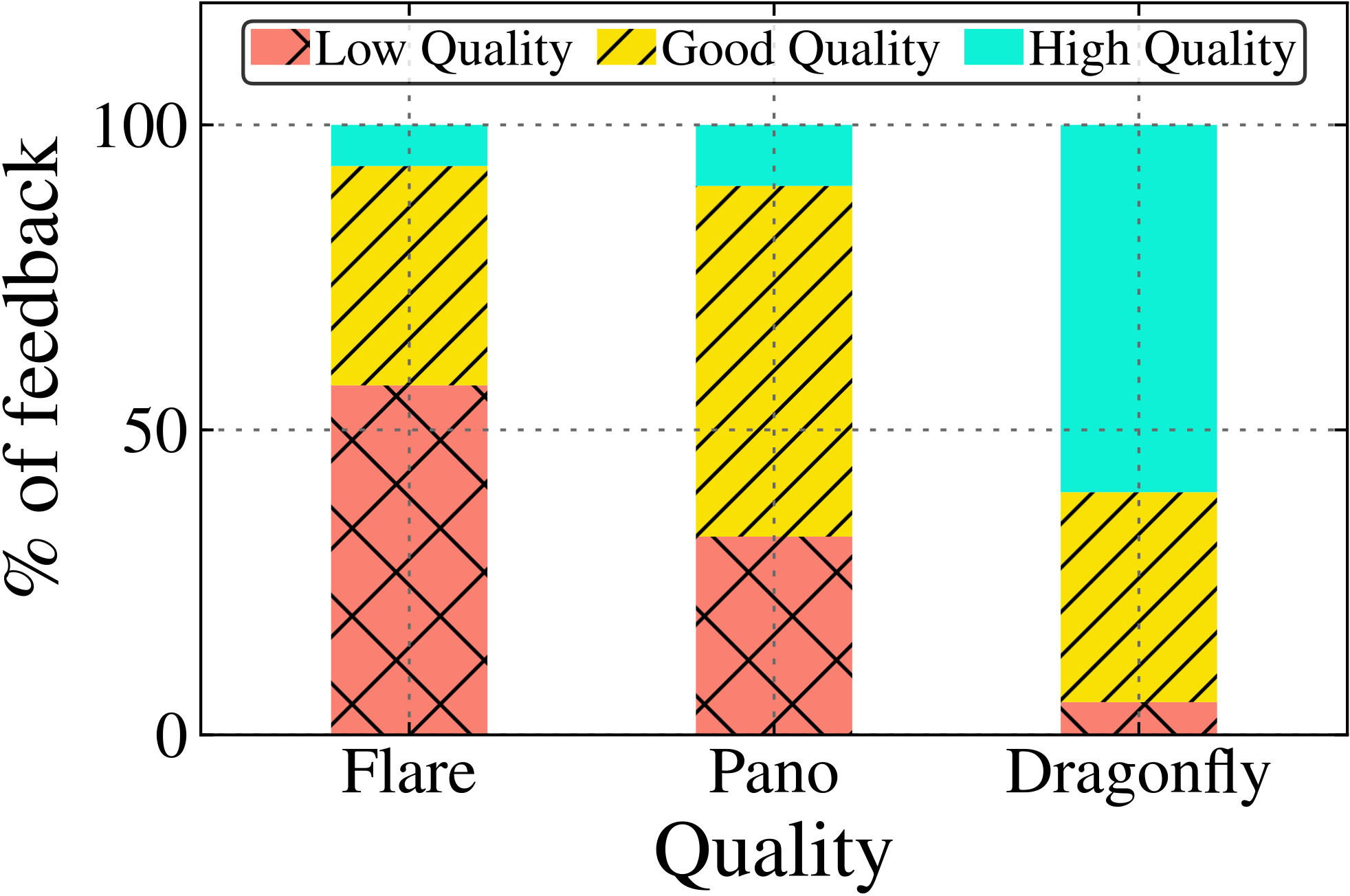 15
Evaluation: user study
For qualitive feedback, we summarize the key observations from 381 received comments
Dragonfly is highly reactive with higher quality
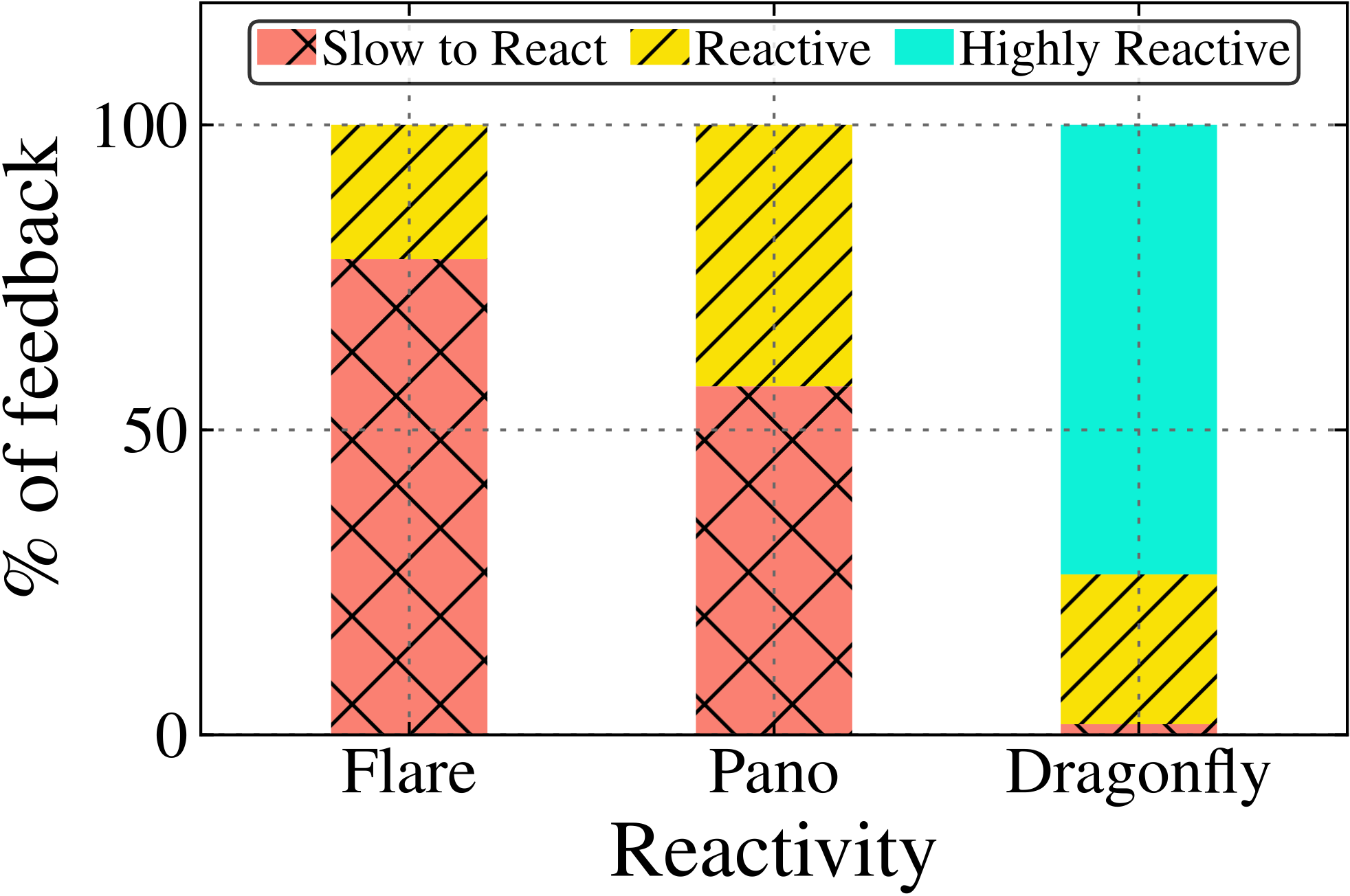 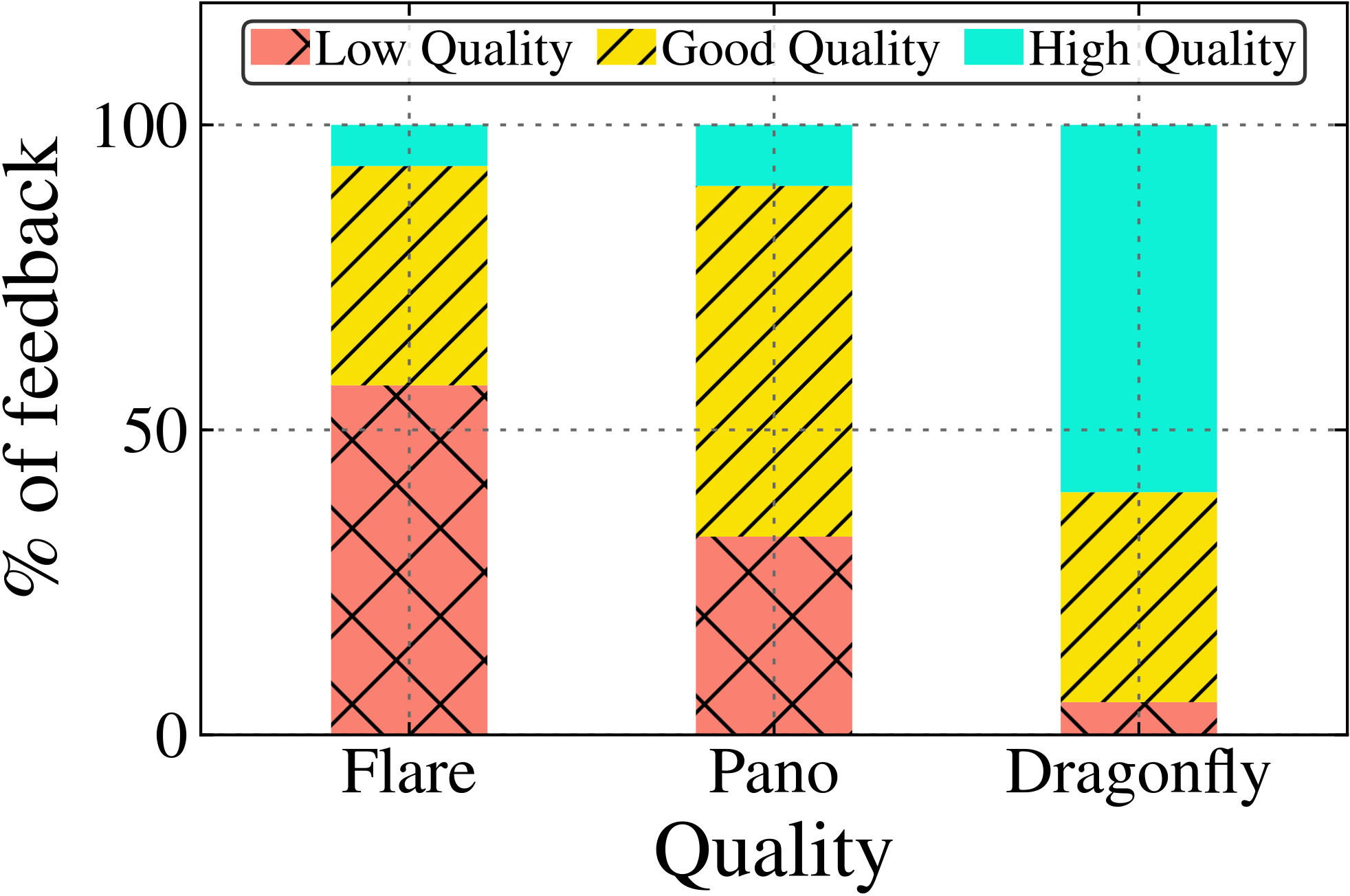 15
Conclusion
Proactive skip leads to better user experience than classical rebuffering 
Dragonfly, a 360˚ system which proactively skips tiles to maintain interactivity 
Dragonfly outperforms Flare/Pano
Users rated 65% of Dragonfly sessions as good/excellent vs 13%-16% for Flare/Pano
Reactivity feedback indicating Dragonfly is highly reactive,  while Flare/Pano being slow to react
We released Dragonfly source code
https://github.com/Purdue-ISL/Dragonfly
16